Формування громадянської компетентності вихованців
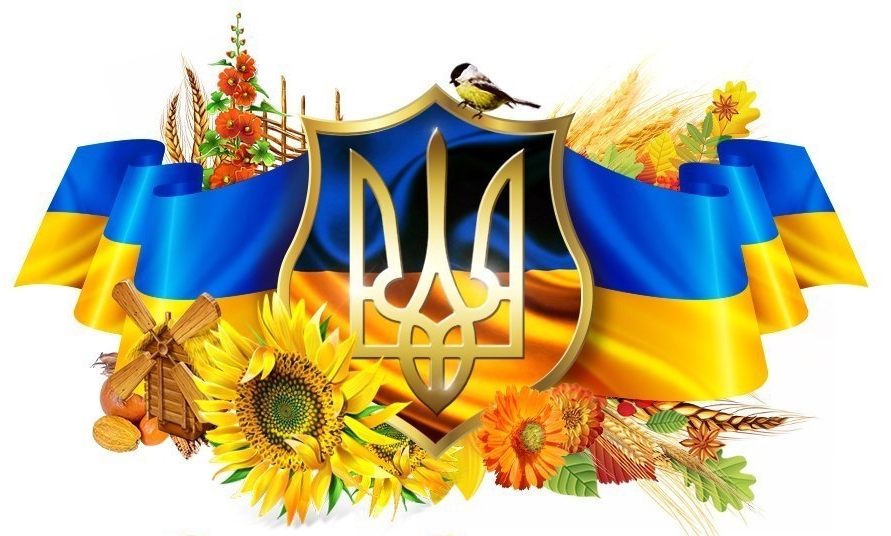 З досвіду роботи Великобірківського будинку творчості школяра Тернопільського району
Громадянська компетентність
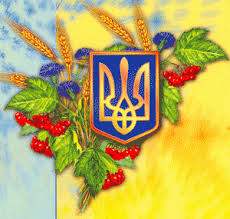 Формується в процесі реалізації основних завдань національно-патріотичного, громадянського виховання.
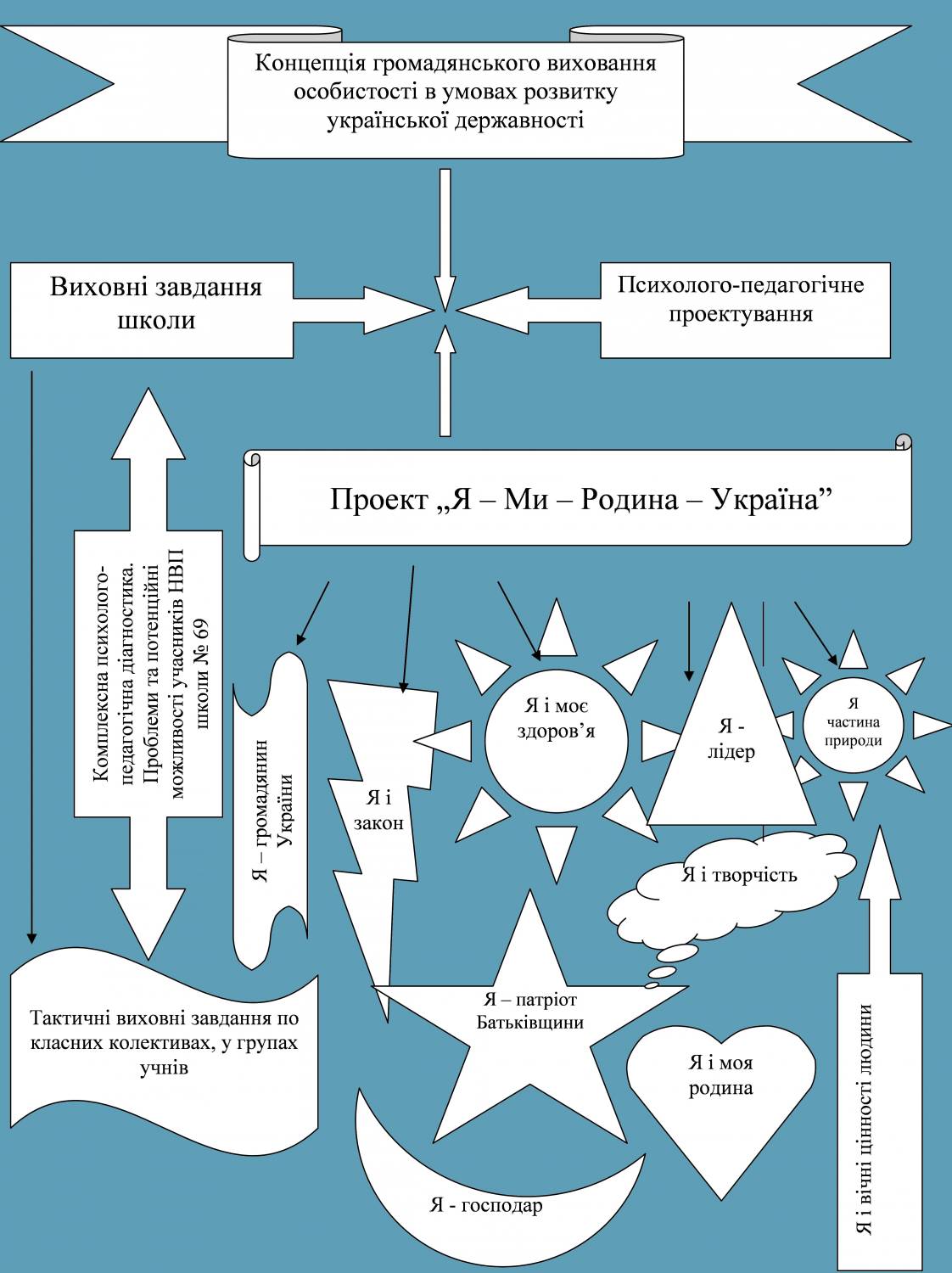 Структура
виховної системи 
громадянського виховання.
 Я – Ми – Родина – Україна
2
[Speaker Notes: Сьогодні на новий рівень стає формування громадянської компетентності]
ФОРМИ НАЦІОНАЛЬНО-ПАТРІОТИЧНОГО ВИХОВАННЯ
виховні справи
Позашкільна робота
співпраця 
з громадськими
 організаціями
краєзнавчо-пошукова робота
обрядові свята
співпраця 
з батьками
народознавча робота
походи
проектна діяльність
уроки мужності
екскурсії
Пошукова
 робота
клуб цікавих
 зустрічей
флешмоби
етнографічні експедиції
Вивчення
 історії села
зустрічі з жертвами
 Голодомору
оформлення звітів 
про екскурсії і походи
змагання 
приурочені 
пам'ятним датам
Вивчення 
історії ПНЗ
зустрічі з народними 
майстрами
вивчення історії
 Тернопільщини
Інформаційні 
хвилини
туристсько-краєзнавча
 робота
3
[Speaker Notes: Ми за останній рік відчули величезний сплеск патріотизму і, звичайно, що і форми роботи набули відповідного змісту і відношення .]
Відкриття БТШівського сезону
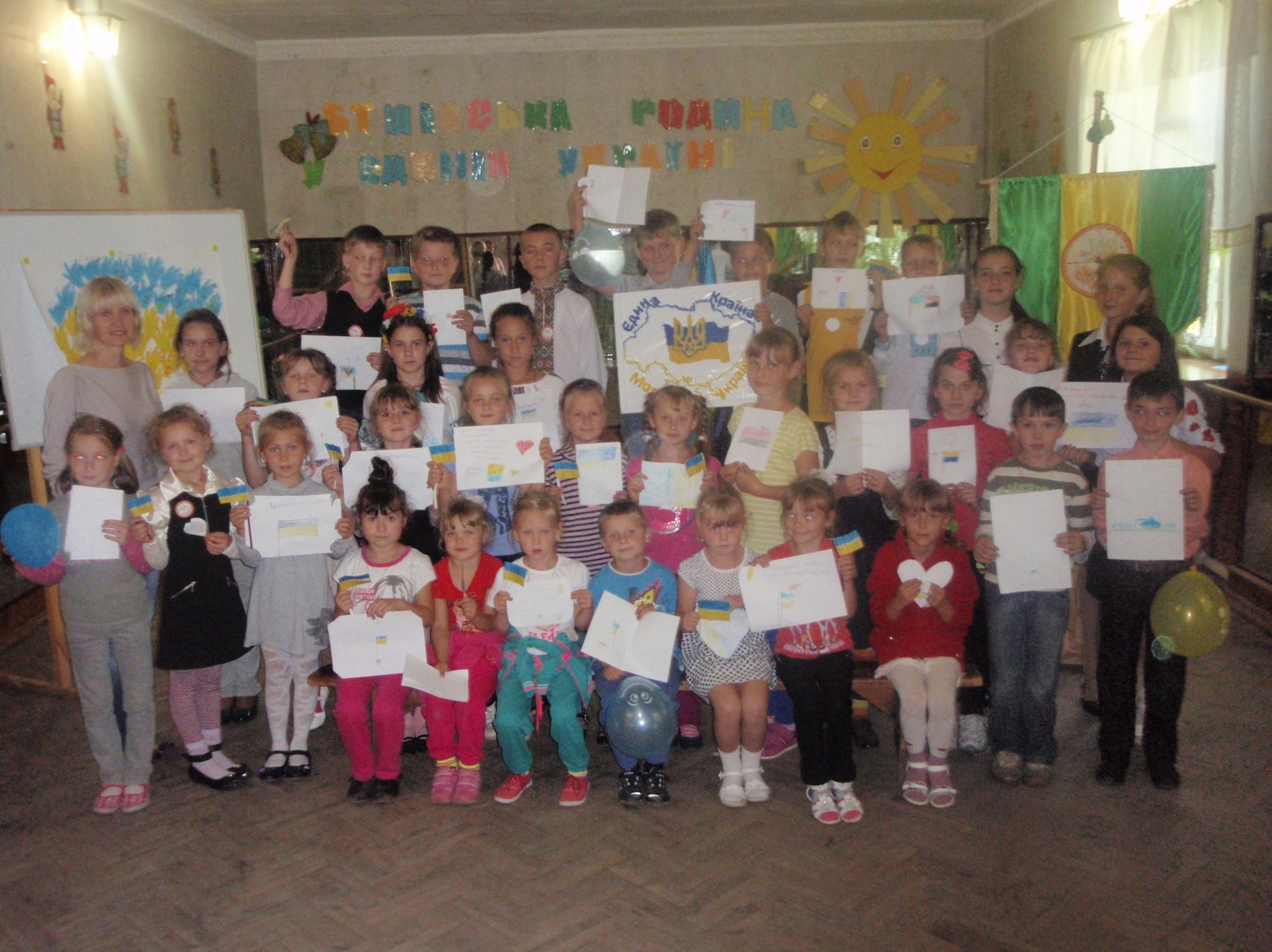 Флешмоб «Рушник єднання»
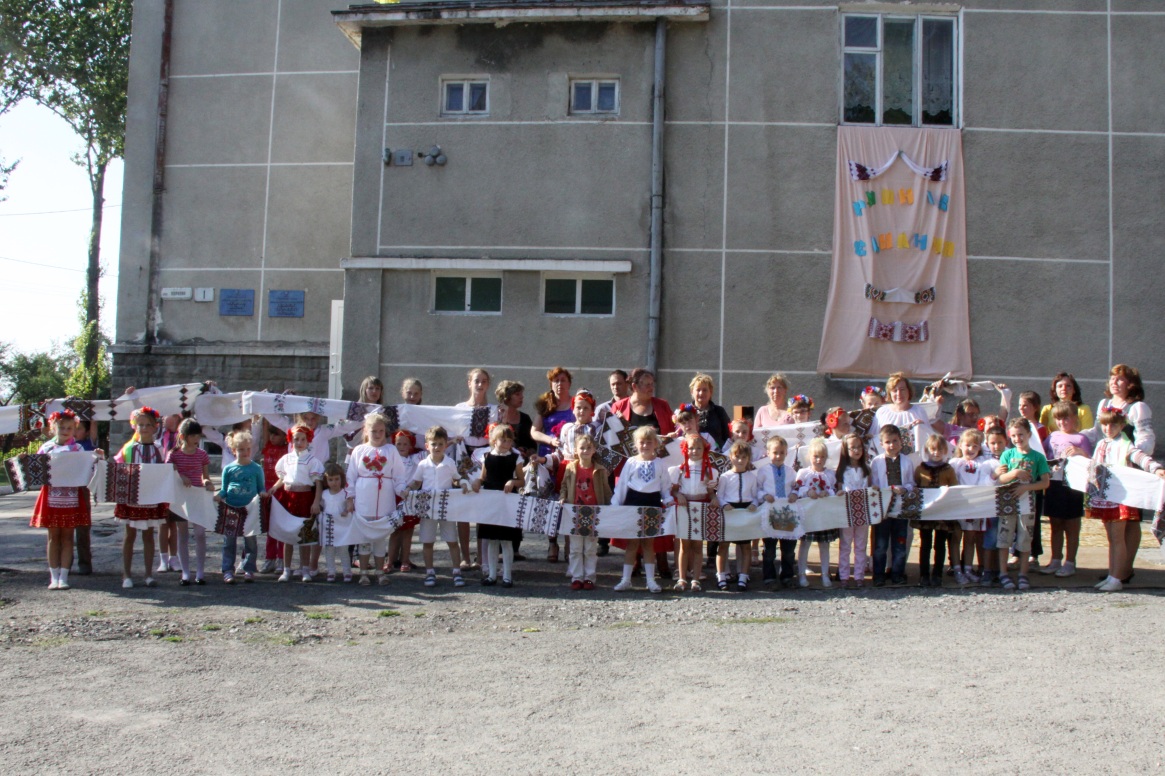 4
[Speaker Notes: Щороку ми відкриваємо БТШівський сезон. В  рамках Дня відкритих дверей проводяться екскурсії закладом, презентація гуртків, посвята в гуртківці.]
Уроки мужності
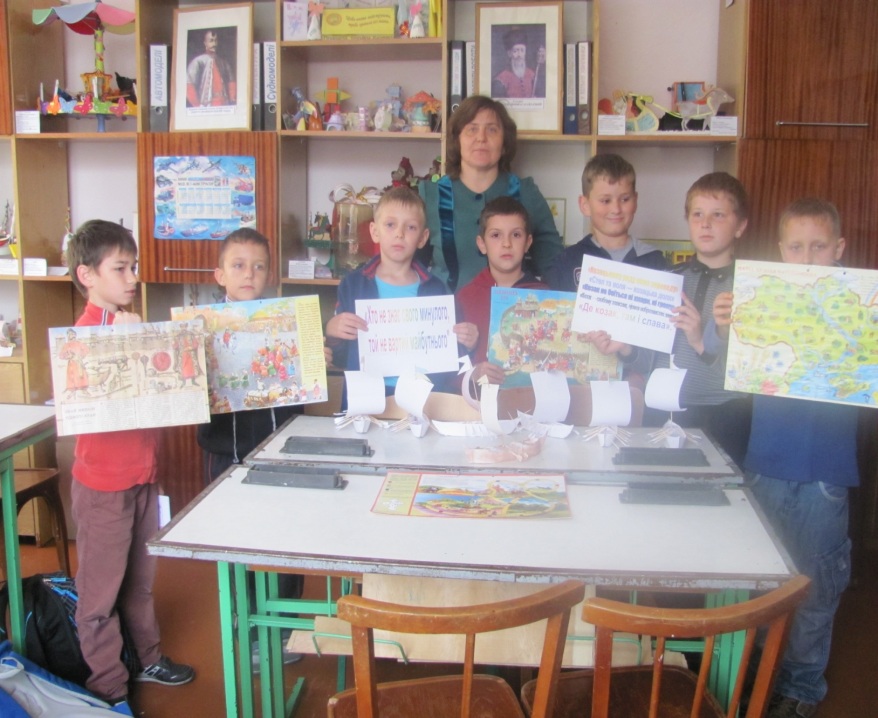 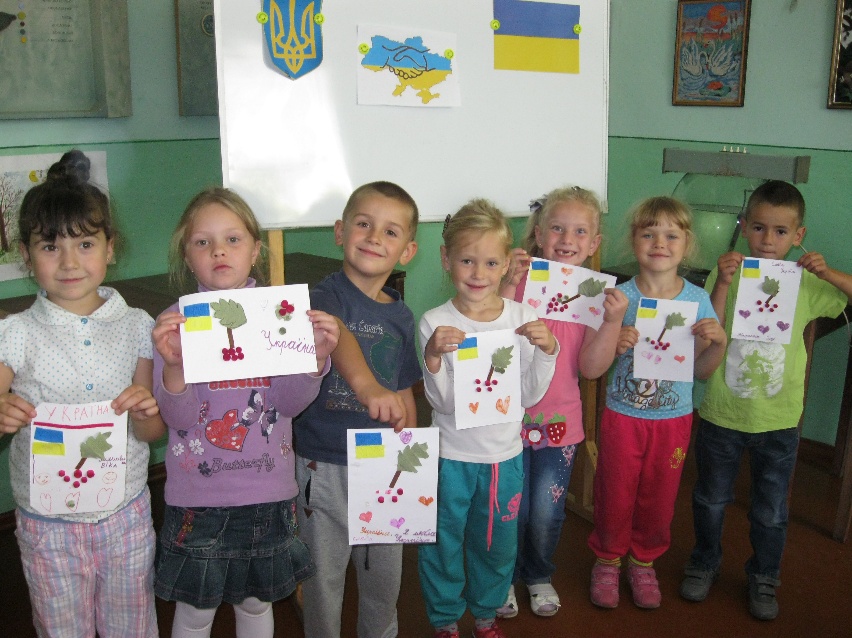 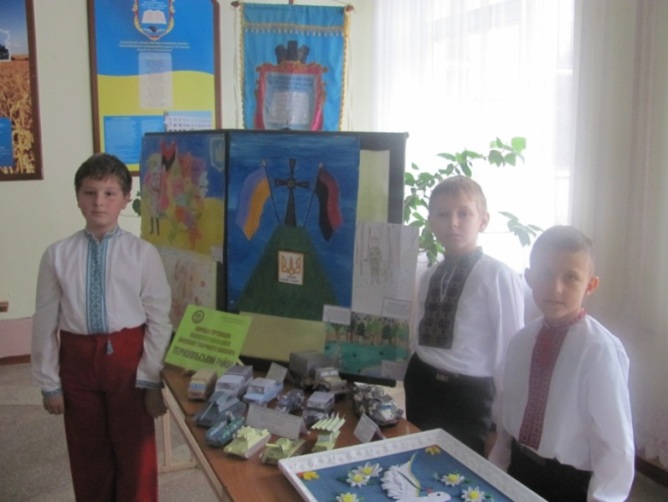 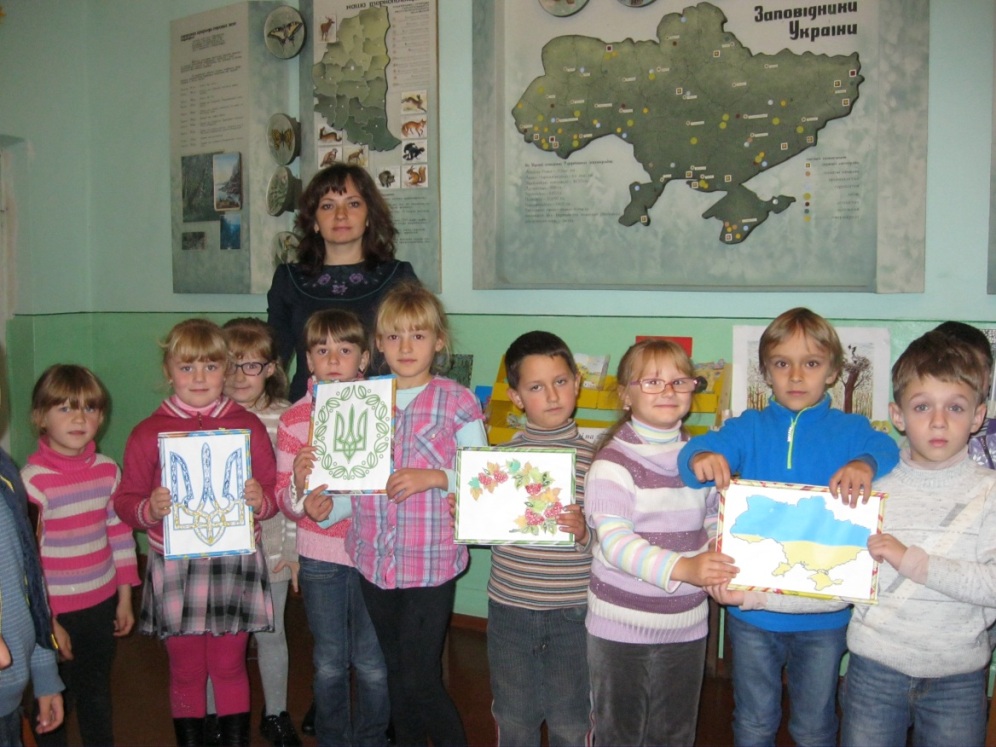 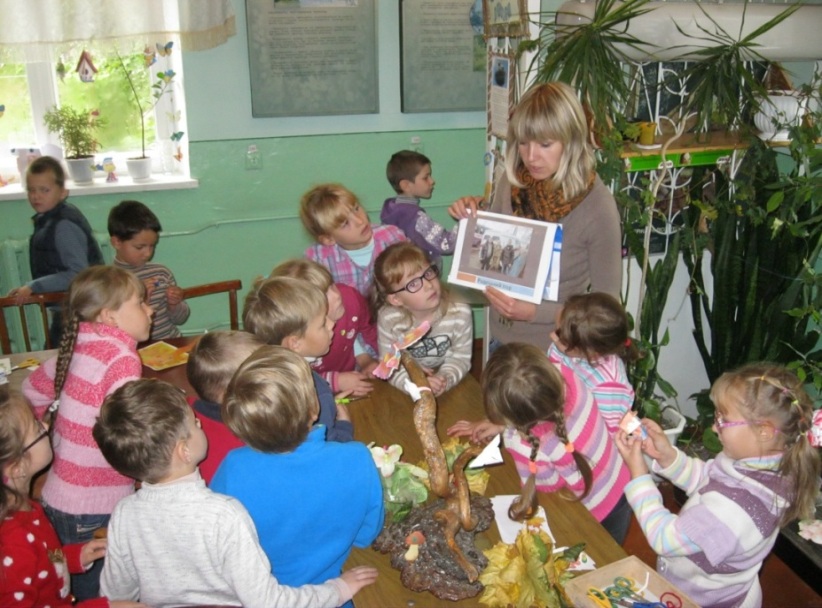 5
[Speaker Notes: Ми проводимо з дітьми уроки мужності, відповідно до пам’ятних дат та вікової категорії дітей.]
Інформаційно-просвітницькі хвилинки
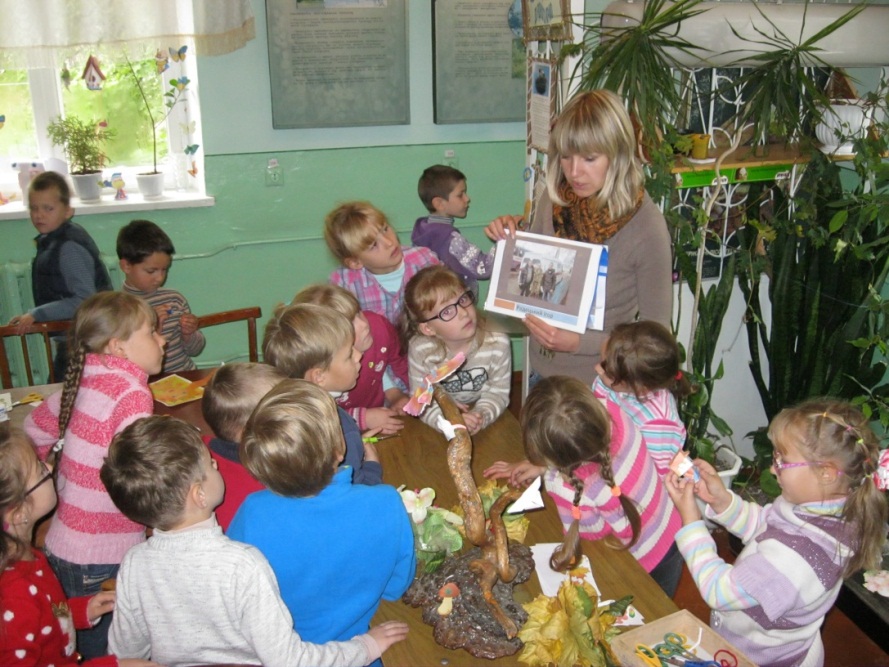 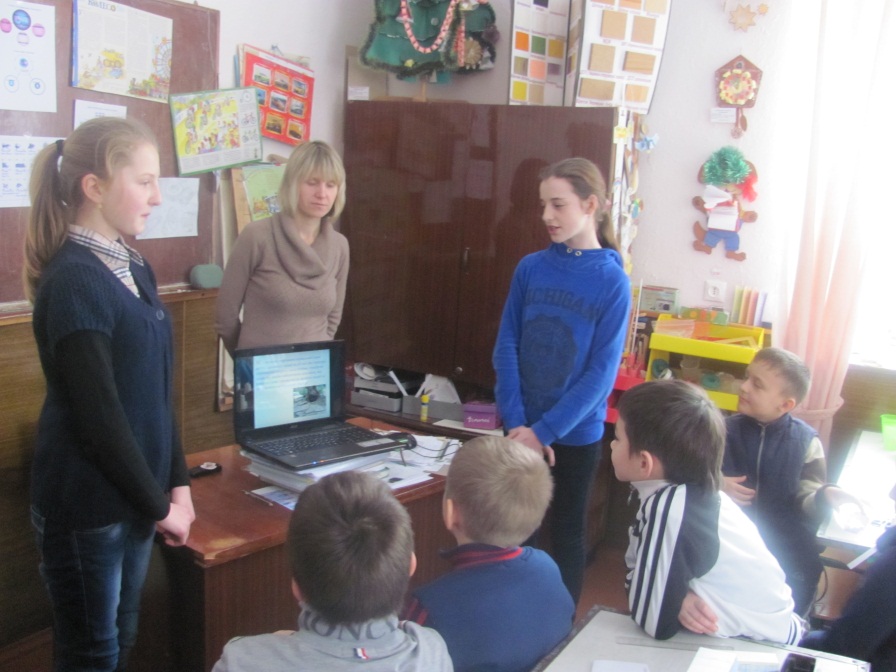 Презентація «Герої поряд з нами»
Вікторина «Запобігти, врятувати, зберегти»
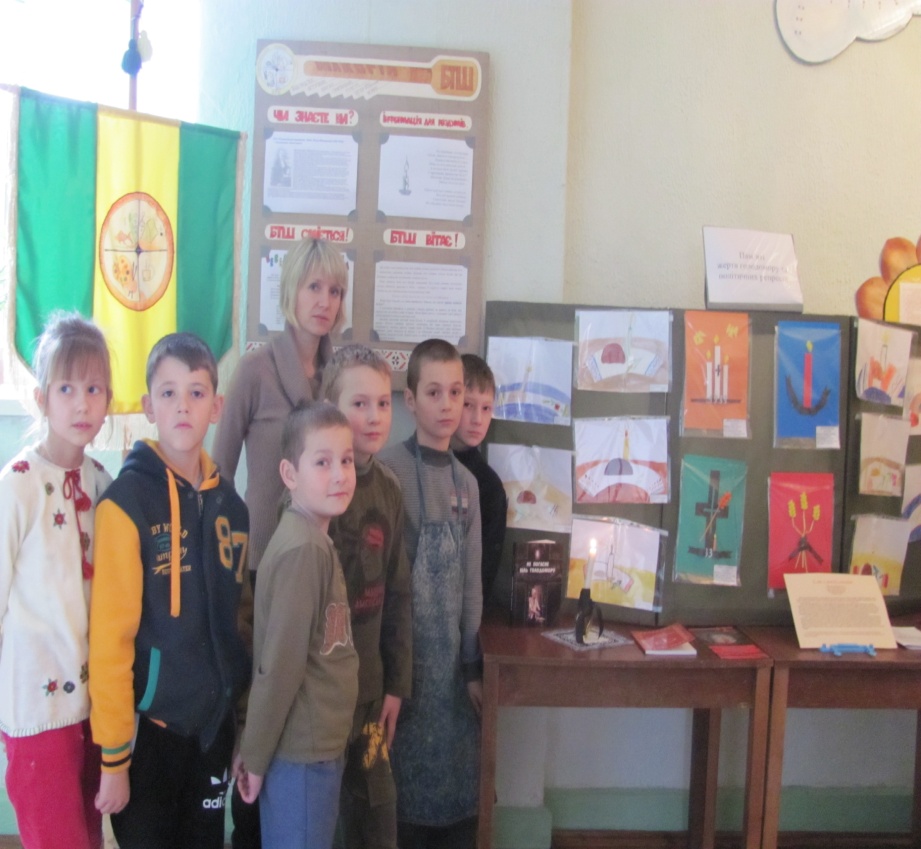 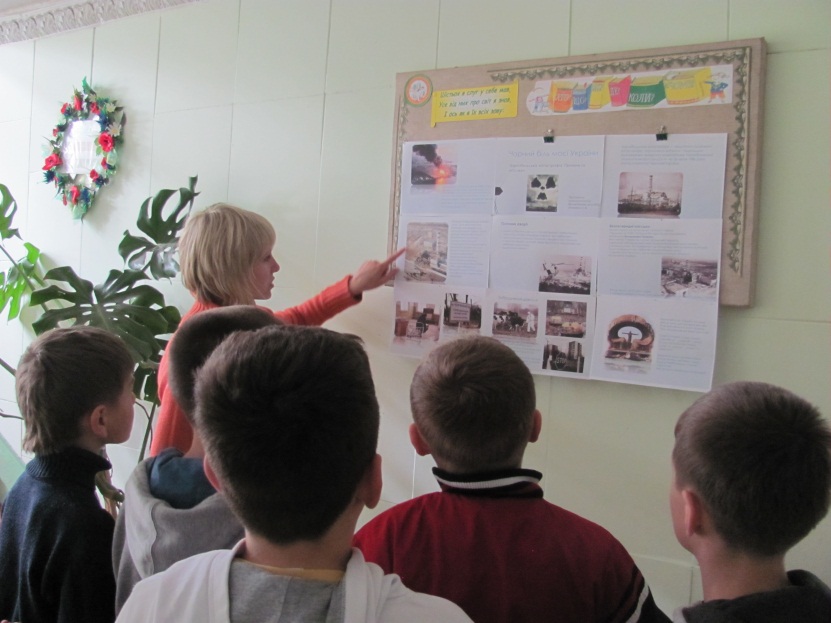 Виставка матеріалів проекту
«На Хресті Голодомору»
6
Стінгазета «Чорнобиль - біль моєї України»
[Speaker Notes: Протягом року проводяться інформаційно-просвітницькі бесіди під час відвідування тематичних виставок, демонстрації презентацій, виготовлення стінгазет та ознайомлення з результатами проектної діяльності.]
Благодійна діяльність
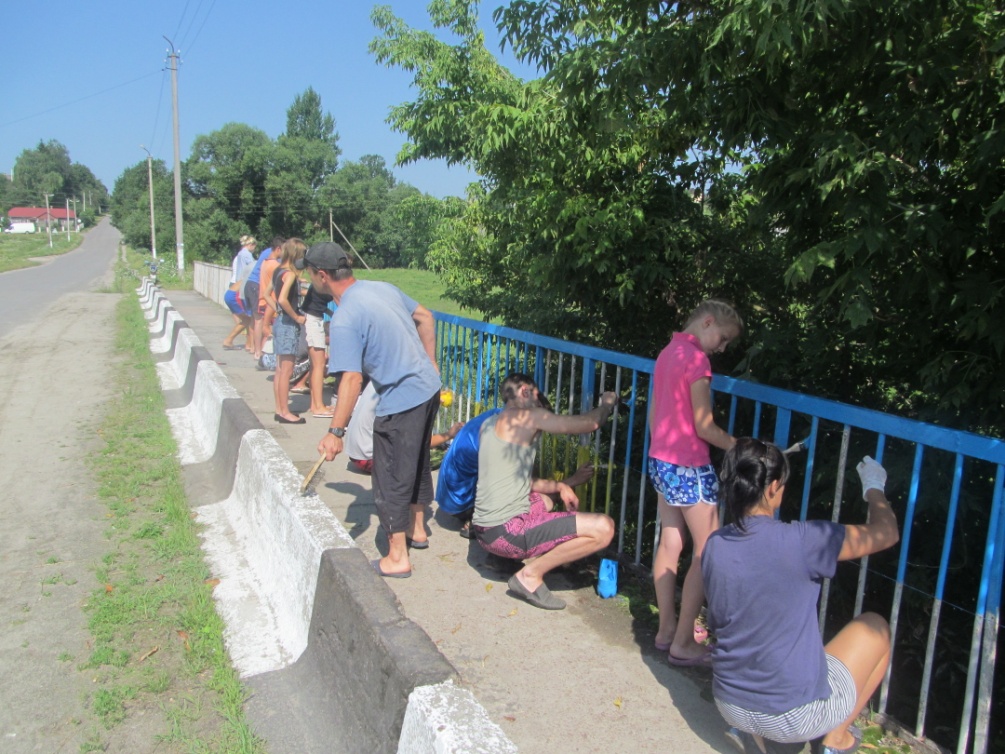 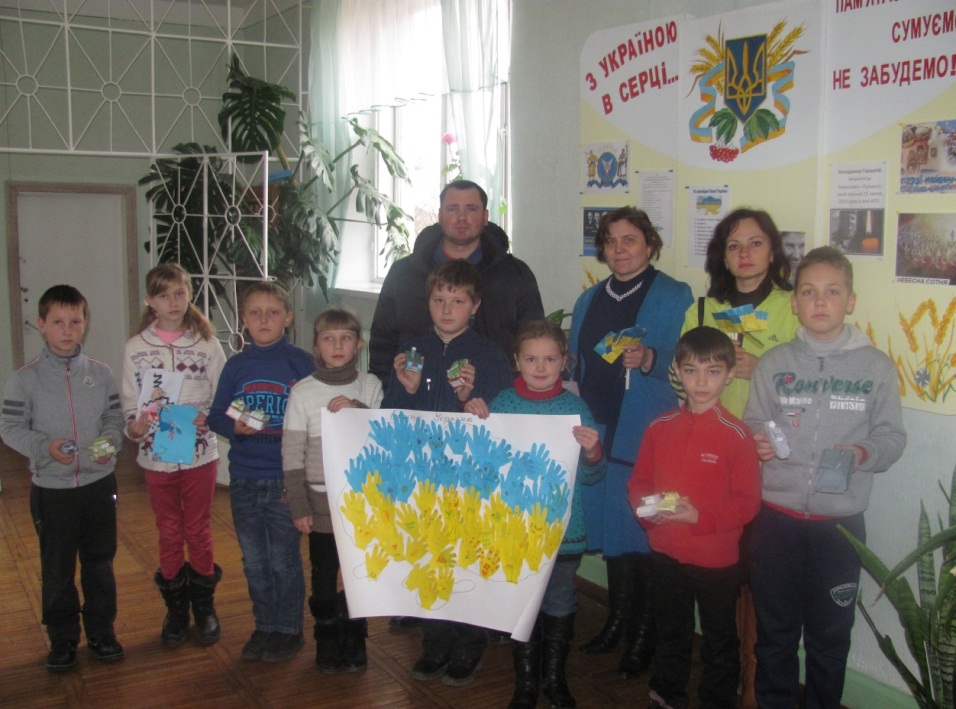 Передача волонтеру сувенірів-оберегів воїнам-захисникам
Акція «Патріотичні мости»
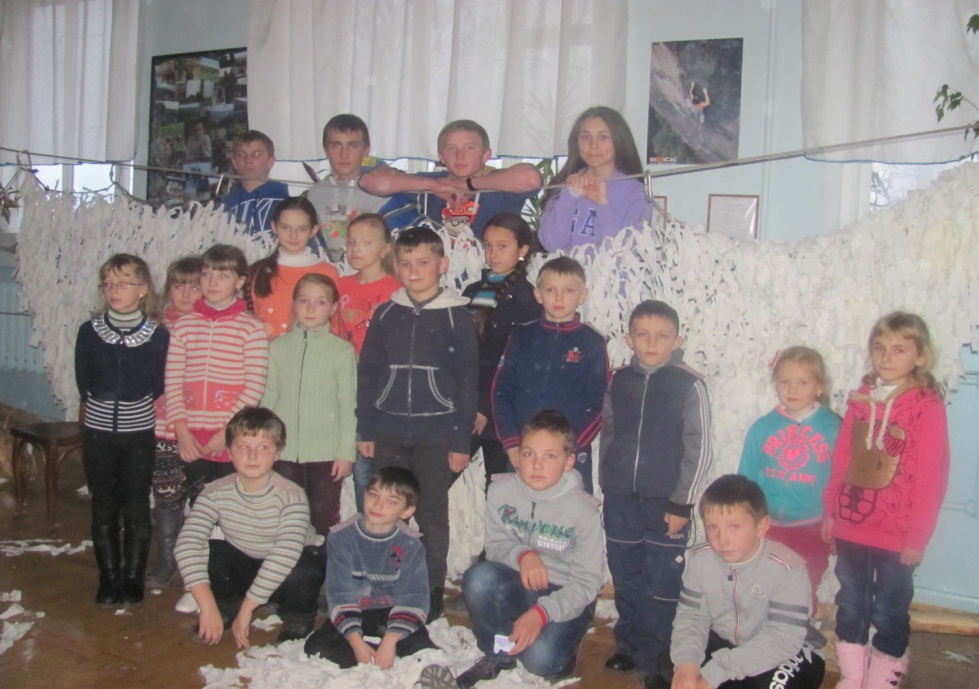 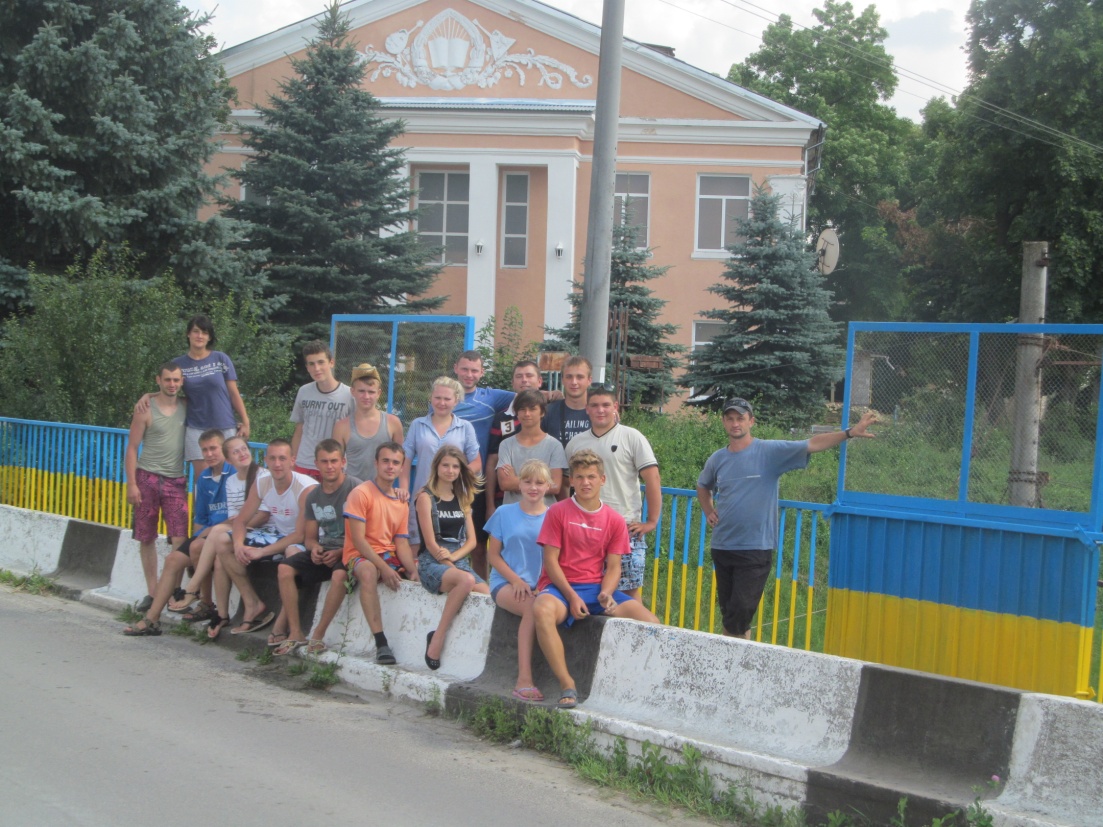 7
Виготовлення 
маскувальної сітки в зону АТО
[Speaker Notes: Протягом року залучалися діти і до благодійної діяльності]
Походи місцями національно-визвольних змагань
По Тернопільському районі
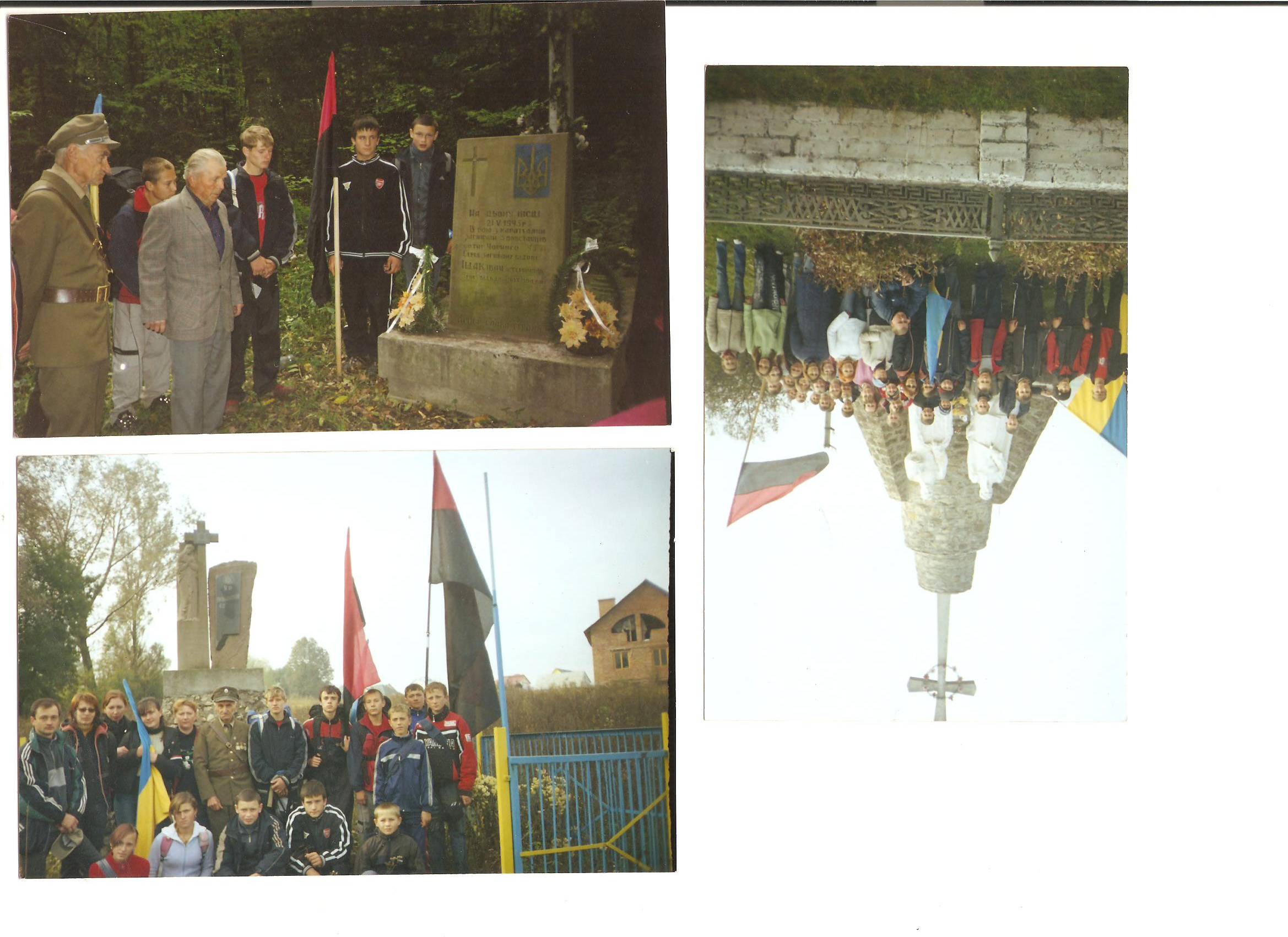 День Героїв
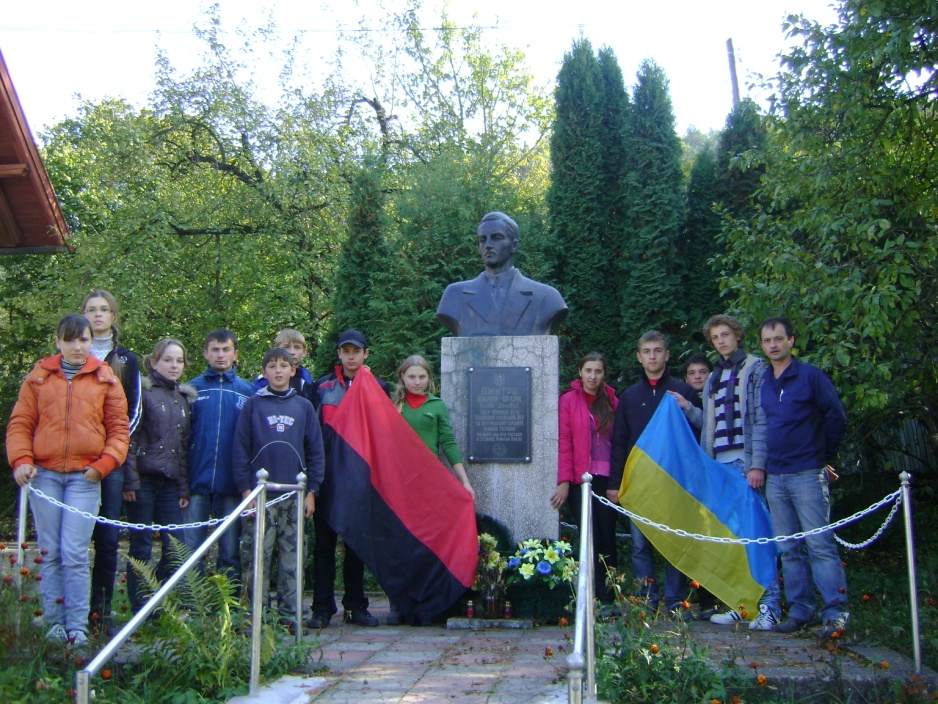 По Бережанщині
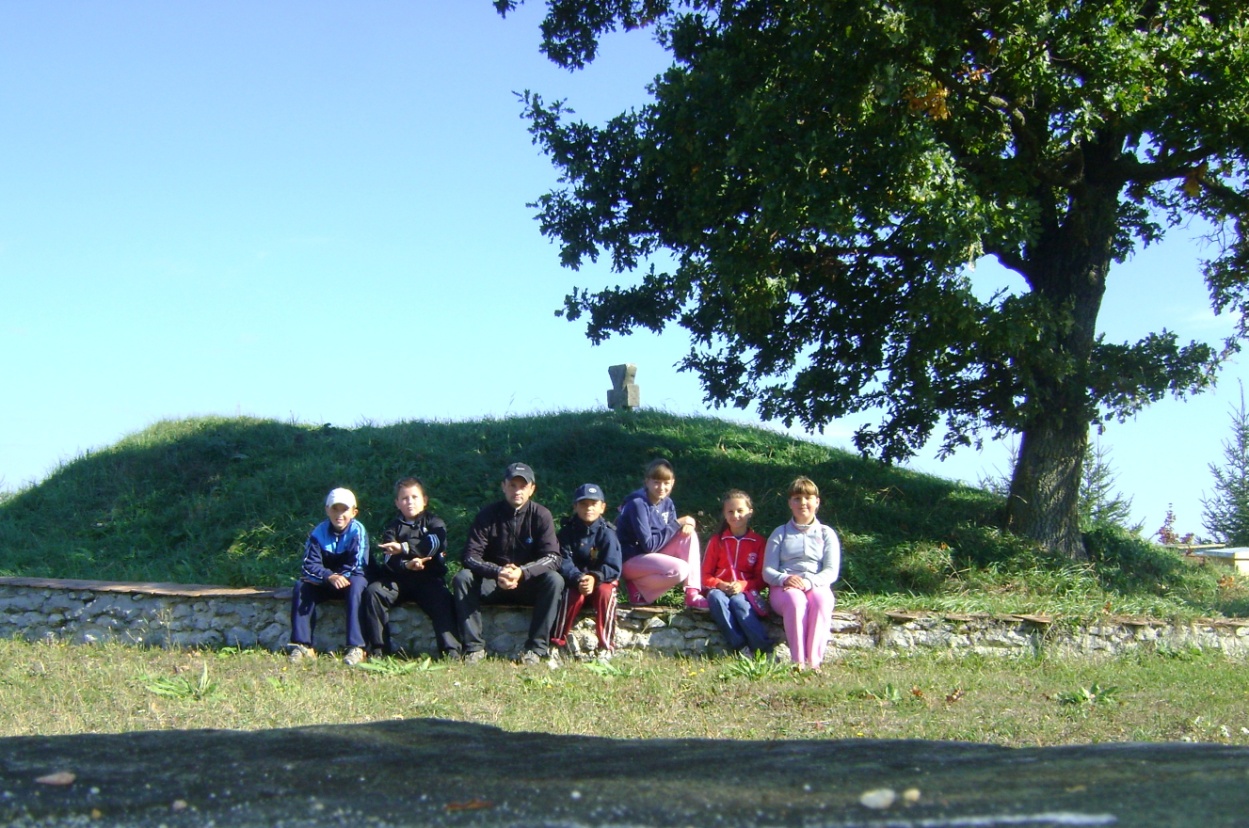 Козацька могила
8
[Speaker Notes: Це проведення походів місцями національно-визвольних змагань]
Екскурсія в Національну гвардію м.Тернополя
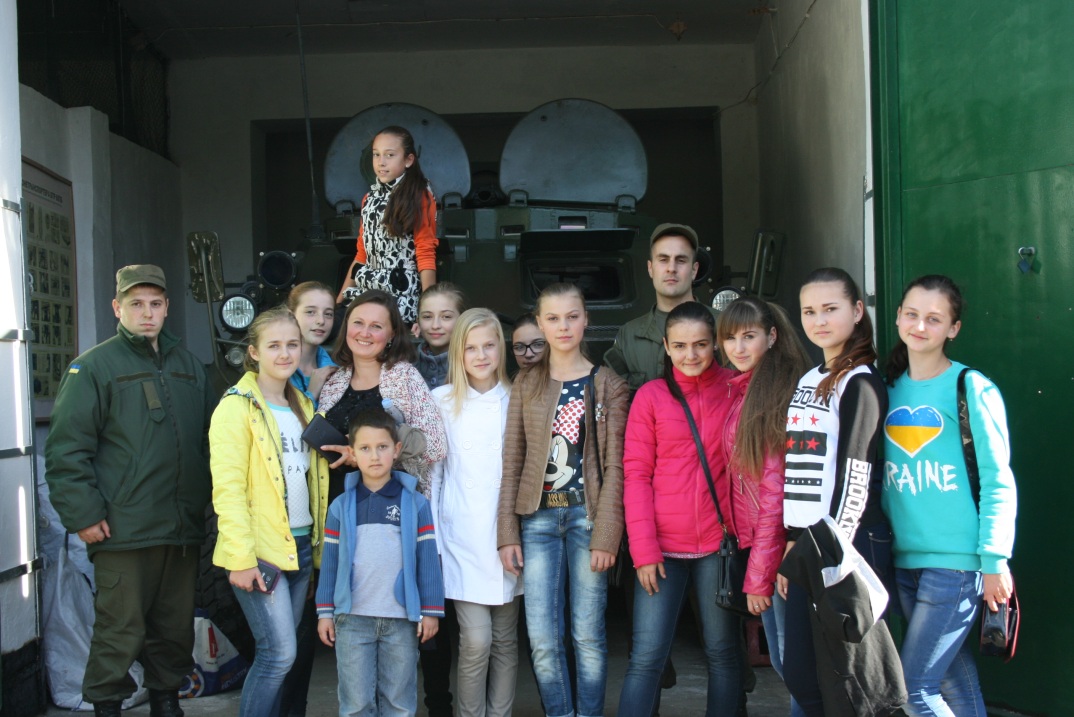 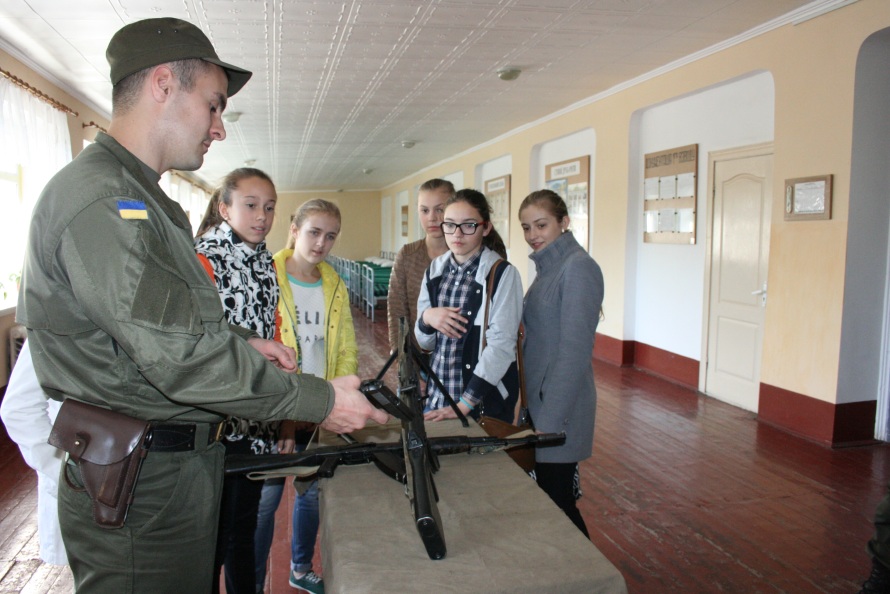 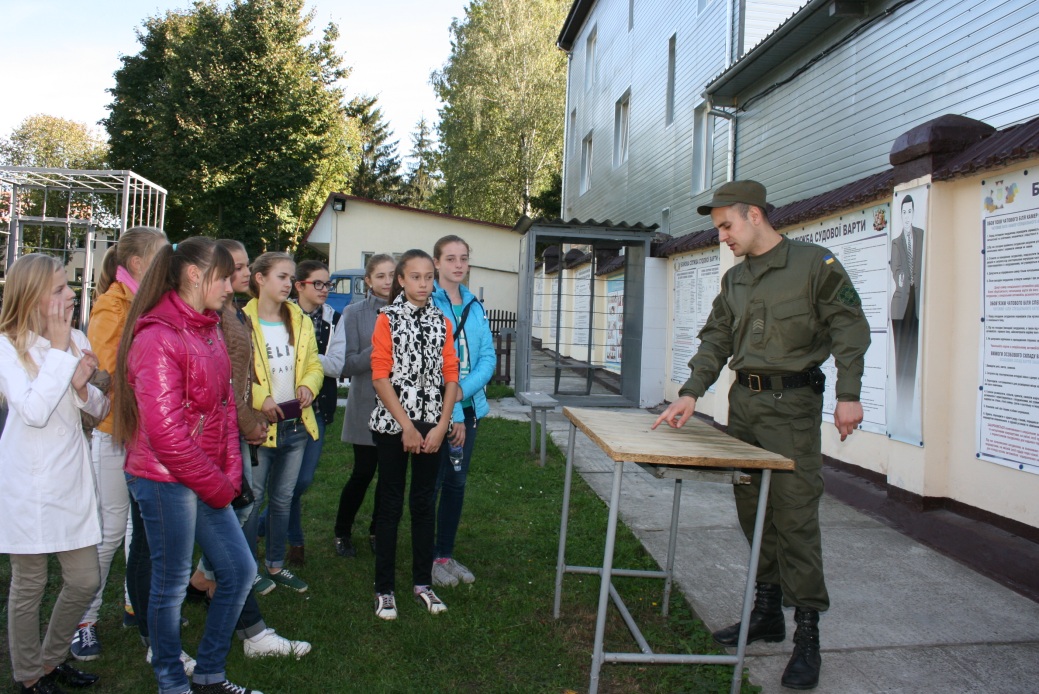 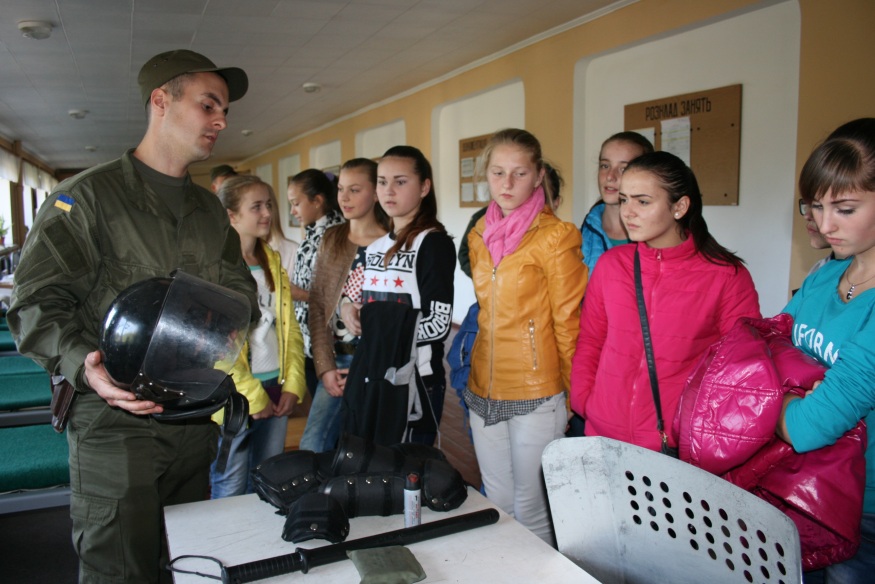 9
[Speaker Notes: Проведення екскурсій в заклади та музеї, що демонструють високу громадянську позицію.]
Співдружність позашкільного закладу з сім’єю, опора на родинні традиції набуває сьогодні  нового педагогічного змісту та особливої актуальності.
Родинні свята
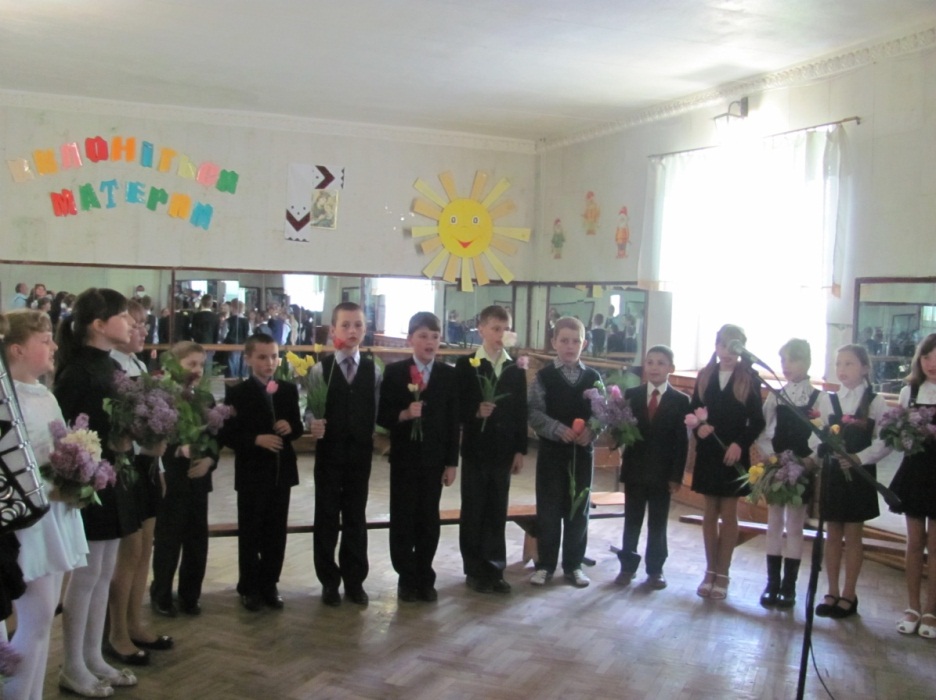 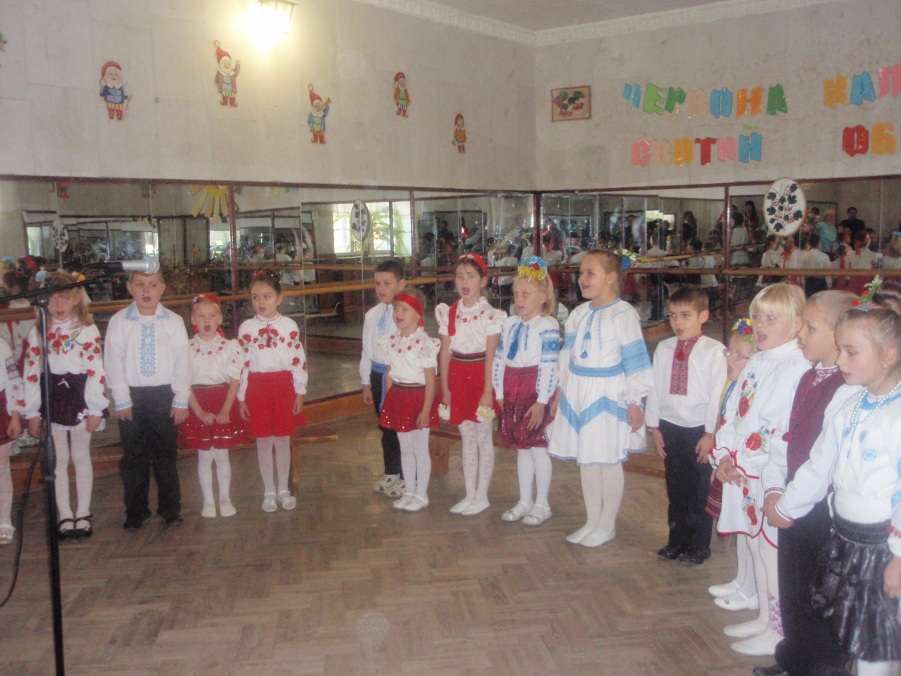 “Вклоніться матерям своїм”
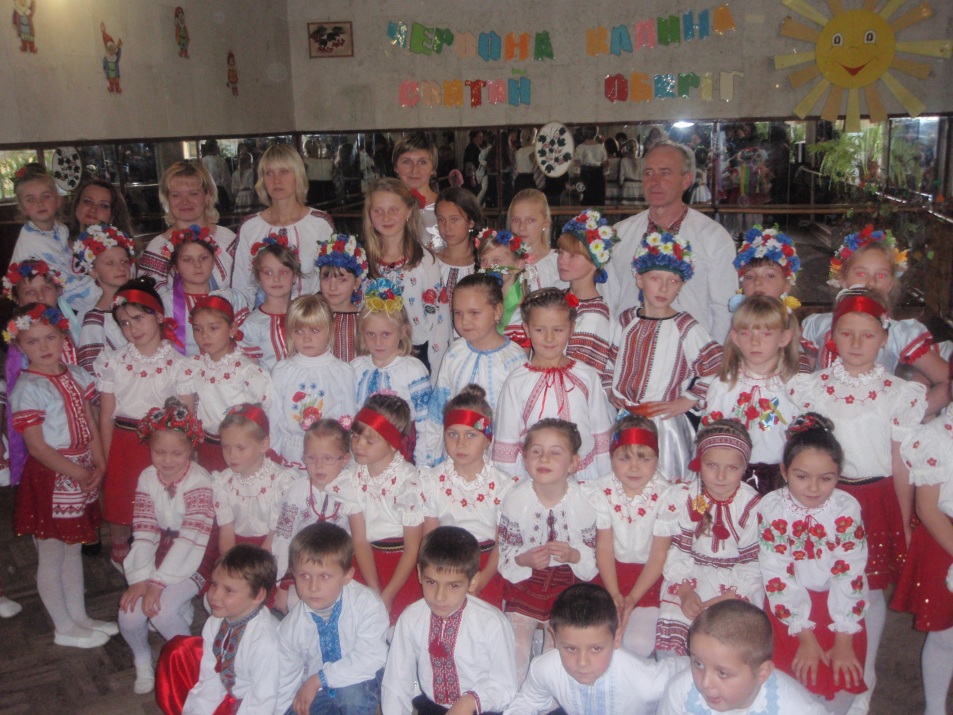 «Червона калина-святий оберіг»
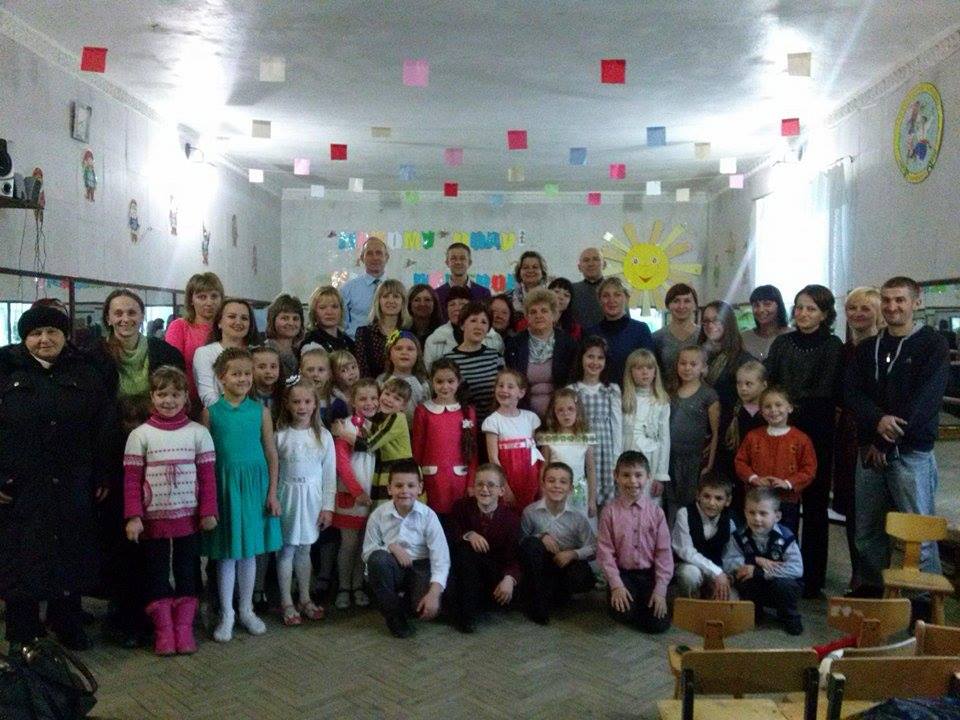 10
«Нашому роду нема переводу»
[Speaker Notes: Співдружність позашкільного закладу з сім’єю, опора на родинні традиції набуває сьогодні  нового педагогічного змісту та особливої актуальності. Адже об’єктивна необхідність такої взаємодії у розвитку особистості має глибокі соціальні й психолого-педагогічні основи.]
Родине свято 
«Нашому роду нема переводу»
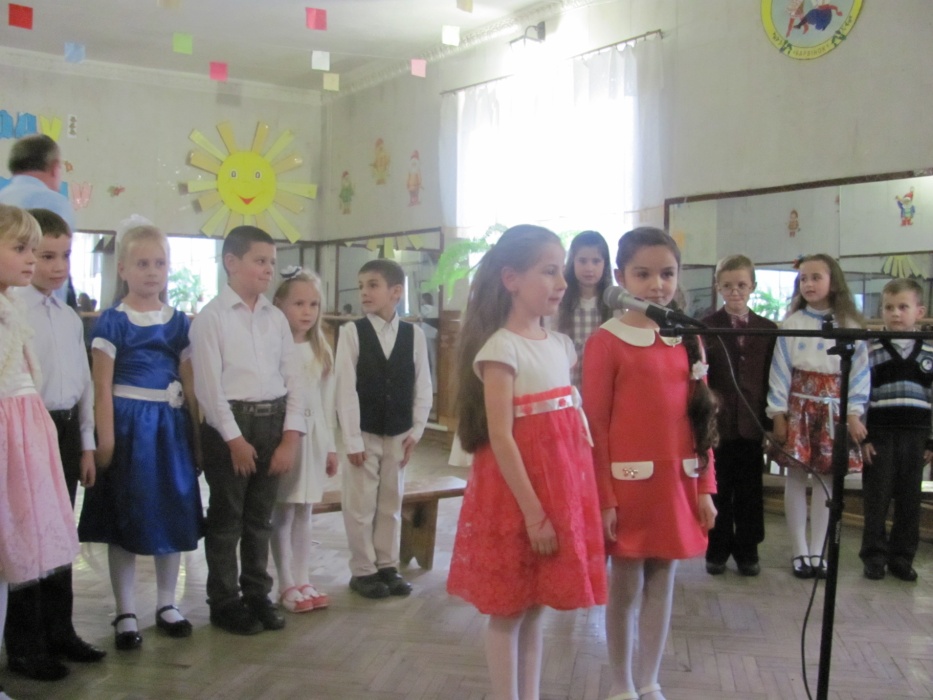 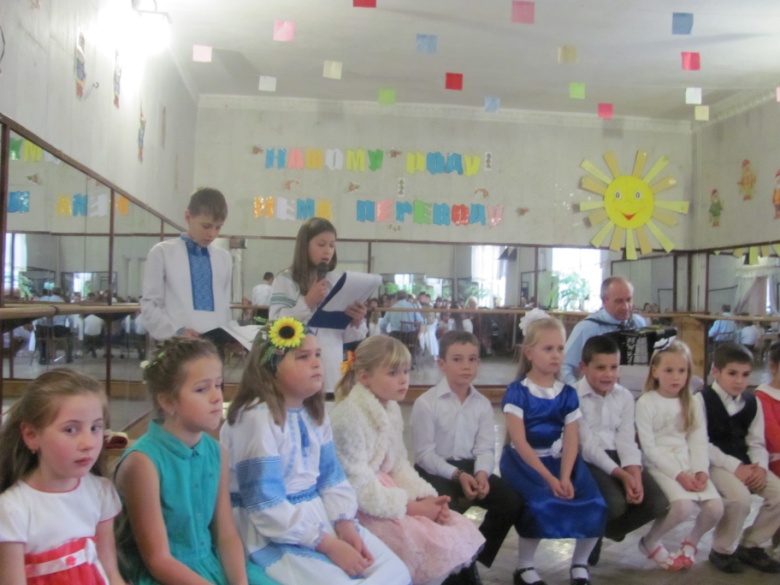 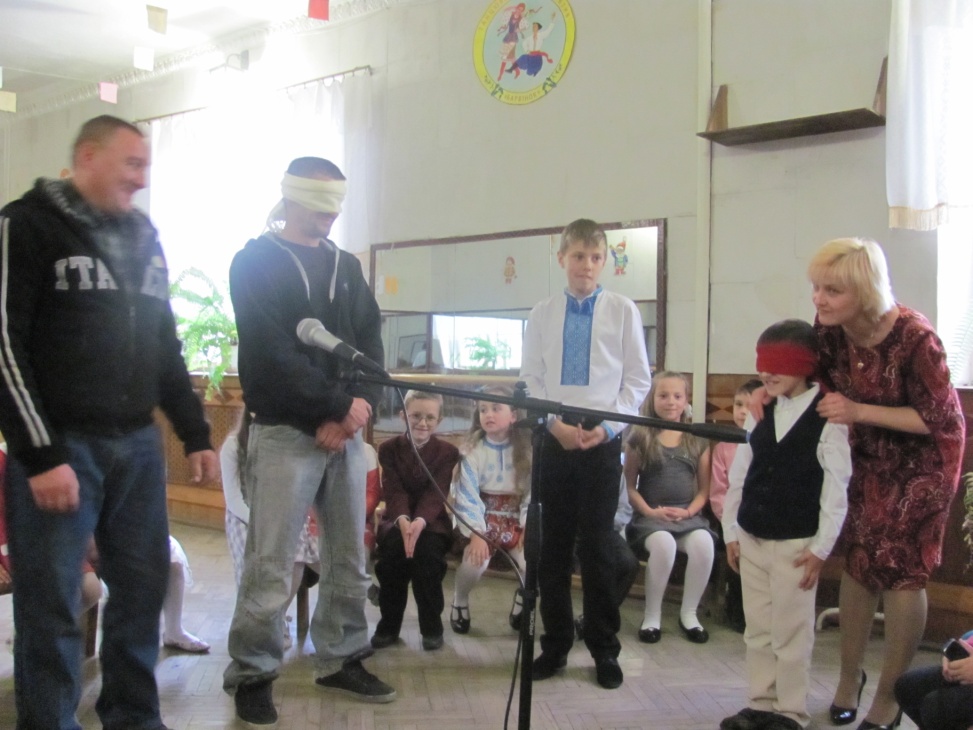 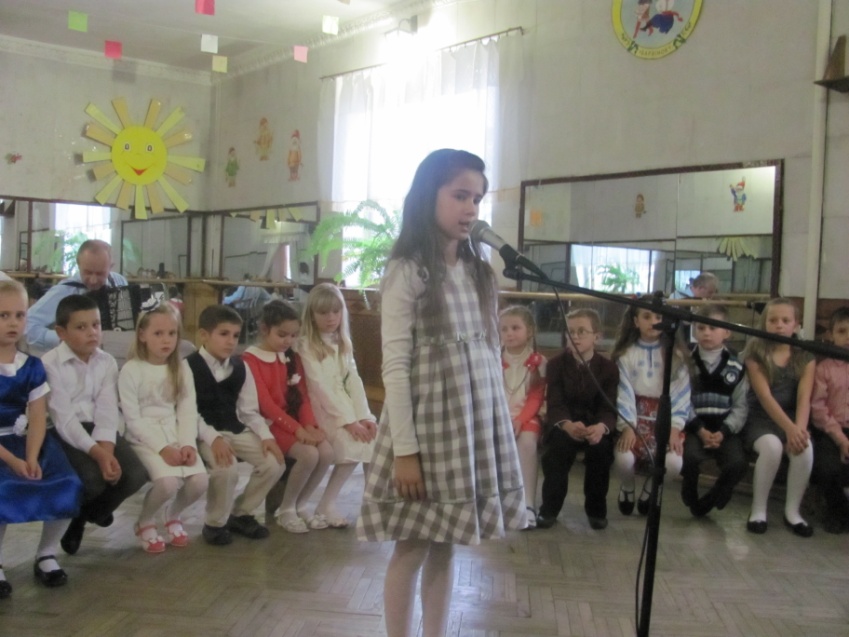 День захисника України!(Свято до Покрови Пресвятої Богородиці, Дню козацтва та річниці УПА
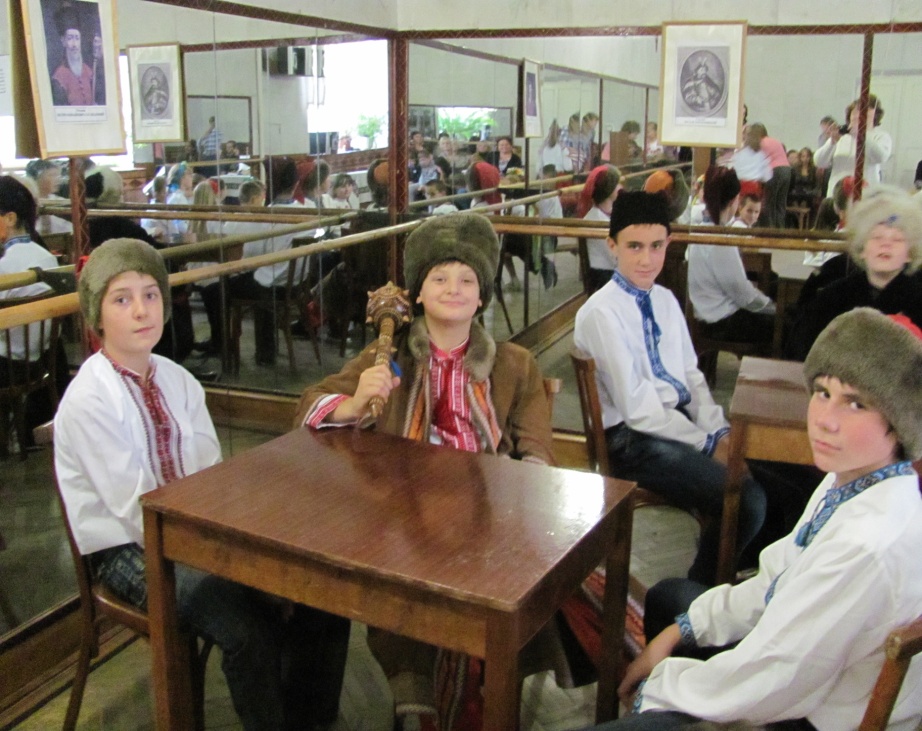 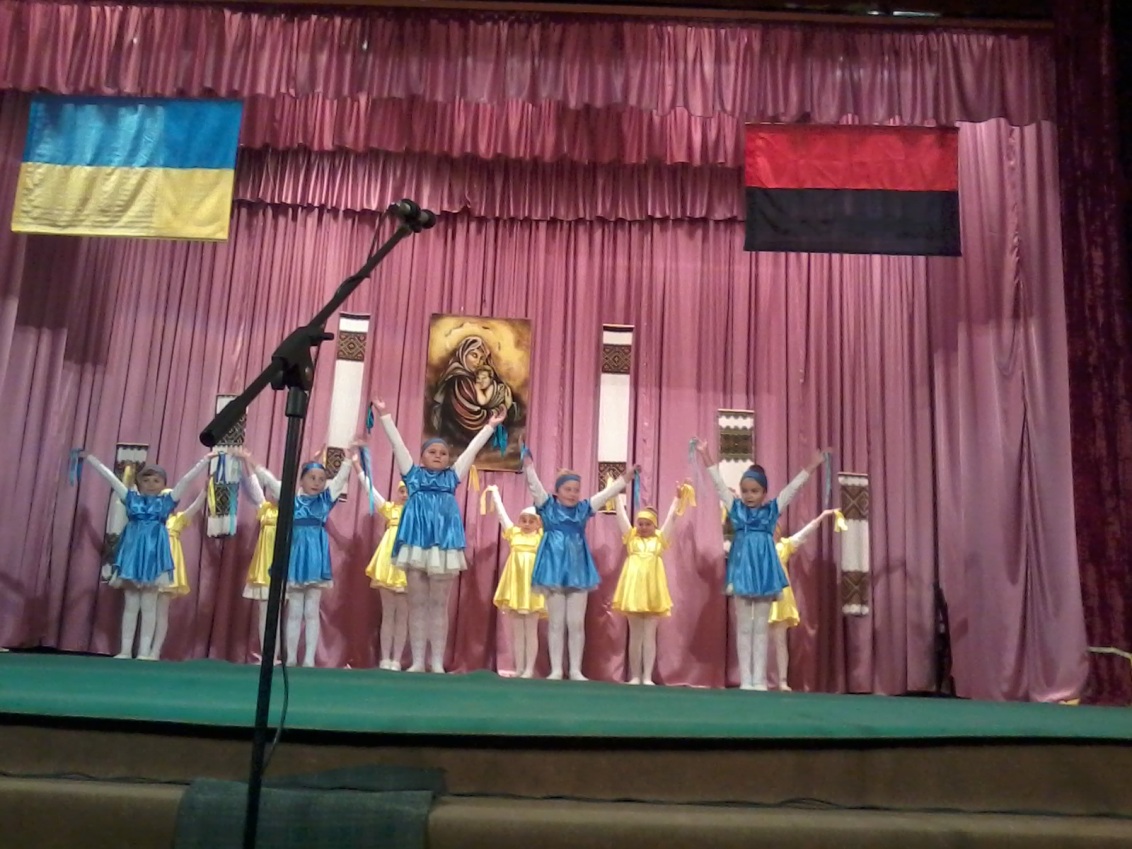 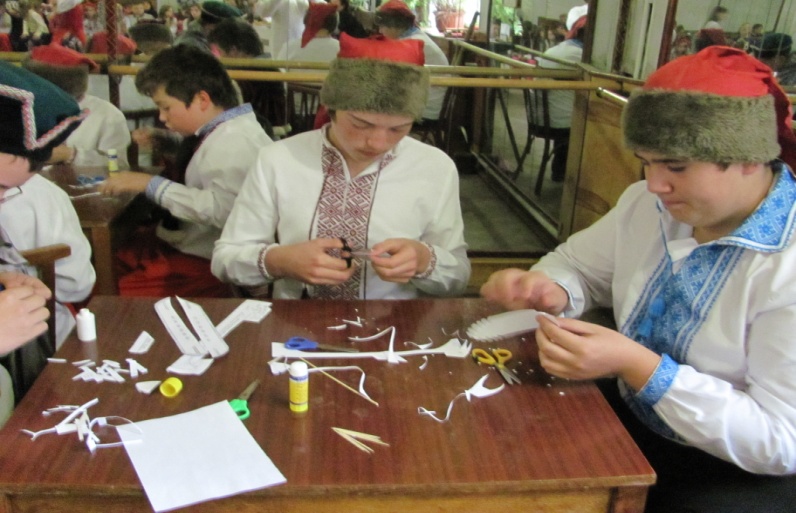 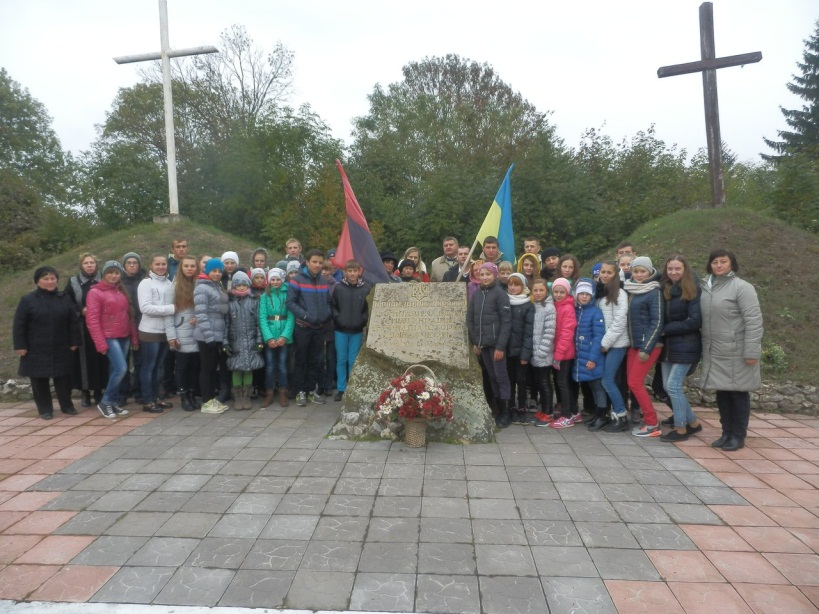 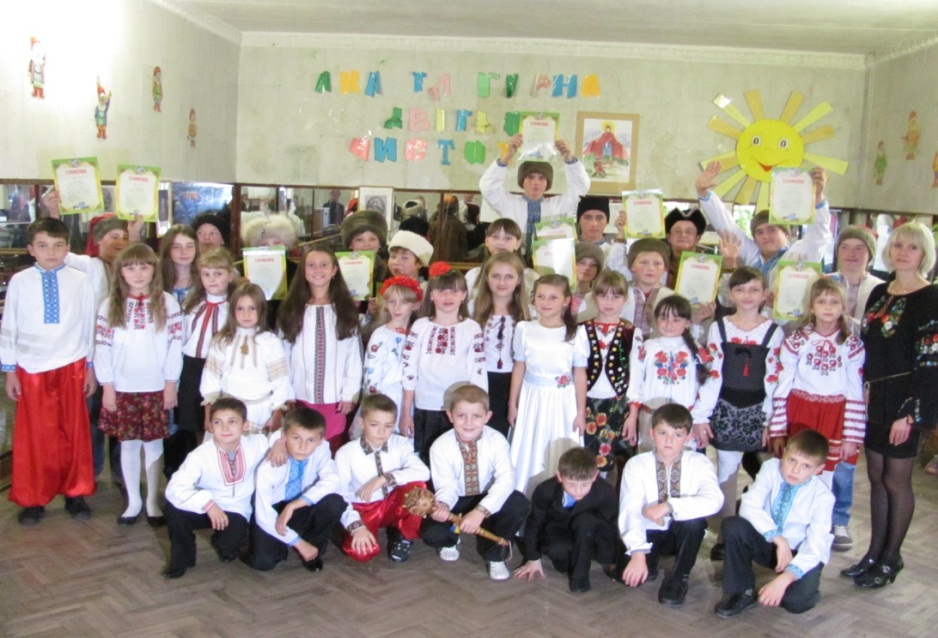 12
[Speaker Notes: Традиційними є заходи до Свята Покрови, Дня козацтва та УПА, яке сьогодні переросло  у День Захисника України.]
Обласний фестиваль 
“Свята Покрова”
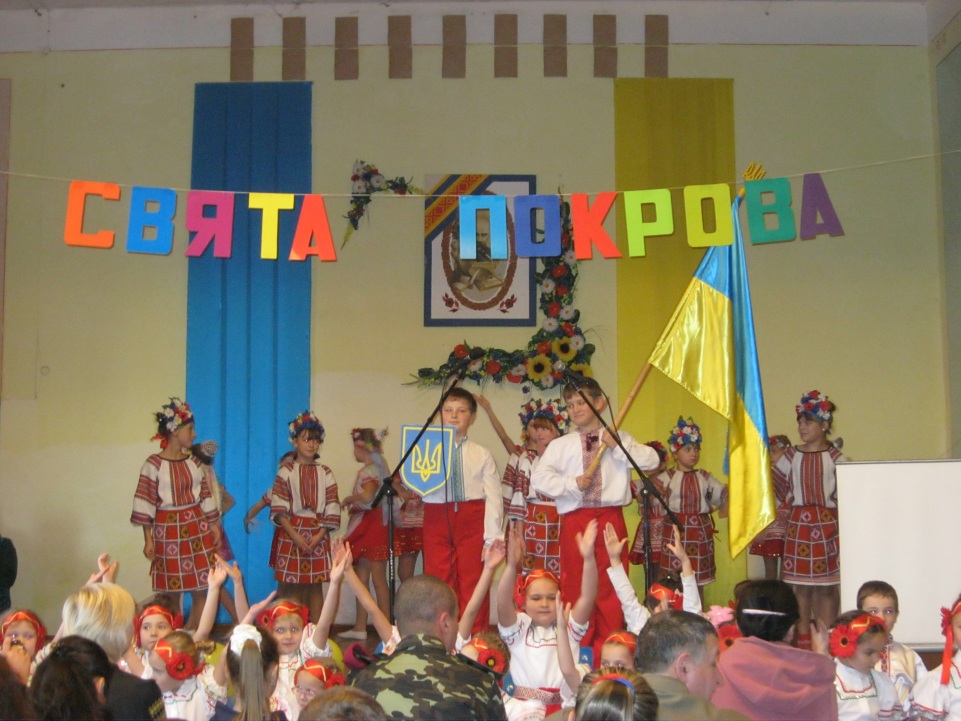 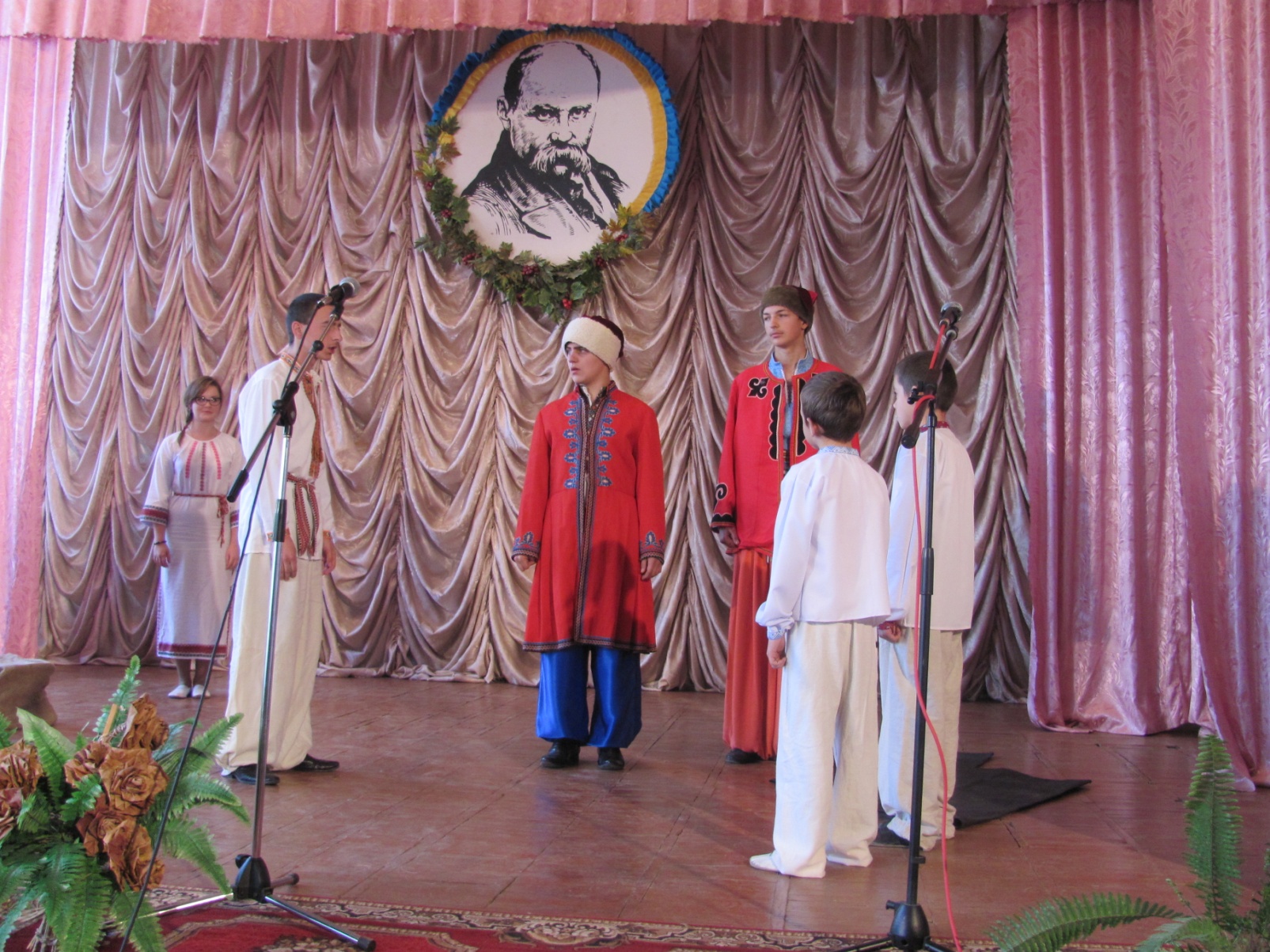 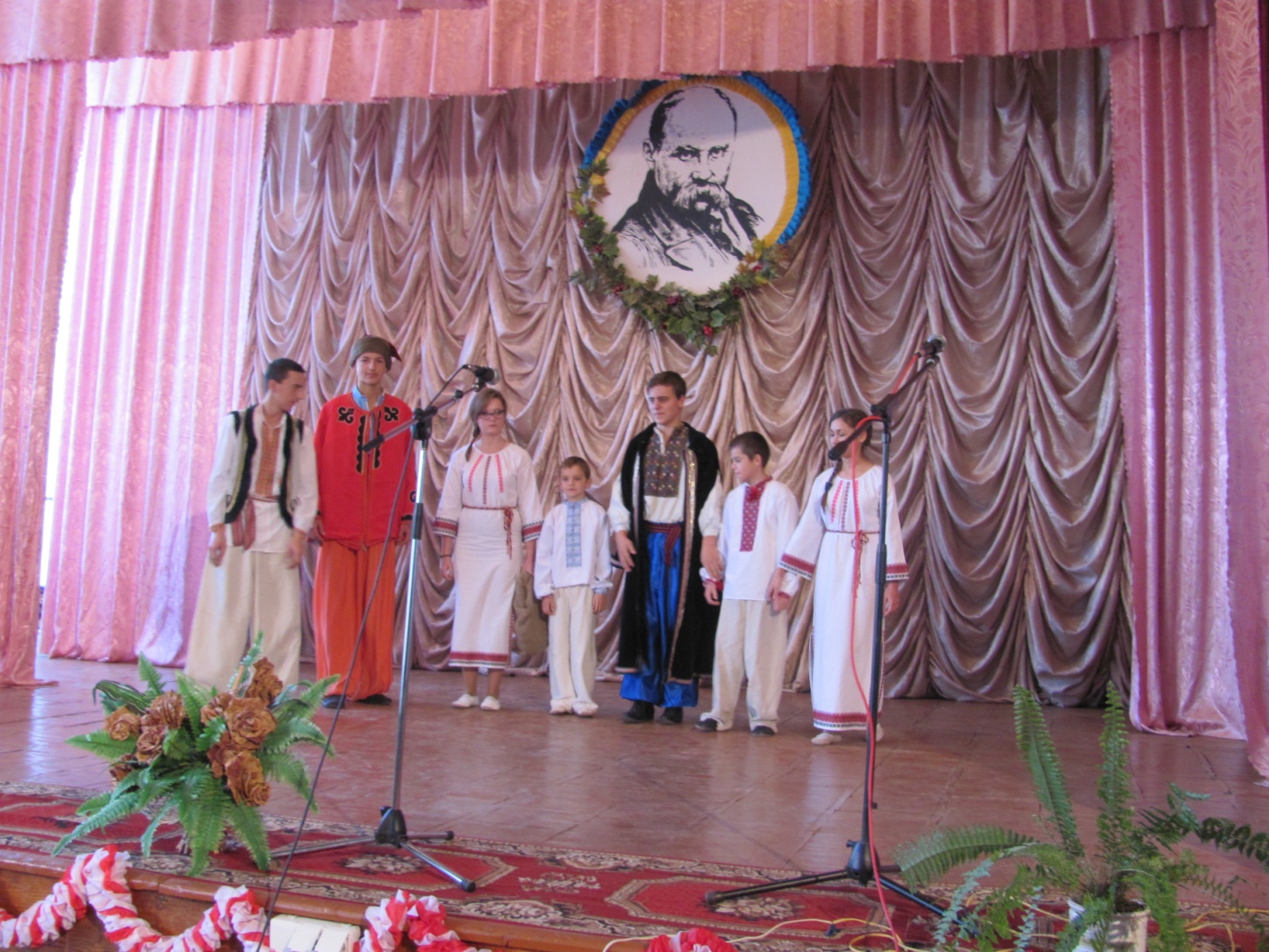 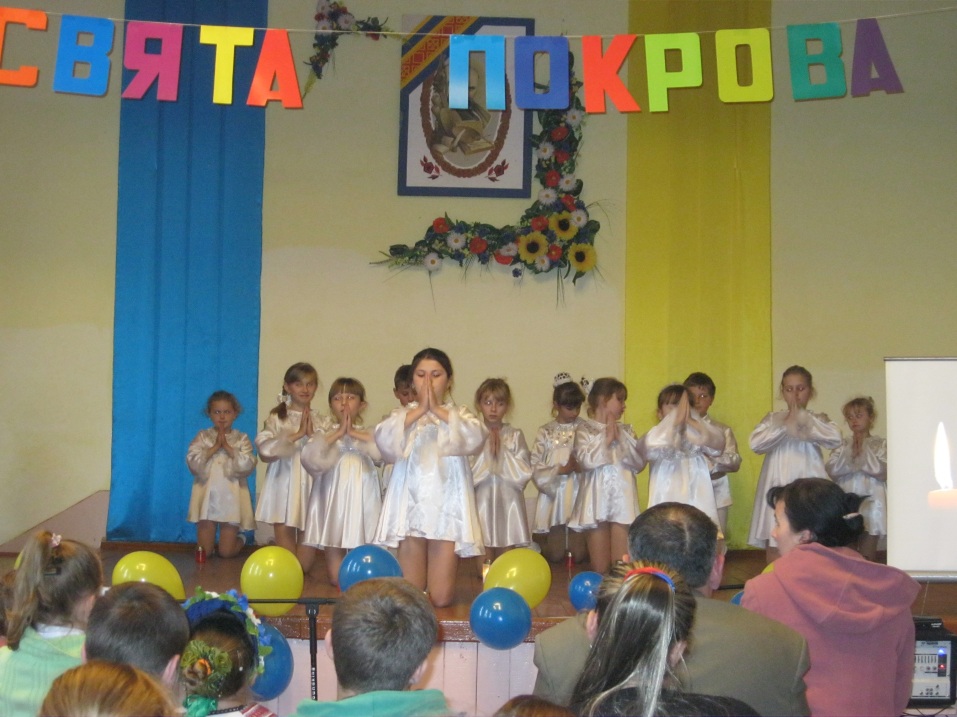 Уривок з поеми Т.Г.Шевченка “Гайдамаки”
13
[Speaker Notes: Це і участь у обласному фестивалі «Свята Покрова».]
День Гідності і Свободи
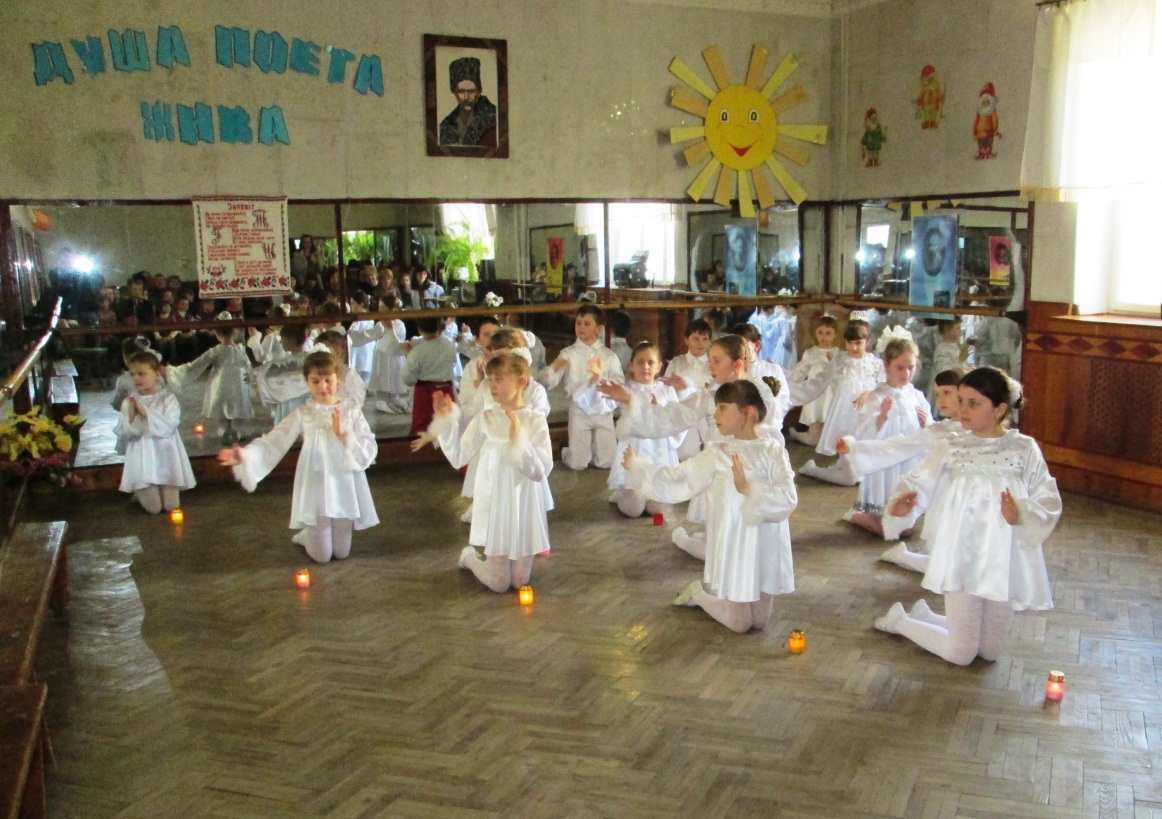 «Молитва за Україну»
Вшанування пам’яті Героїв Майдану
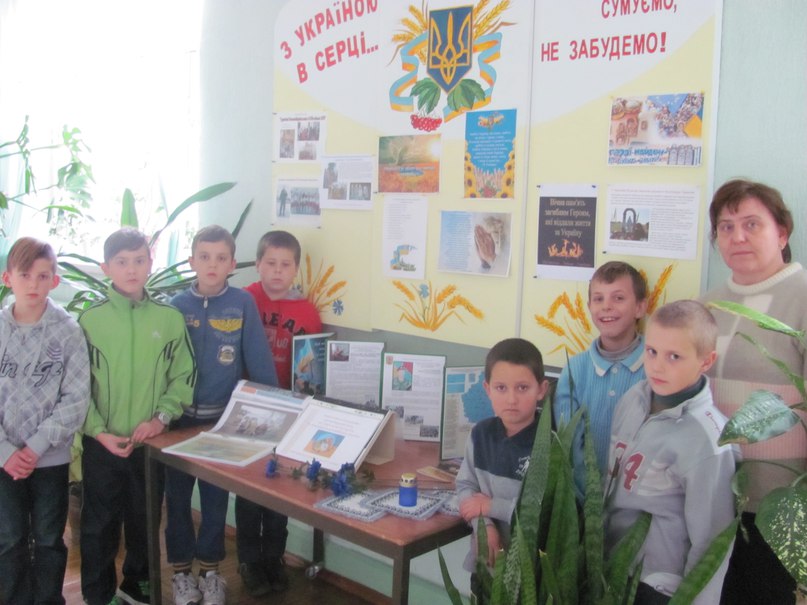 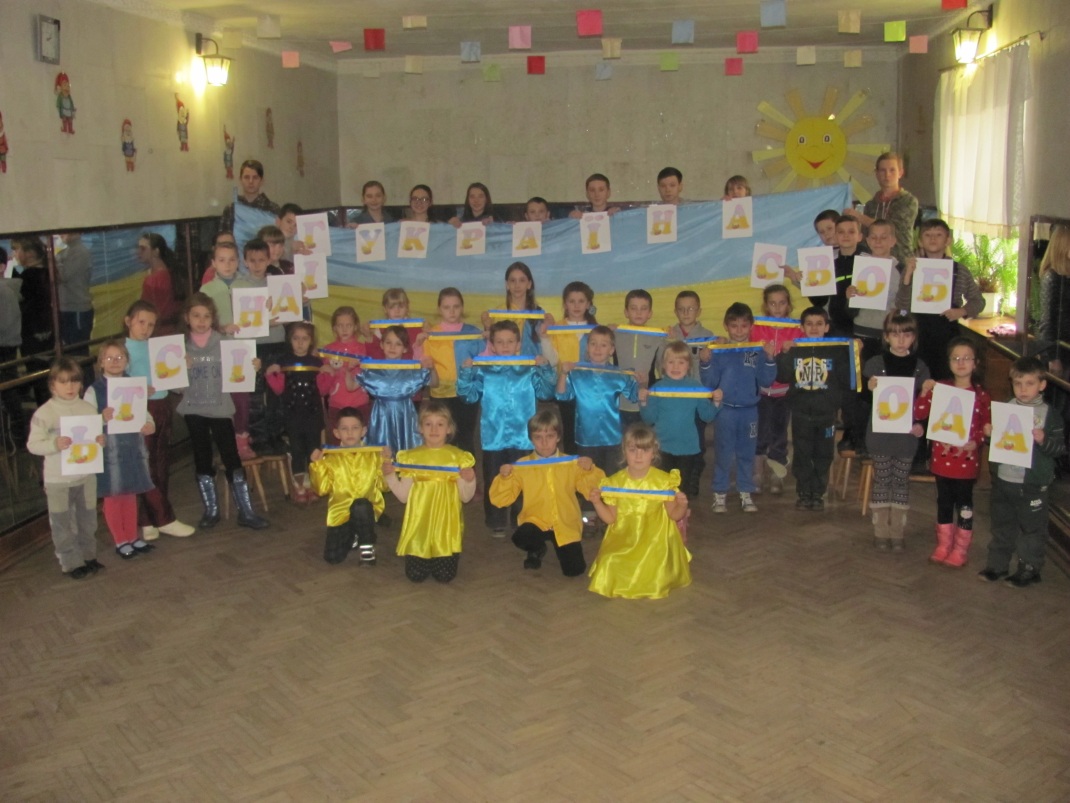 14
Галерея слави 
«Землякам Героям-присвячується»
«Україна – територія Гідності і Свободи»
[Speaker Notes: . Флеш-мобом  "Україна – це територія гідності й свободи»  ми продемонстрували свою європейськість, гідність, своє прагнення до свободи, відзначивши День Гідності і Свободи. В закладі створена галерея слави про земляків героїв – учасників Євромайдану та АТО.]
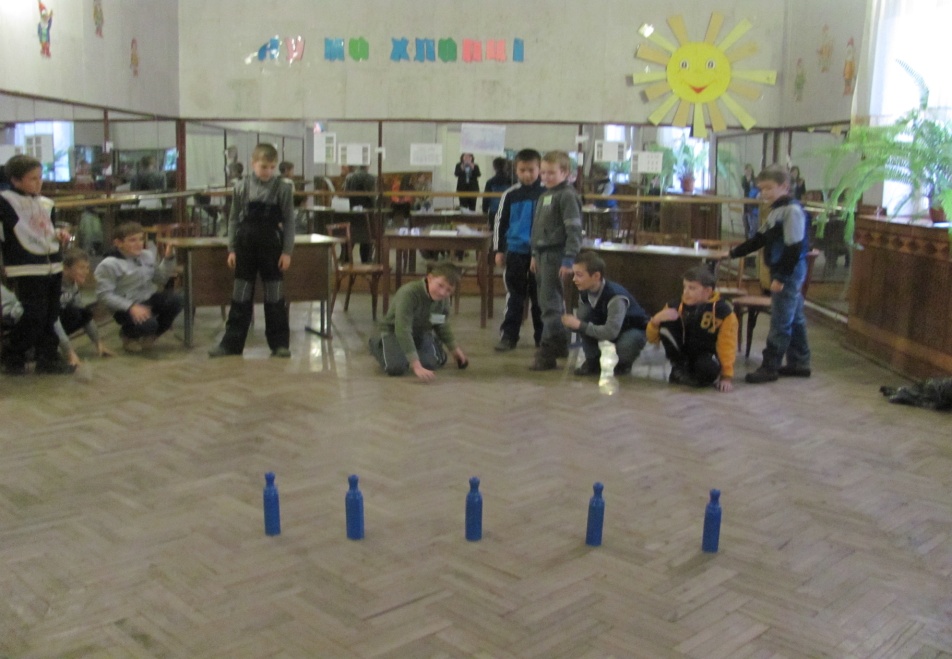 "Ну-мо,хлопці"
Приурочено Дню Збройних Сил України
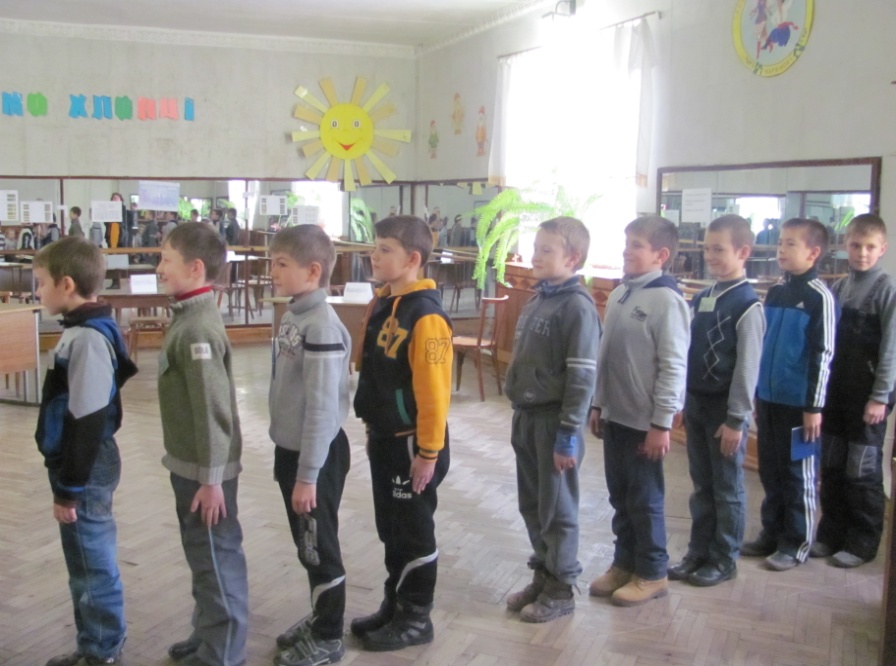 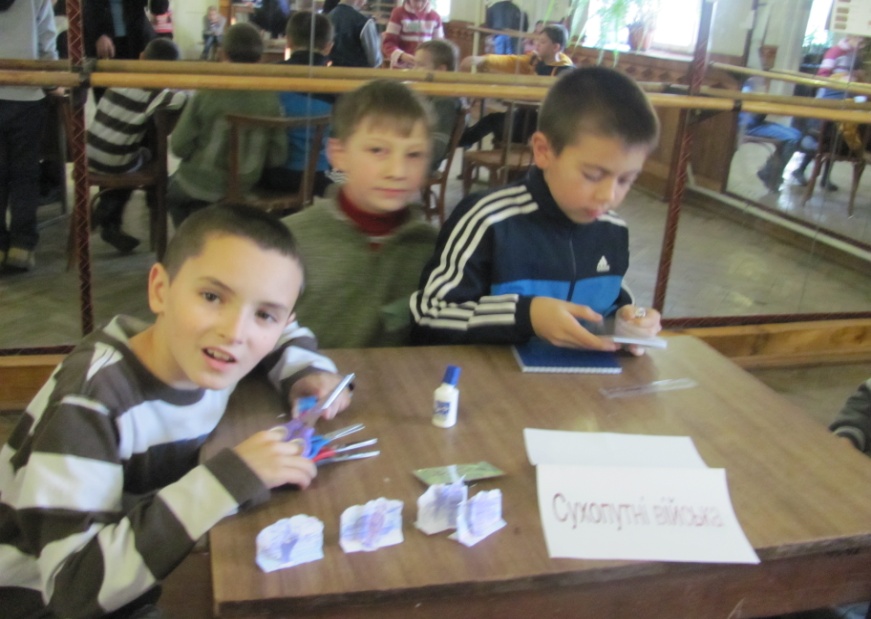 «Попади в ціль»
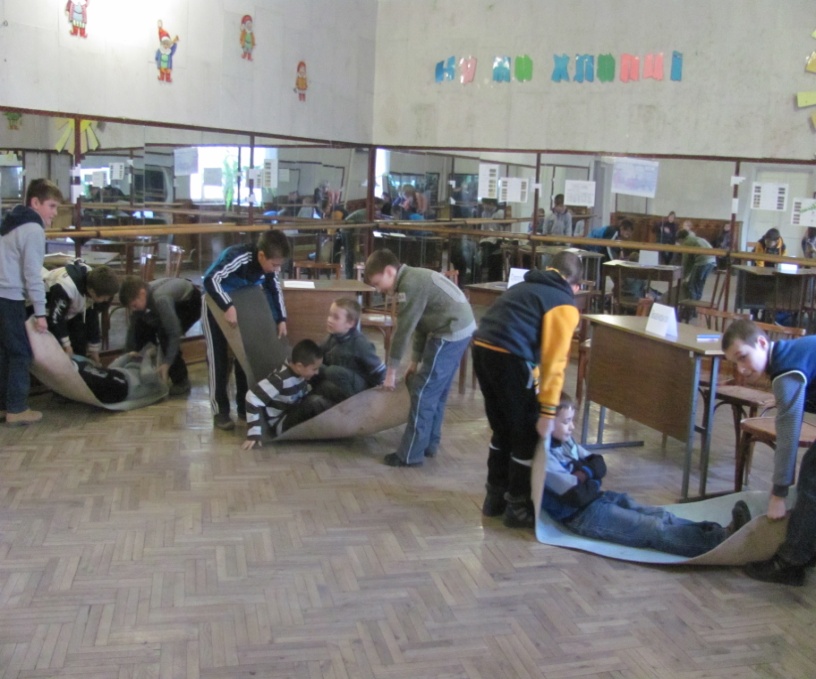 «Вояки-струнко»
«Професії на  війні»
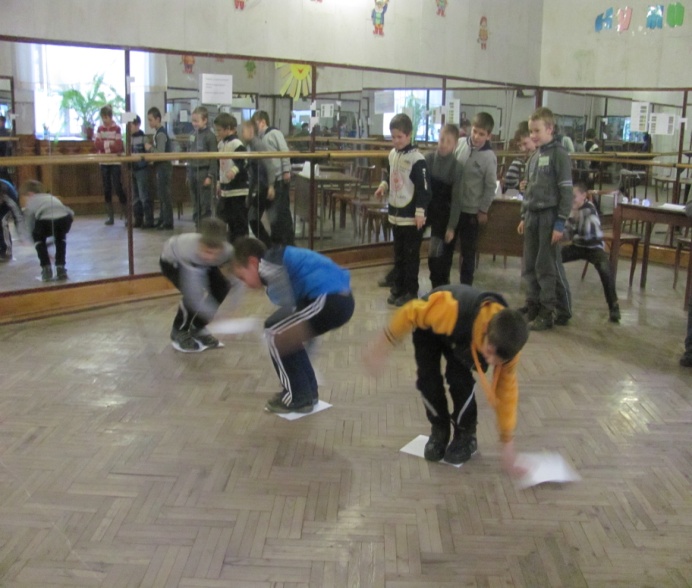 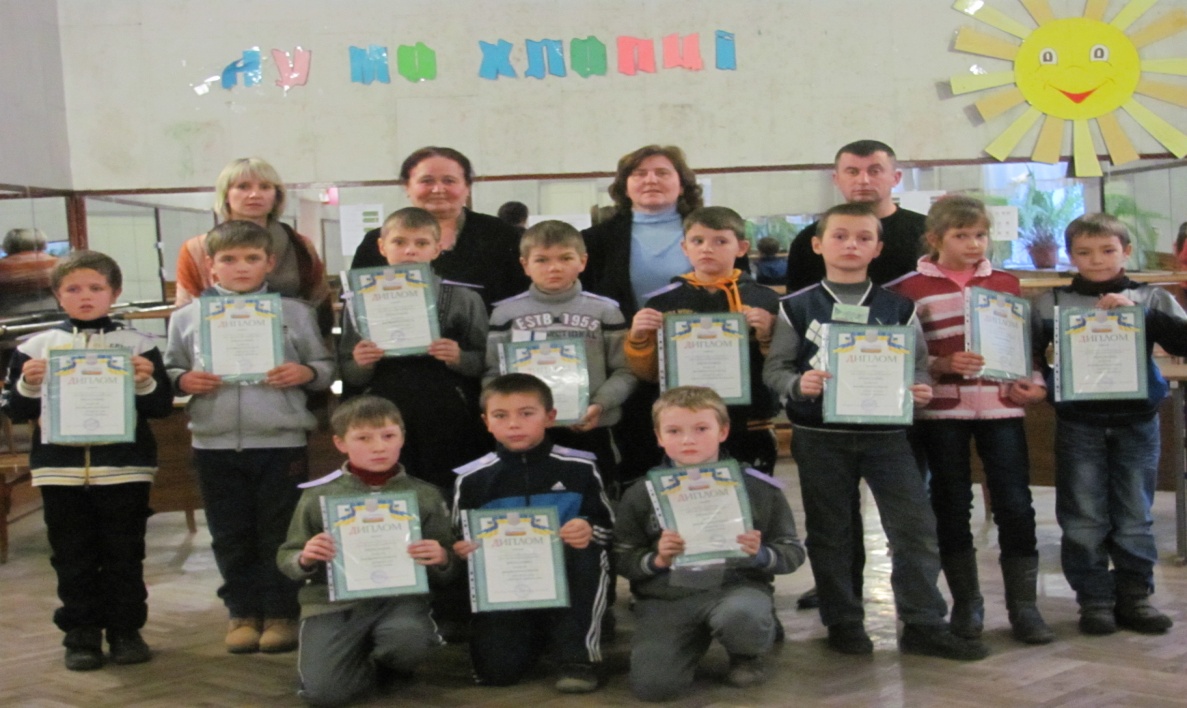 «Допомога пораненому»
Учасникам 	                          
  присвоєно звання:
  генерал-майор
  генерал-лейтенант
  генерал-полковник
«Перехід через болото»
15
[Speaker Notes: А виховання майбутнього захисника починається із щорічної конкурсної програми, приуроченої Дню Збройних Сил України.]
Фольклорне дійство “Андріївські  вечорниці”
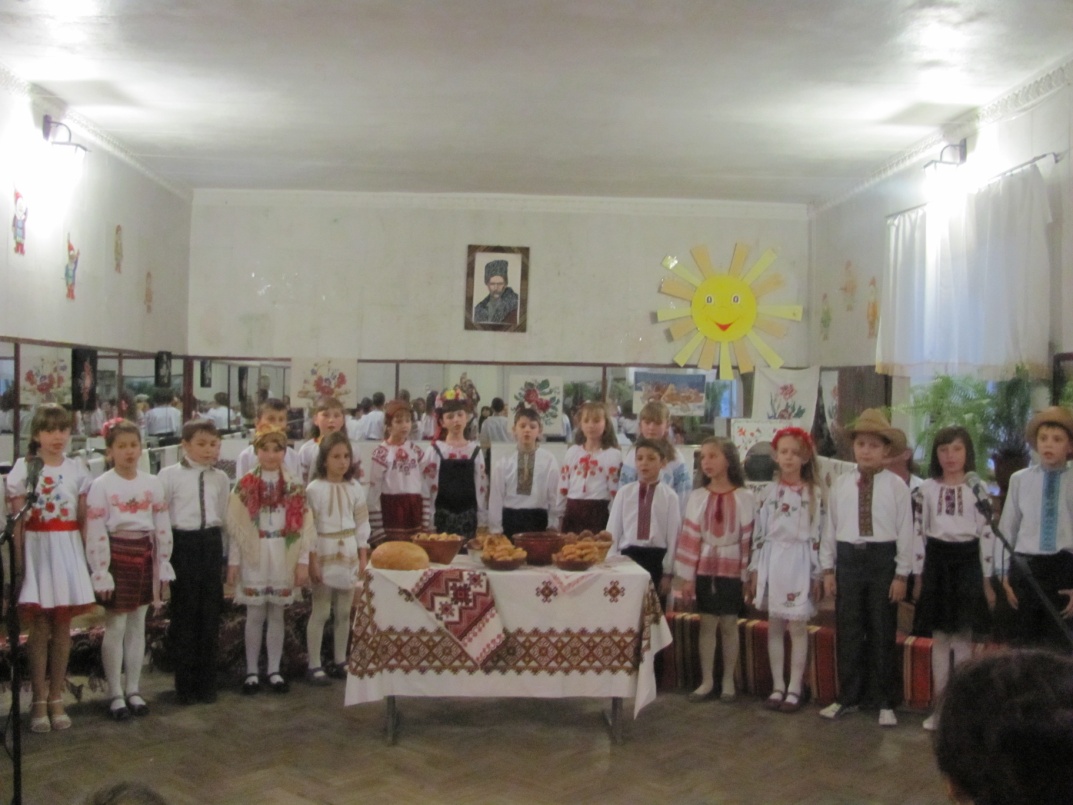 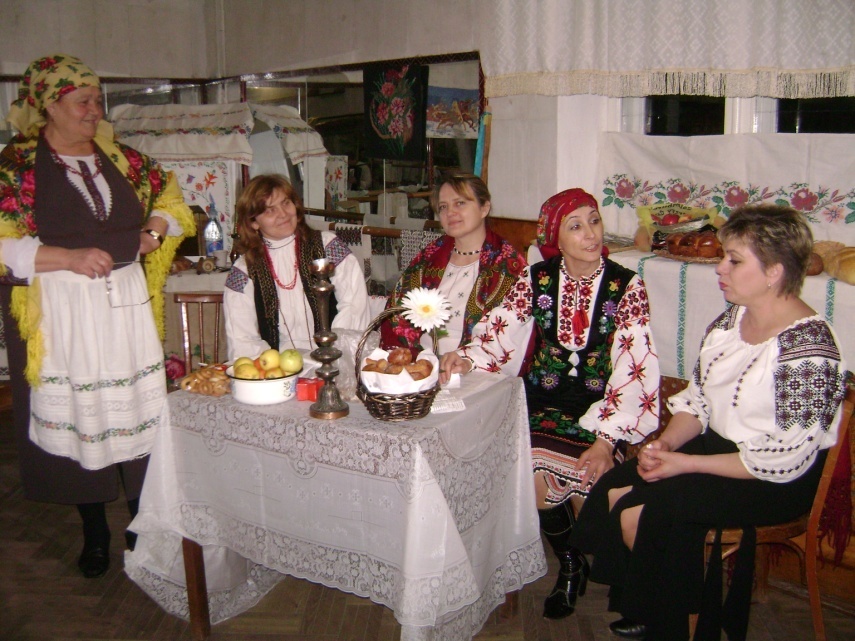 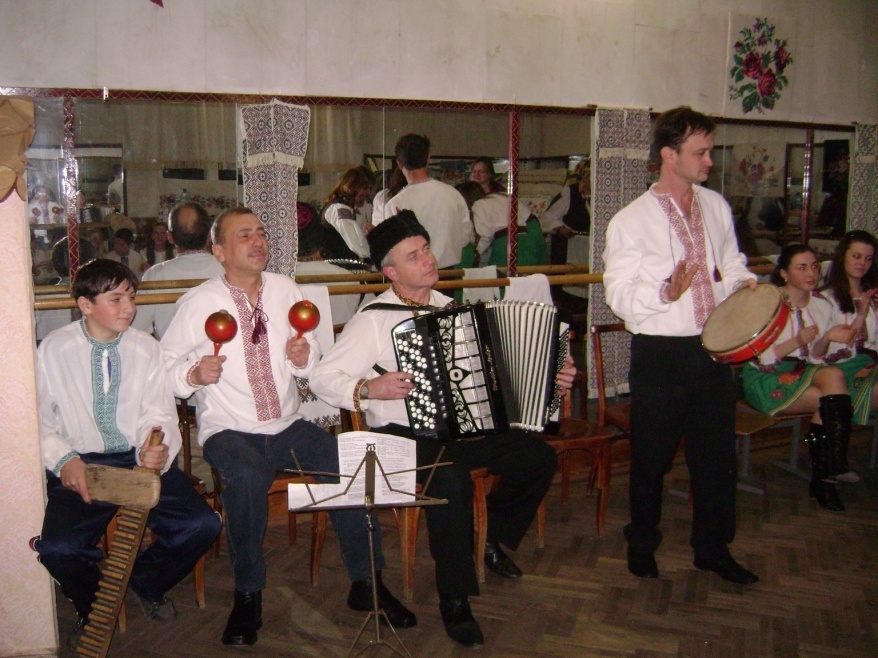 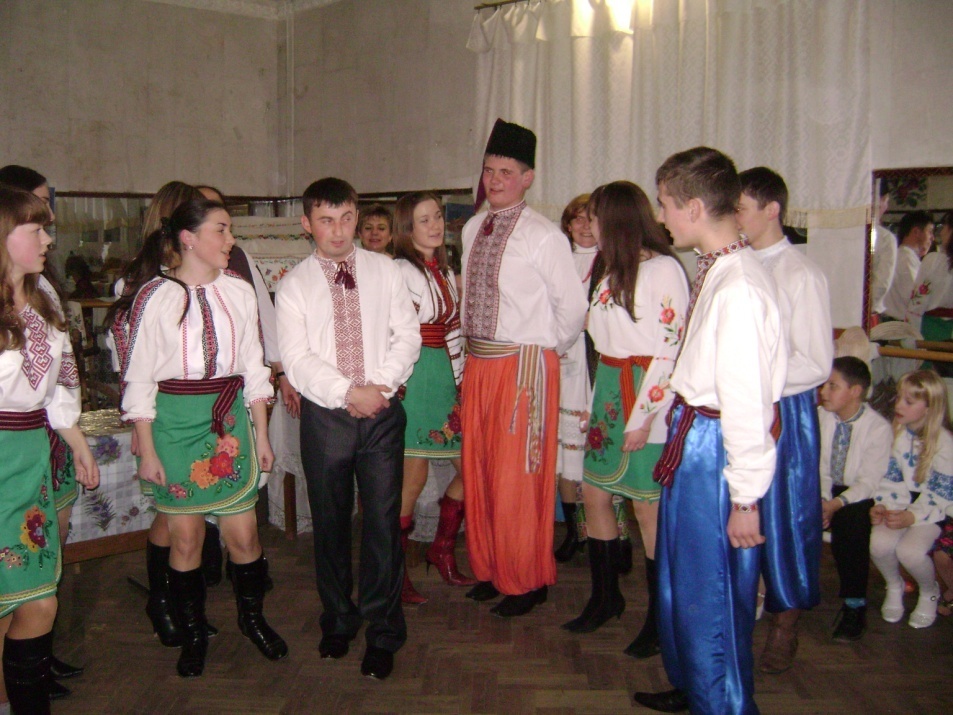 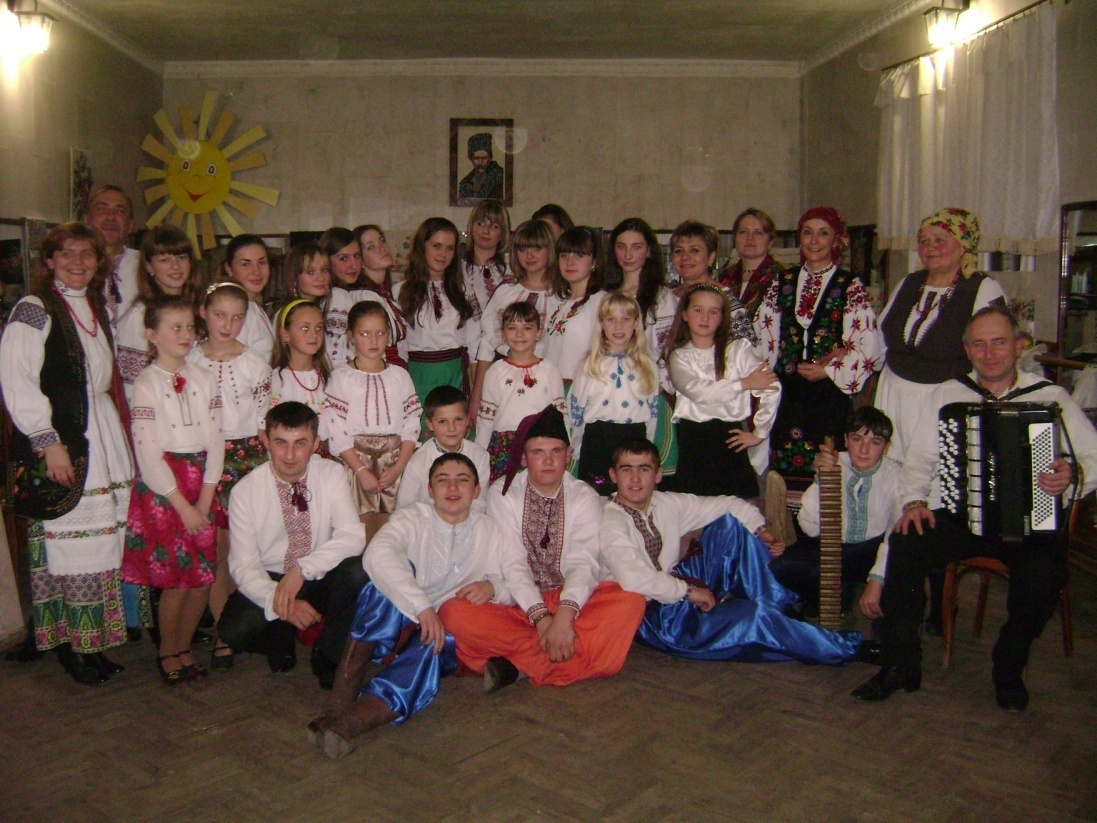 16
[Speaker Notes: Найбільшою популярністю у нашому закладі користуються масові заходи народознавчого характеру, які готуються спільними зусиллями педагогів і учнів.]
Новорічно-різдвяна акція «Україна колядує»
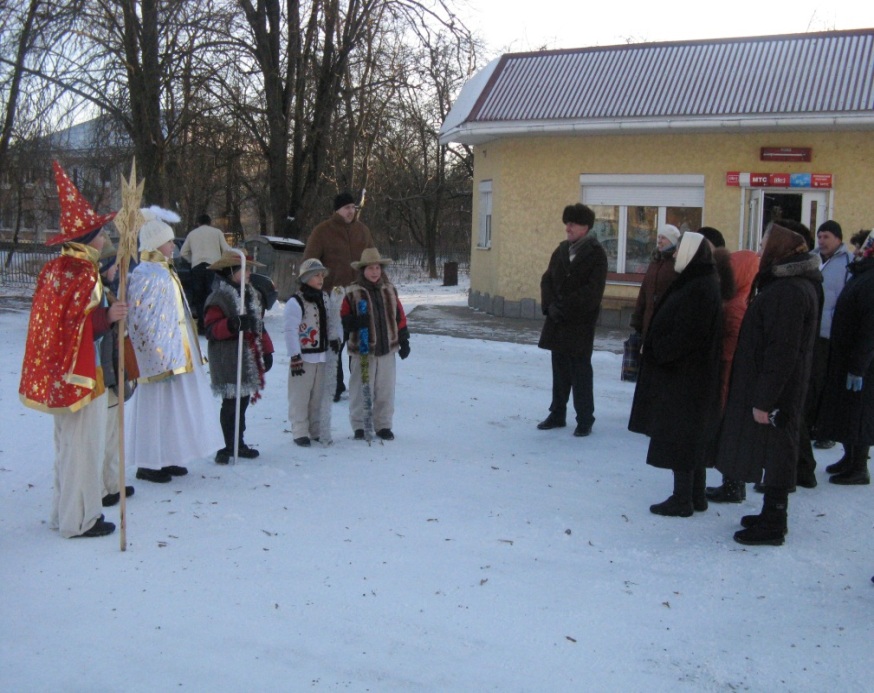 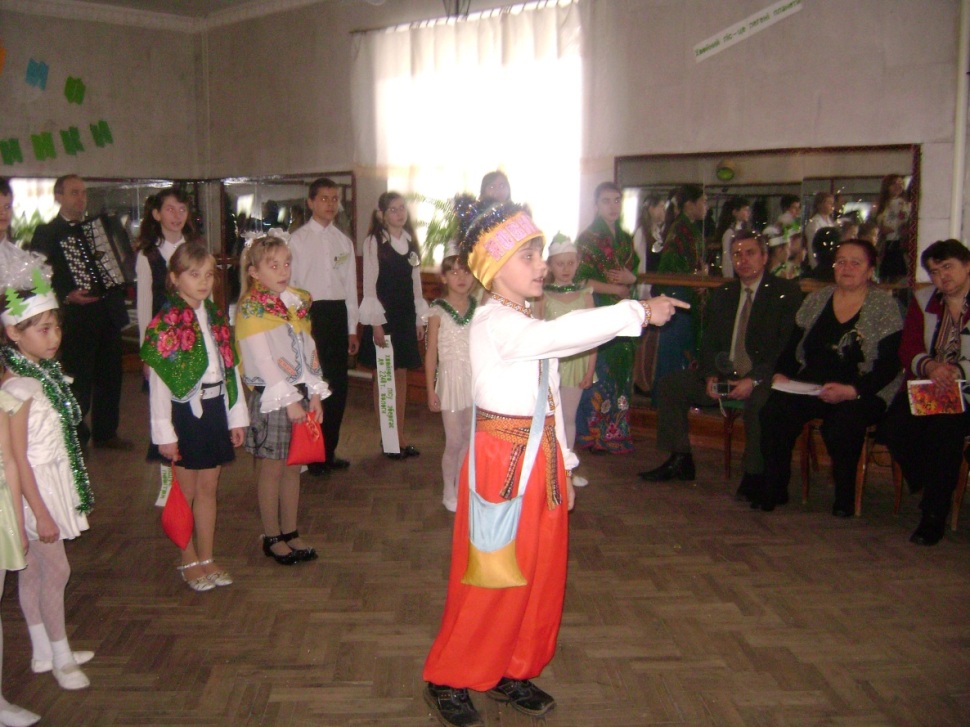 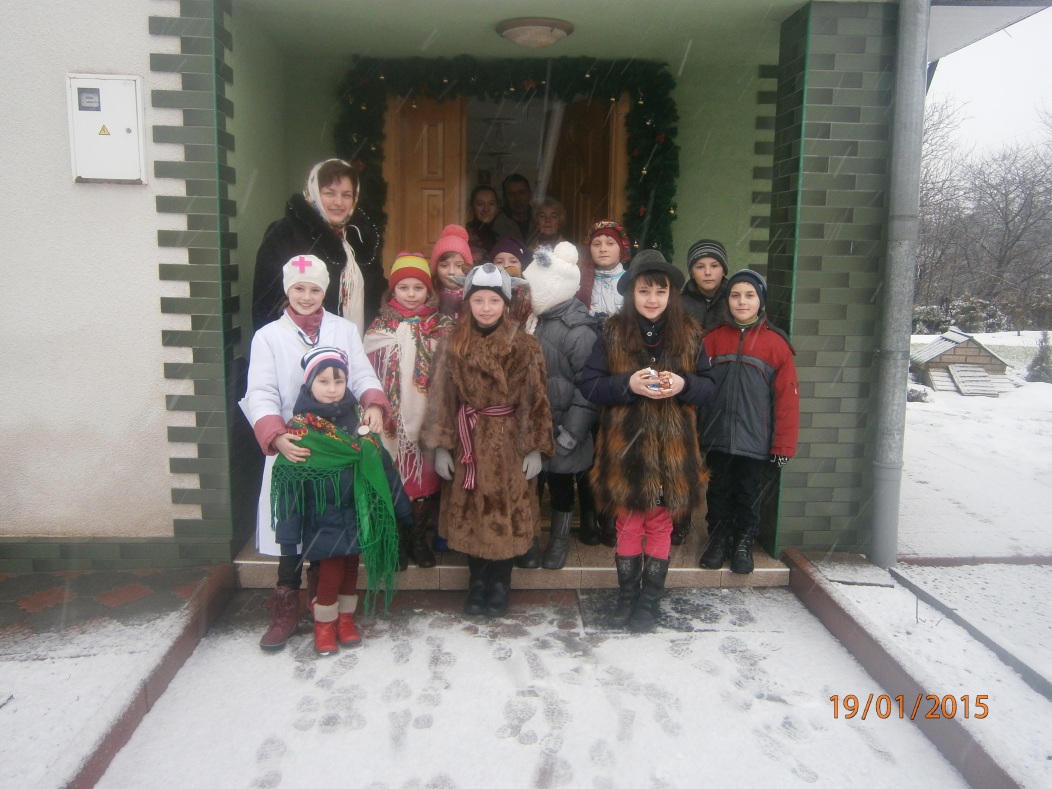 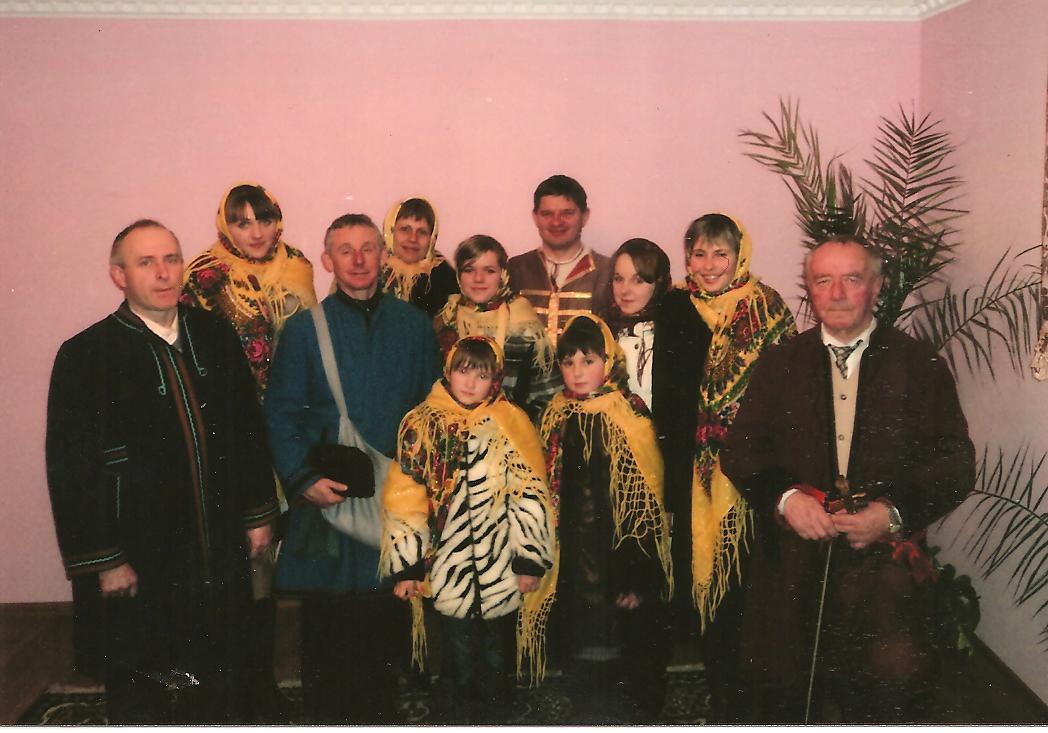 17
[Speaker Notes: Саме завдяки реалізації проектів  Радою гуртківців, а це організація святкових новорічно-різдвяних  привітань  для громадськості селища Великі Бірки, участь у міжнародних проектах,  ми змогли придбати комп’ютерну техніку у будинок творчості та музичну апаратуру для розважальних заходів.]
Різдвяне дійство
 «Возвеселімось всі разом нині»
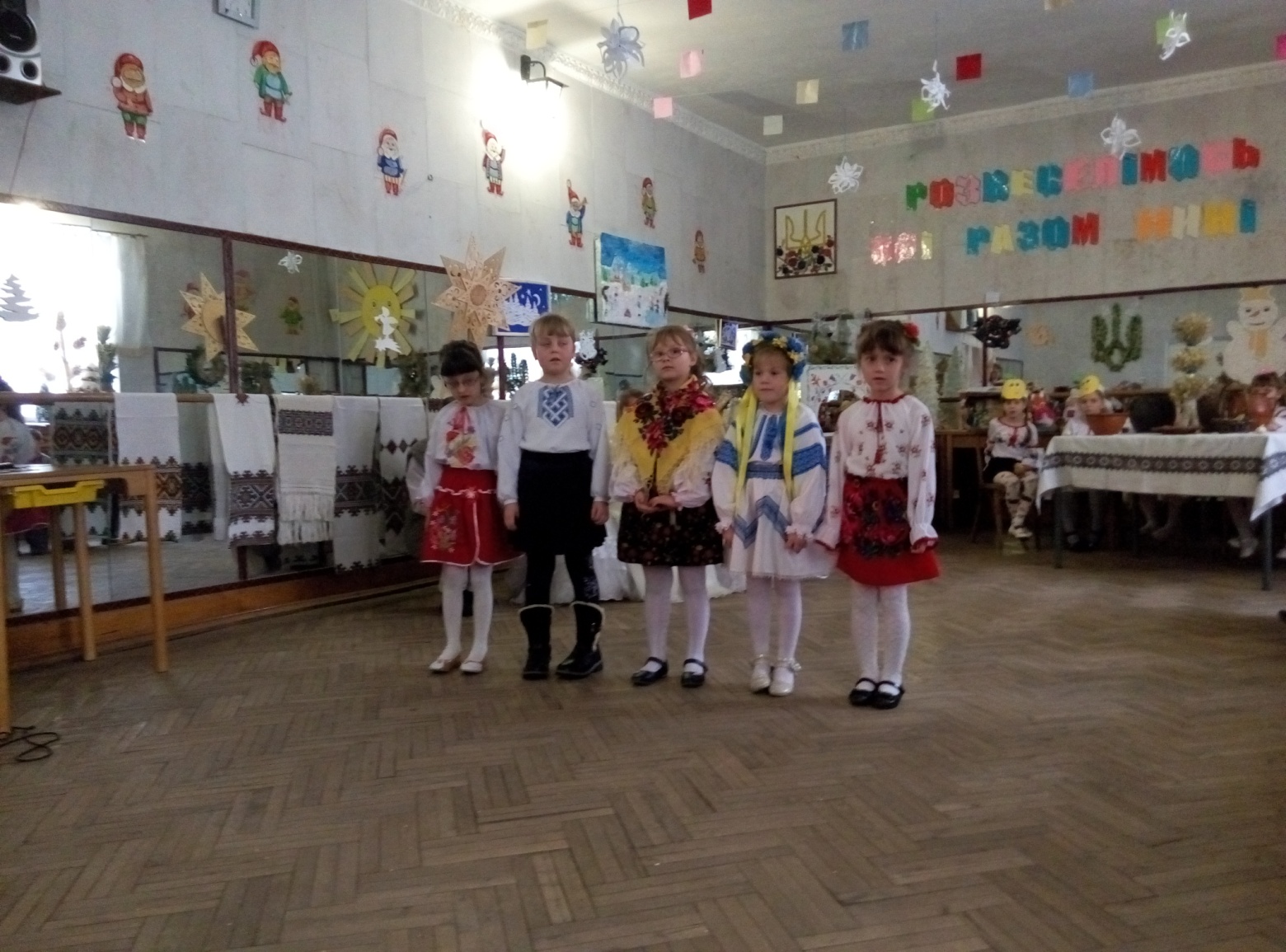 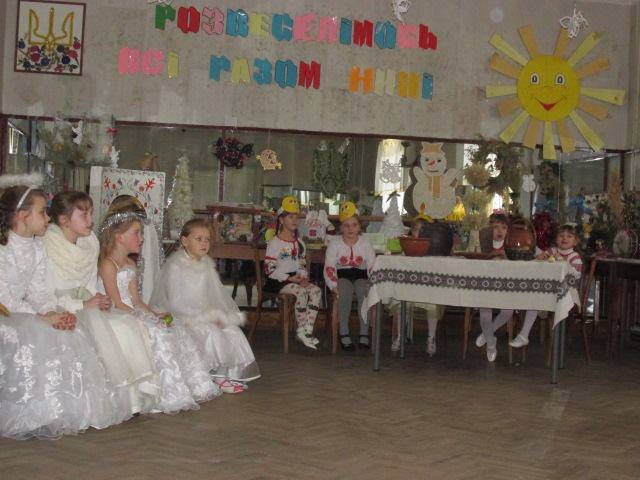 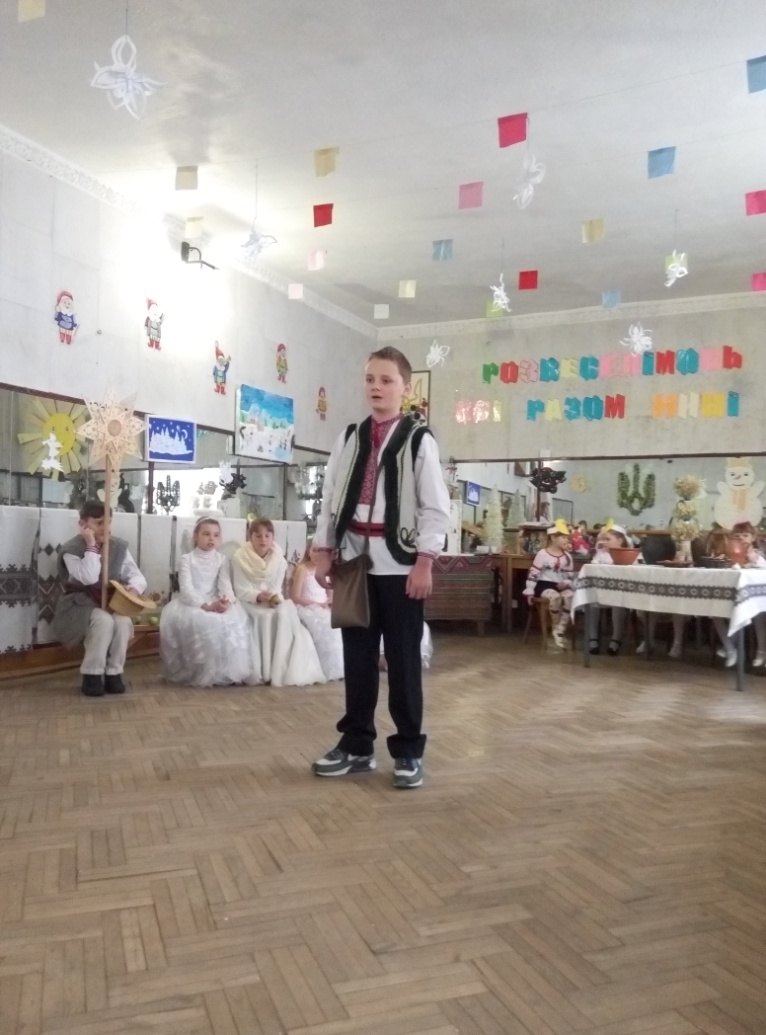 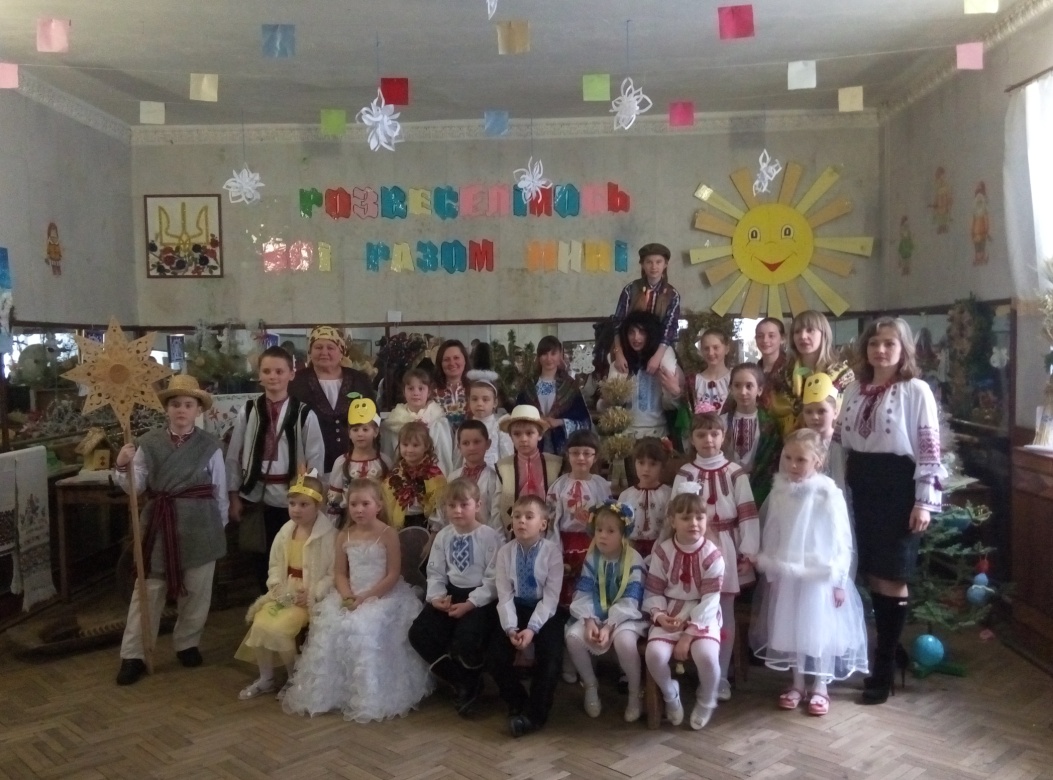 Зустрічі із захисниками
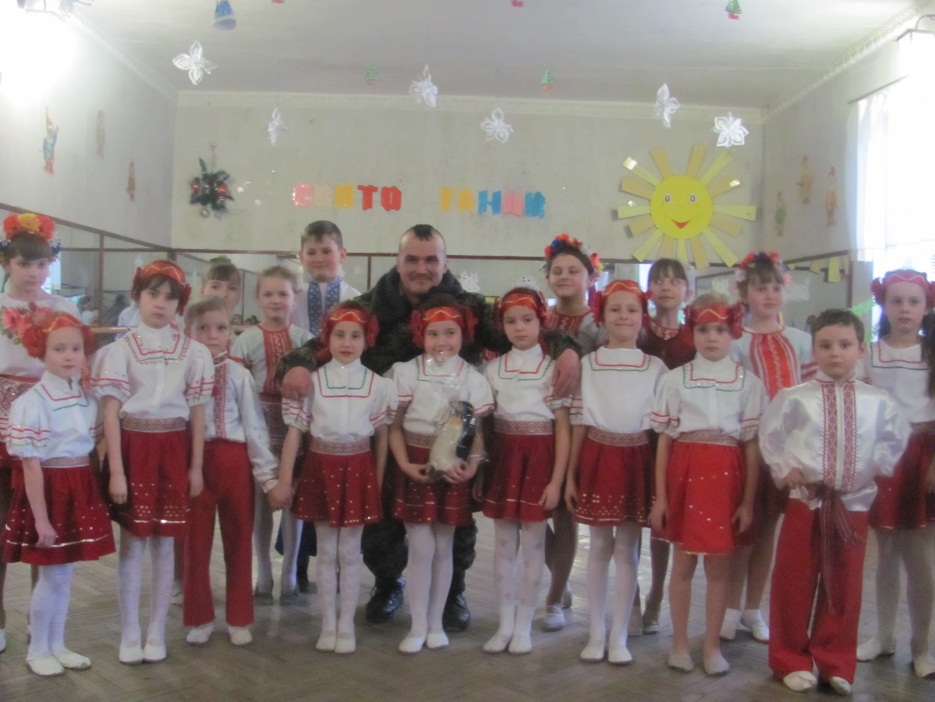 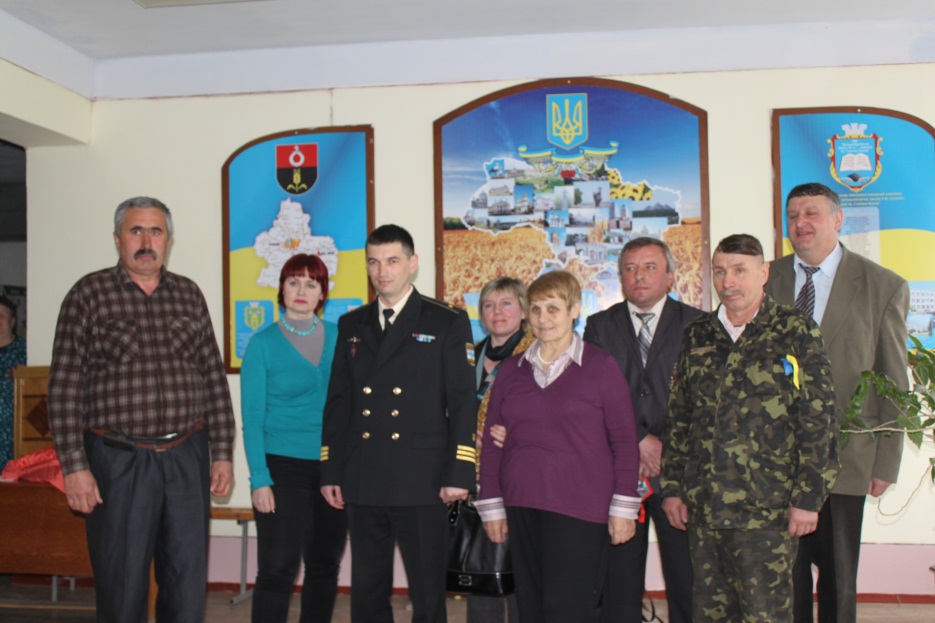 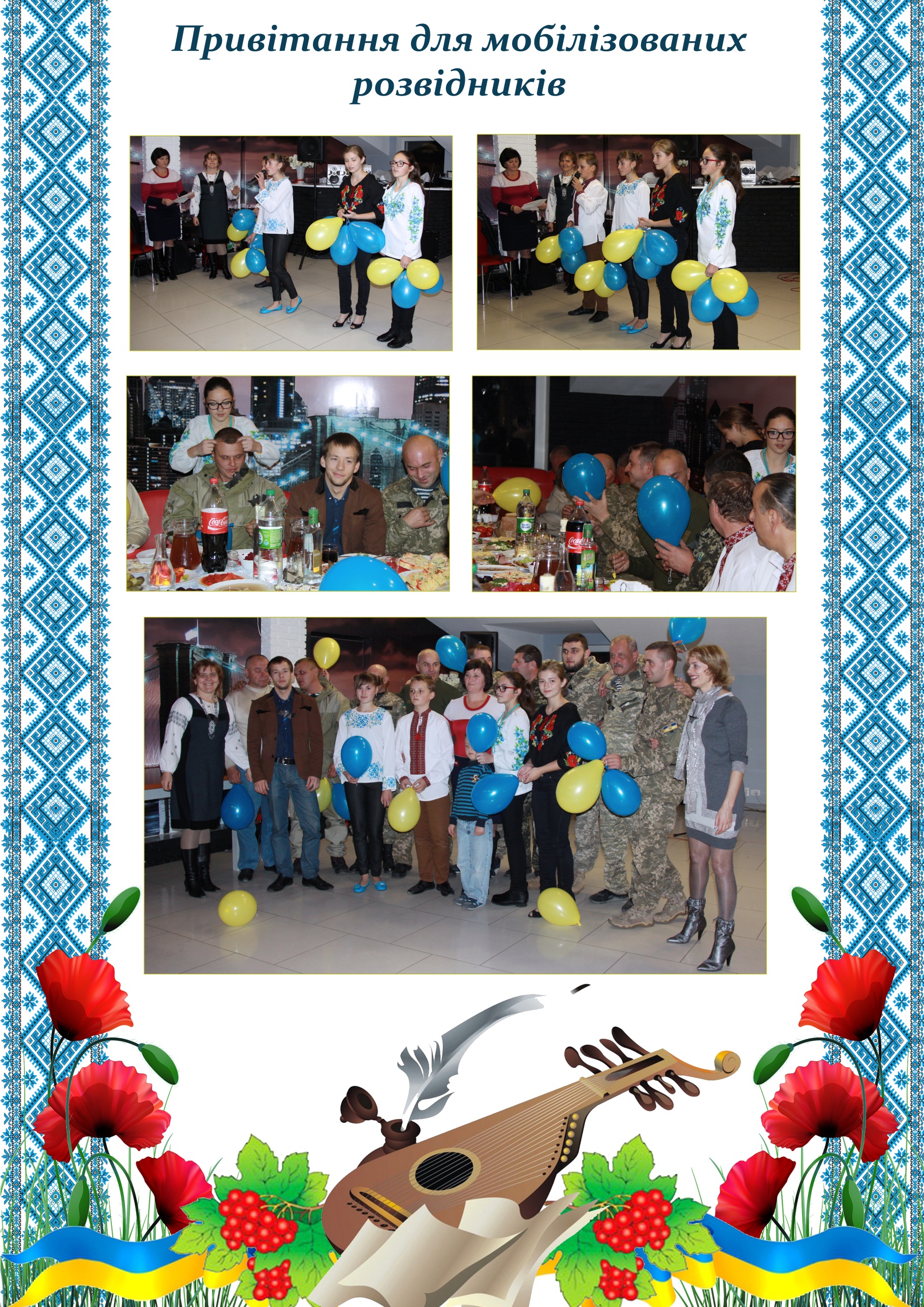 19
День пам'яті і примирення
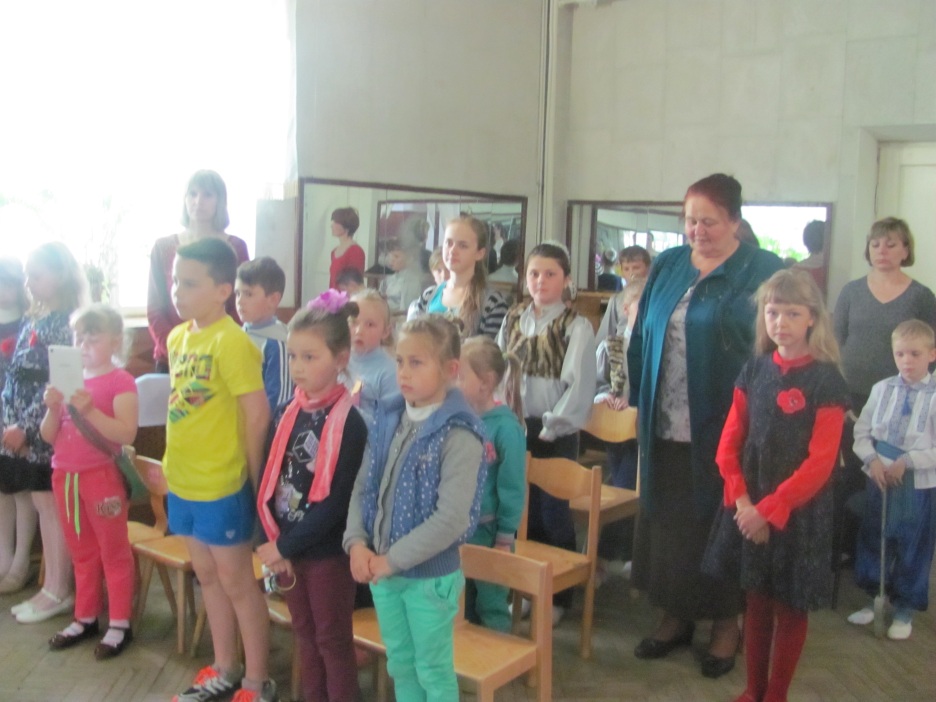 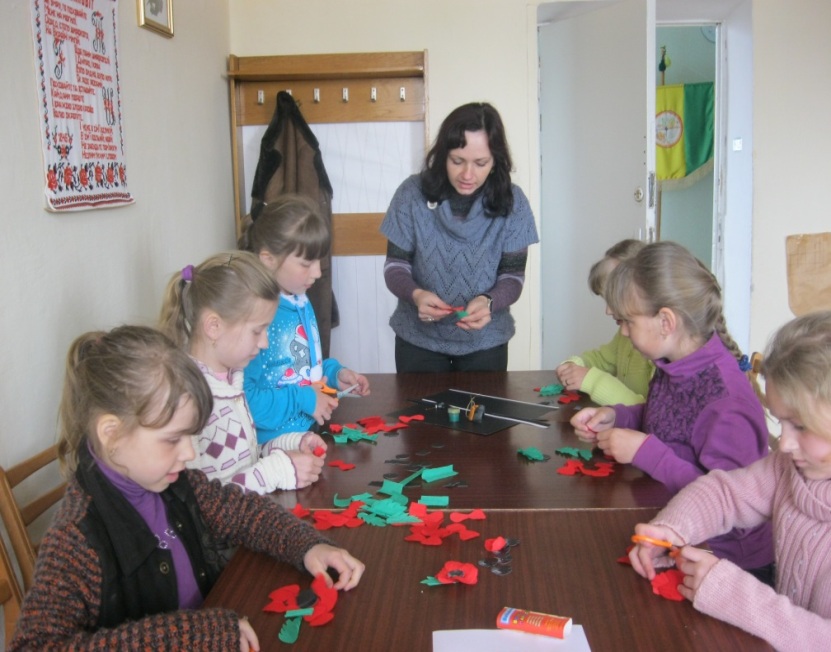 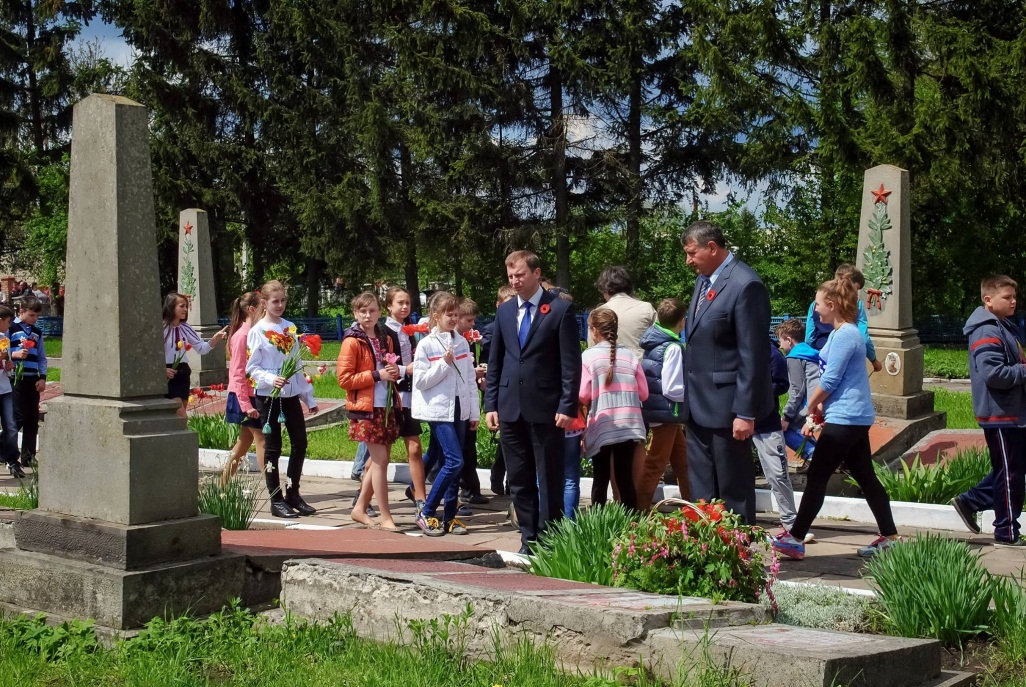 20
[Speaker Notes: В минулому навчальному році ми відзначали  в нашому закладі і День пам’яті і примирення.]
Проект «Ветеран живе поруч»
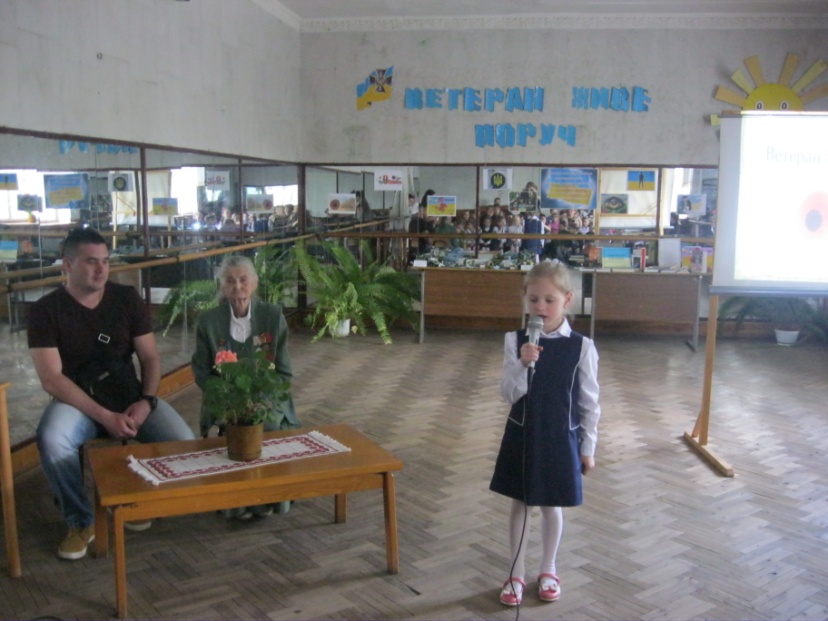 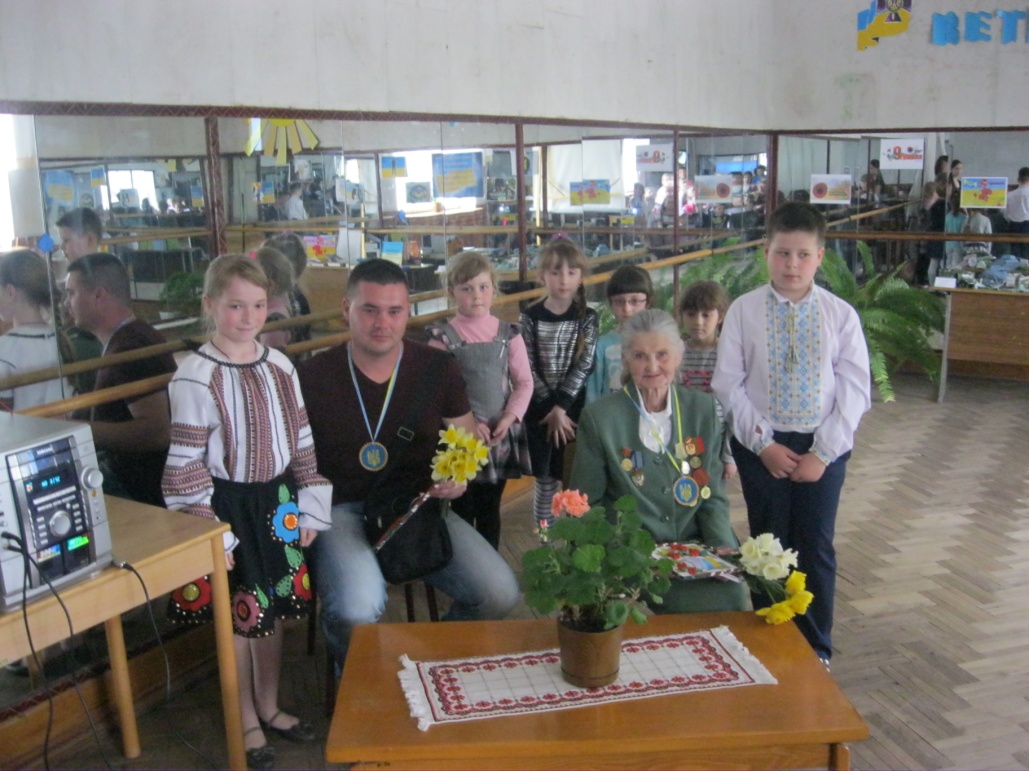 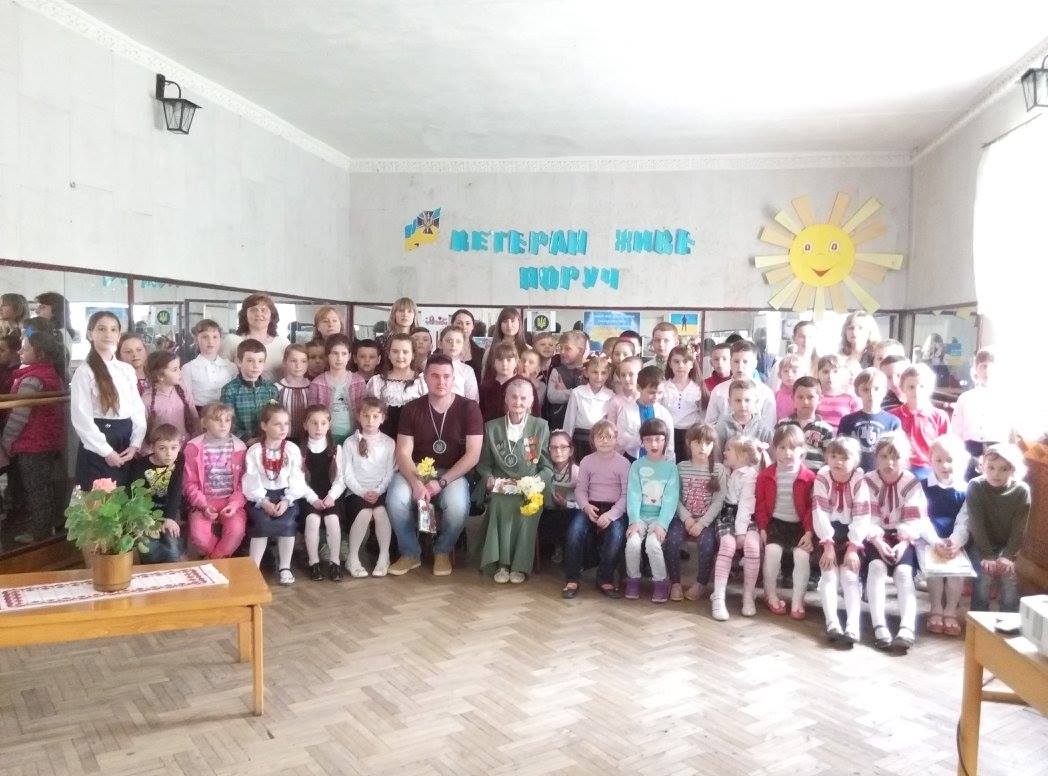 Експрес – гра  «Я –патріот»
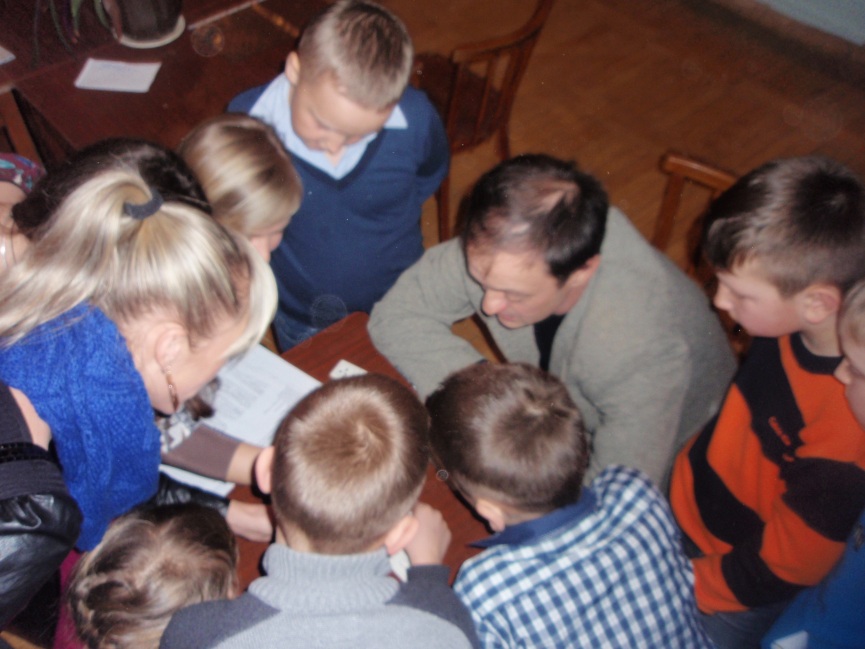 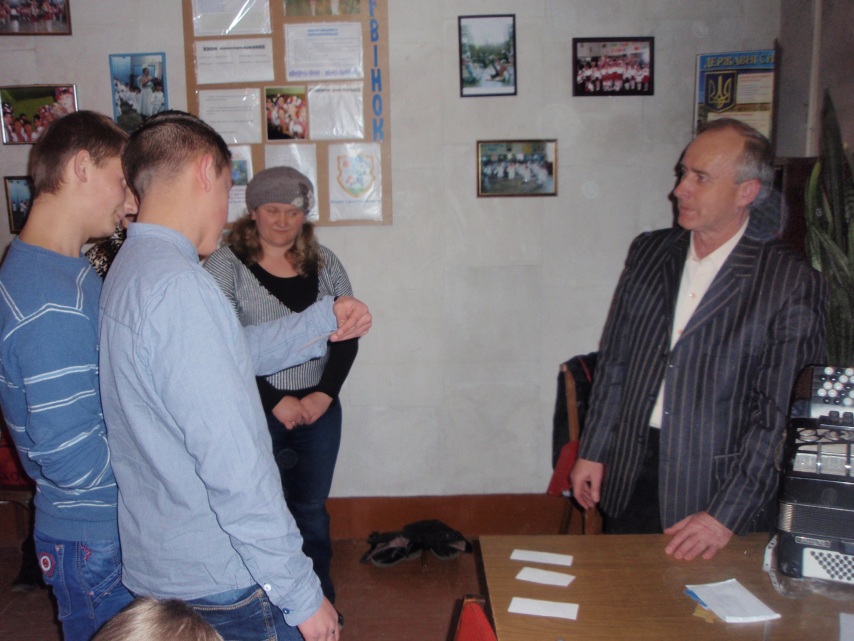 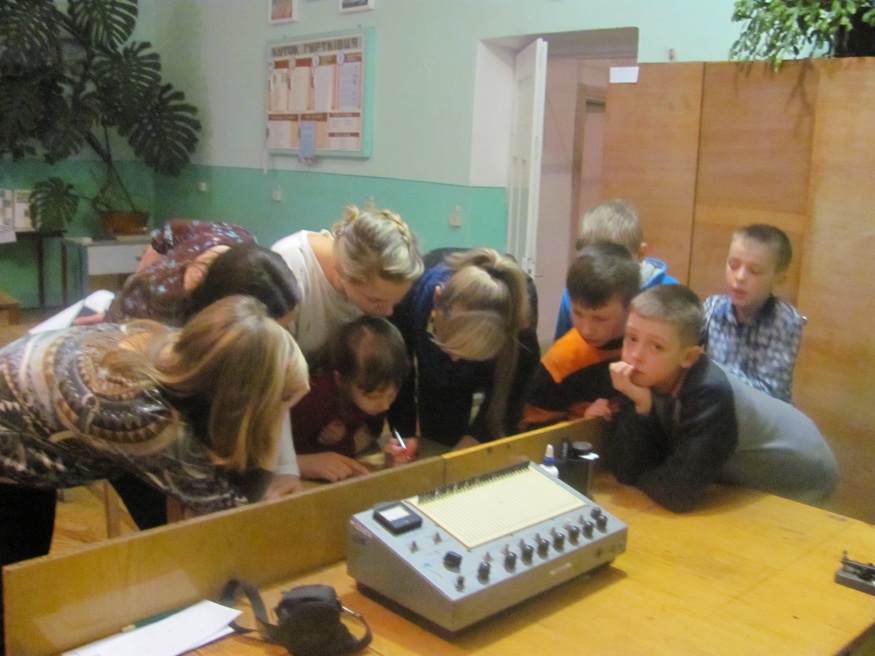 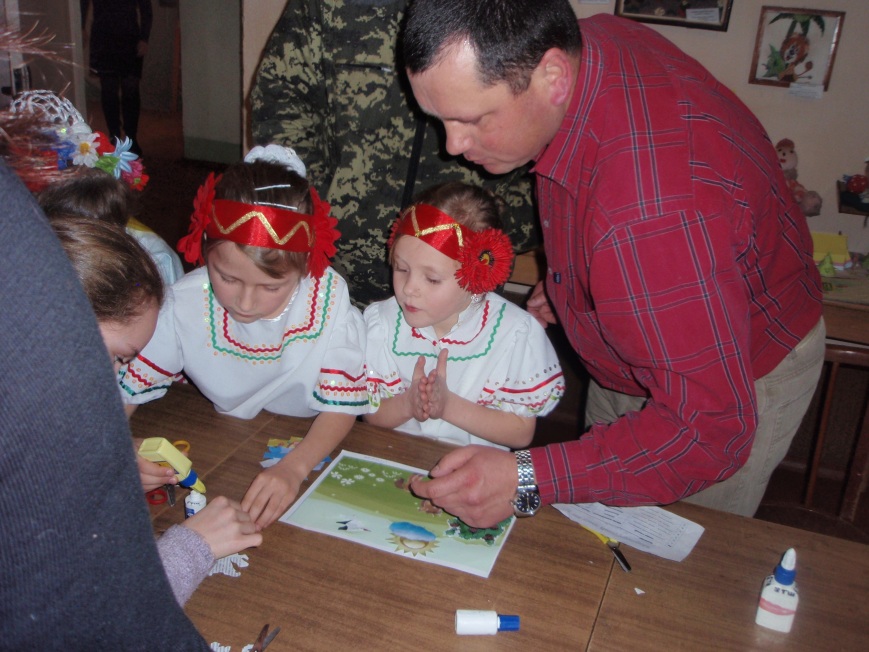 Народознавчі заходи
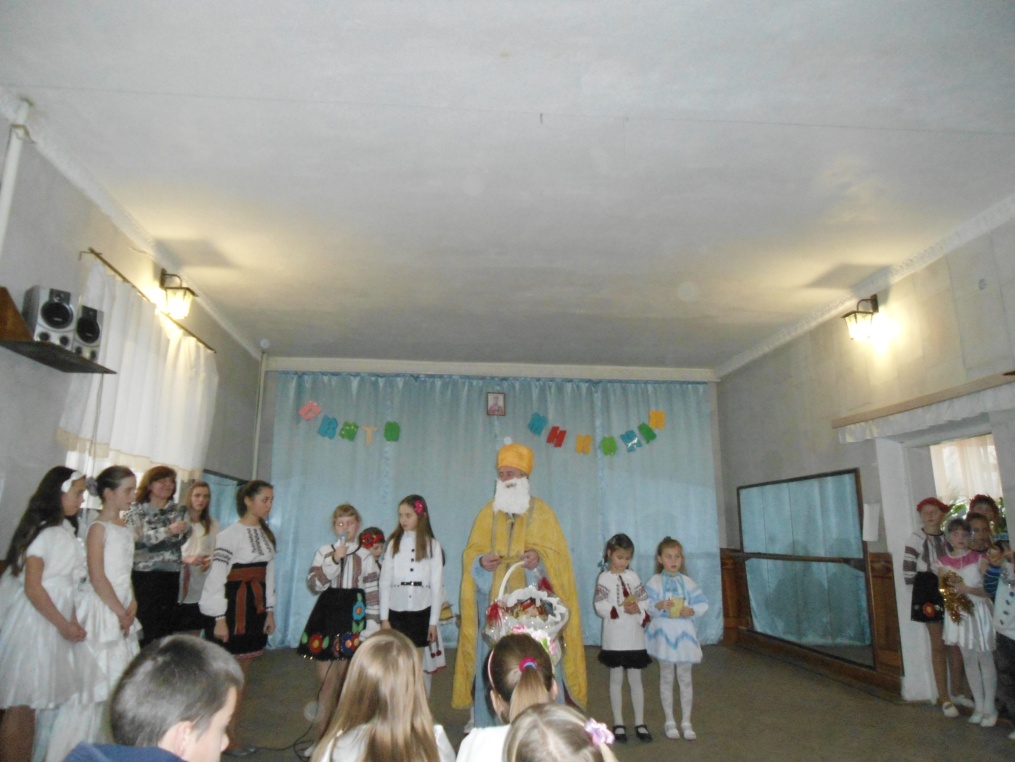 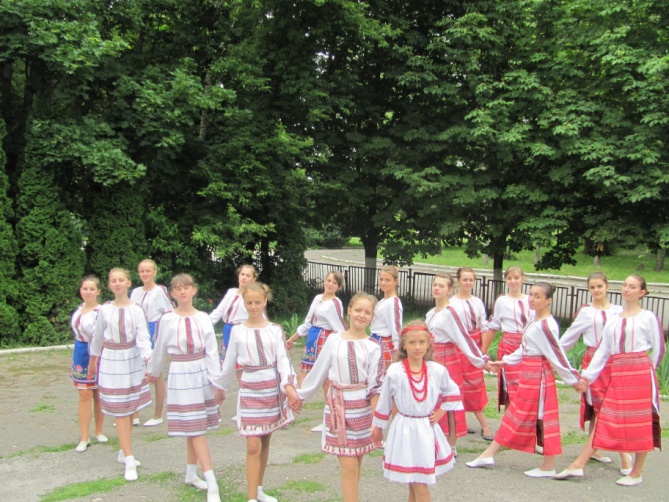 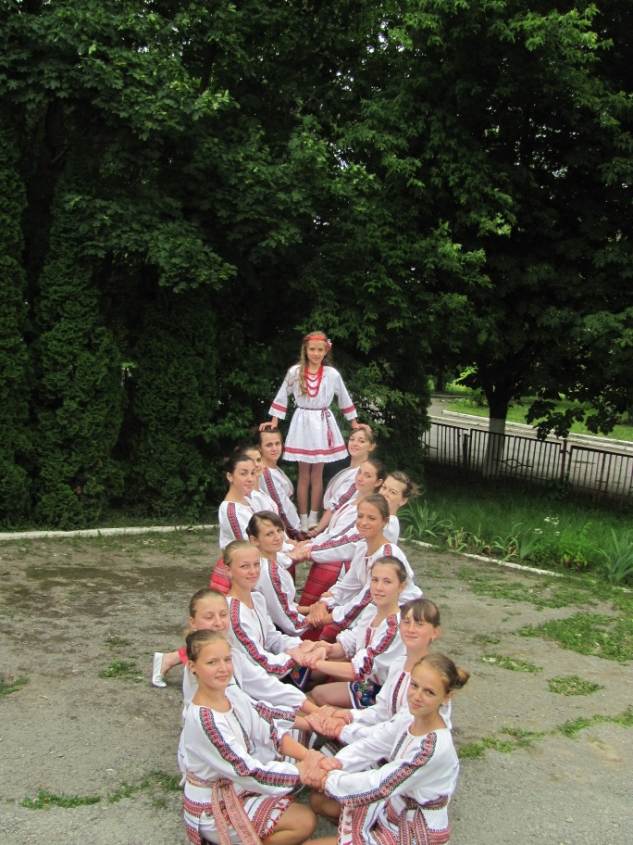 Радіємо
 Великодню!
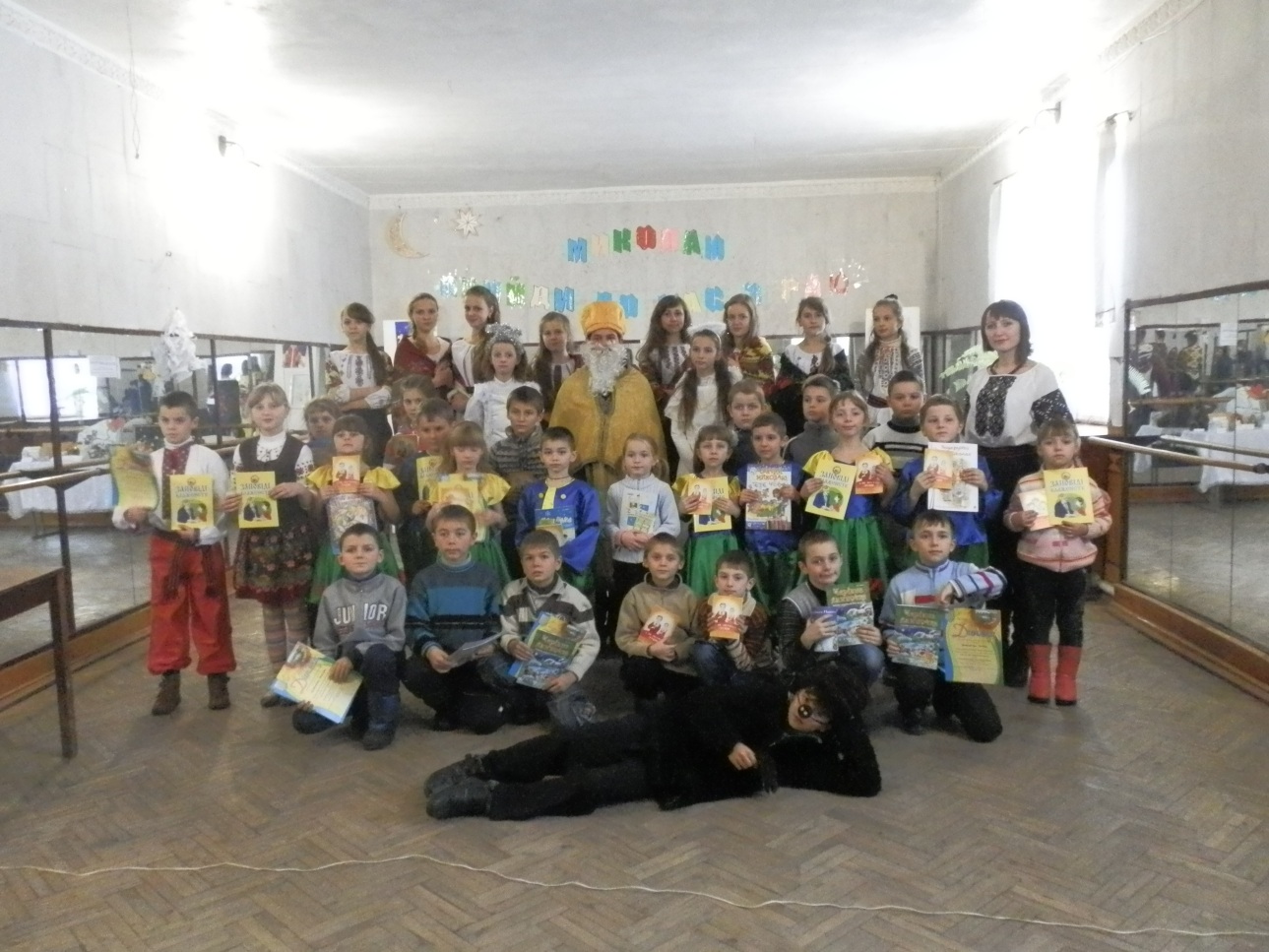 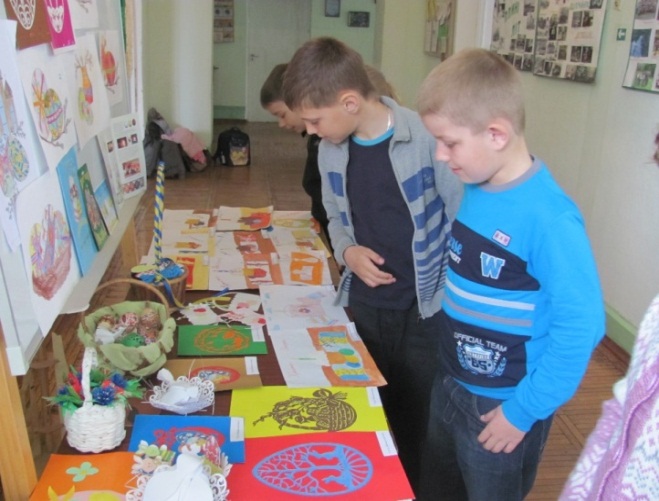 «Святий Миколай завітав у наш край»
23
Душа поетова жива
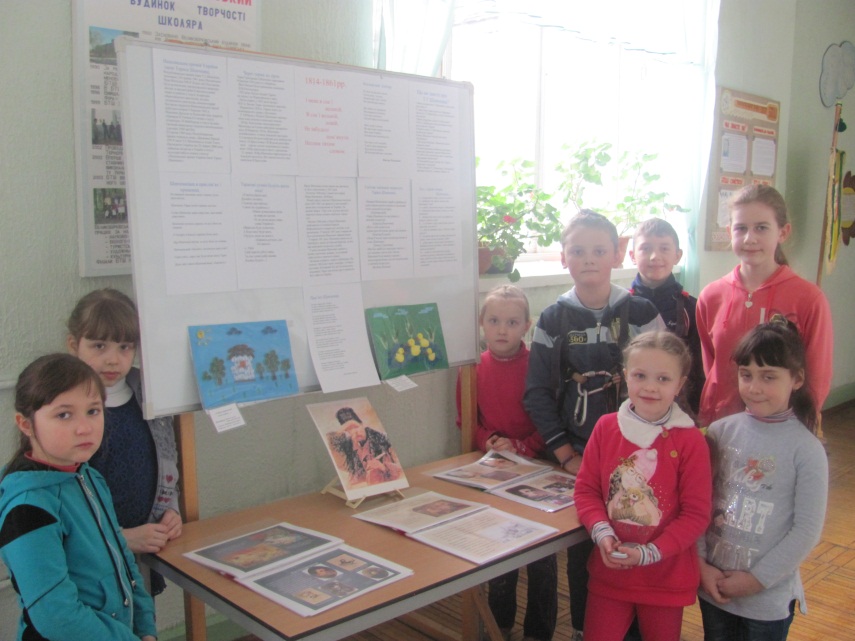 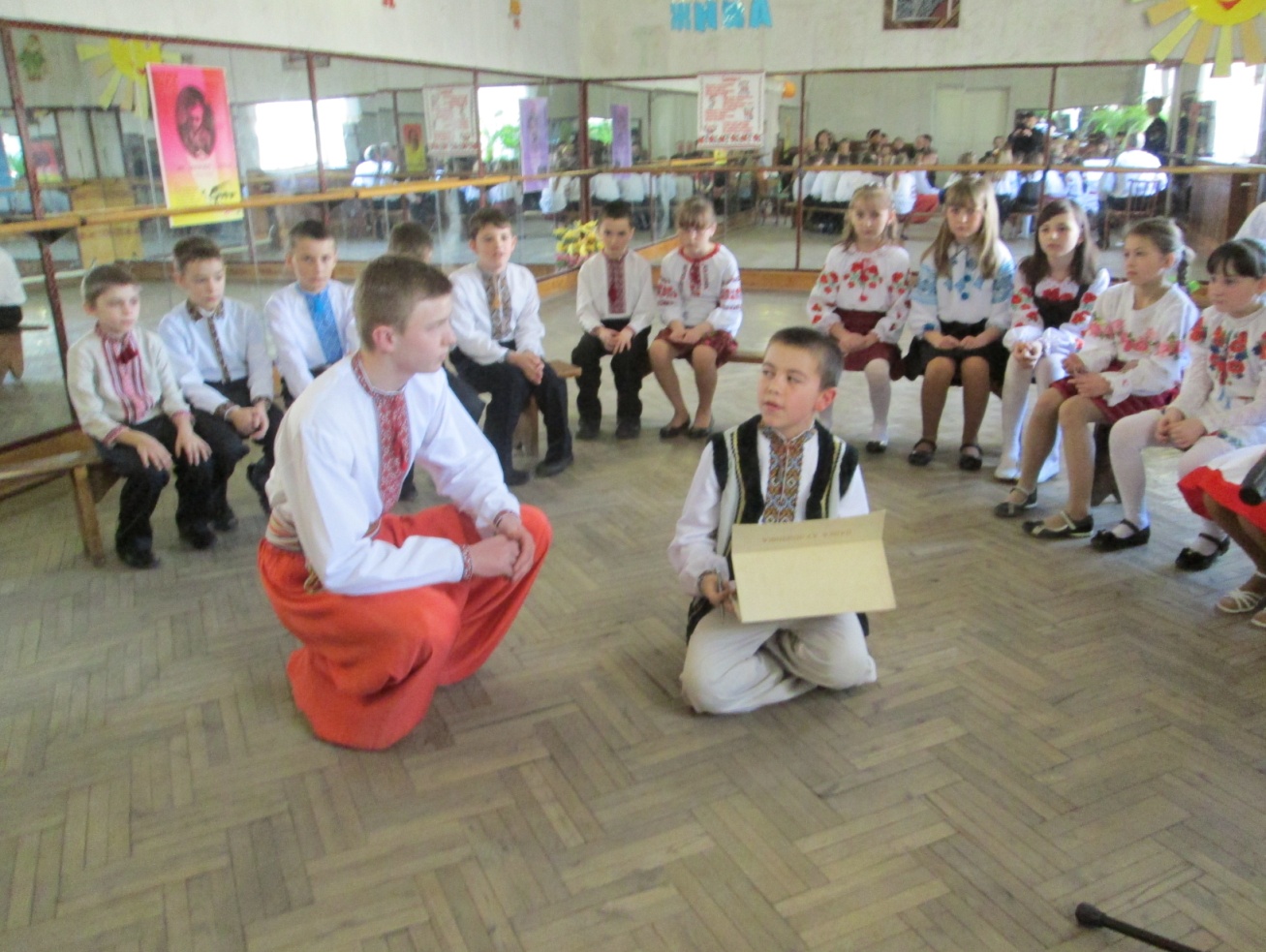 Виставка робіт гуртківців, виконані на мотиви творів поета
Інсценізація творів
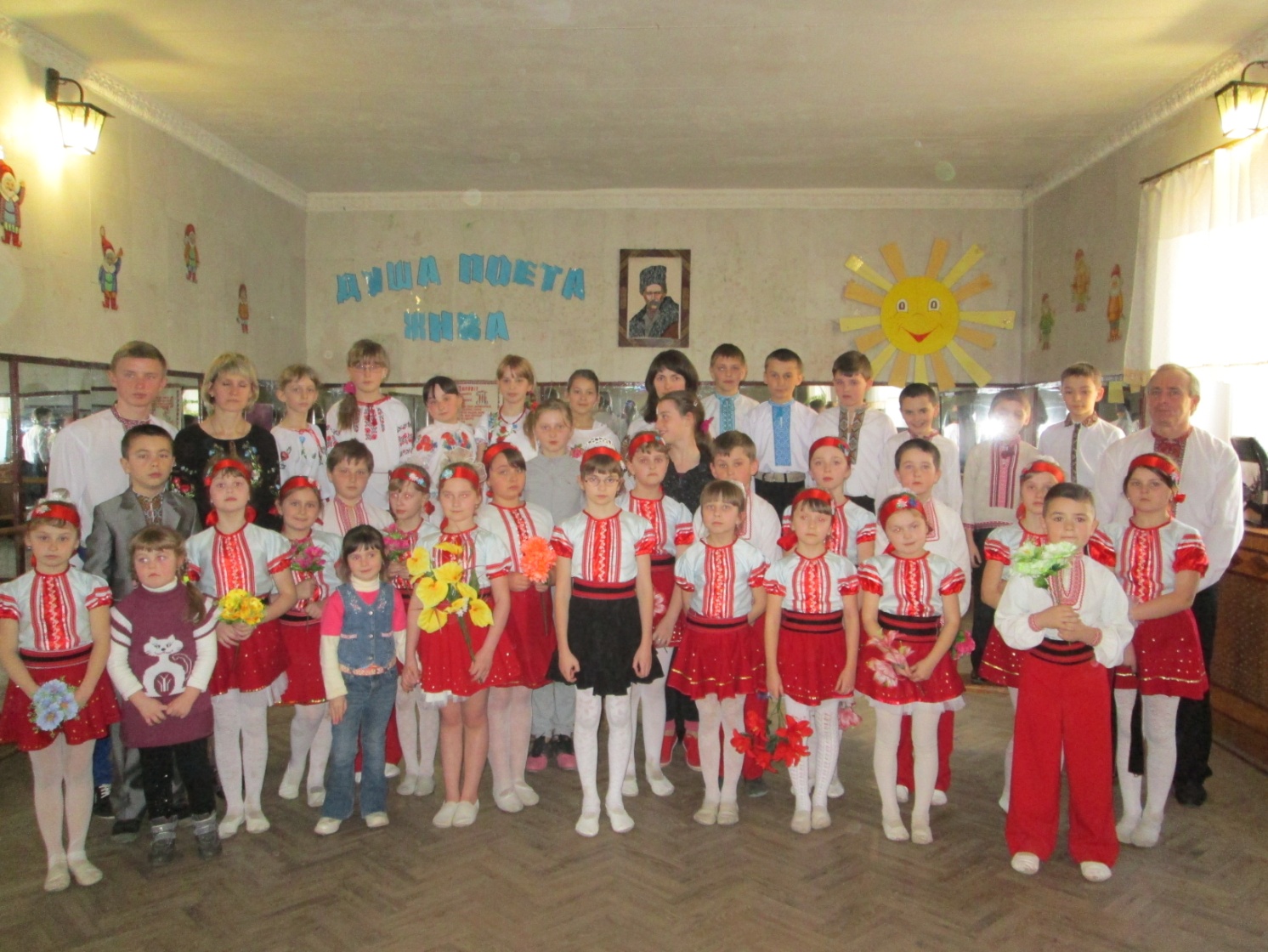 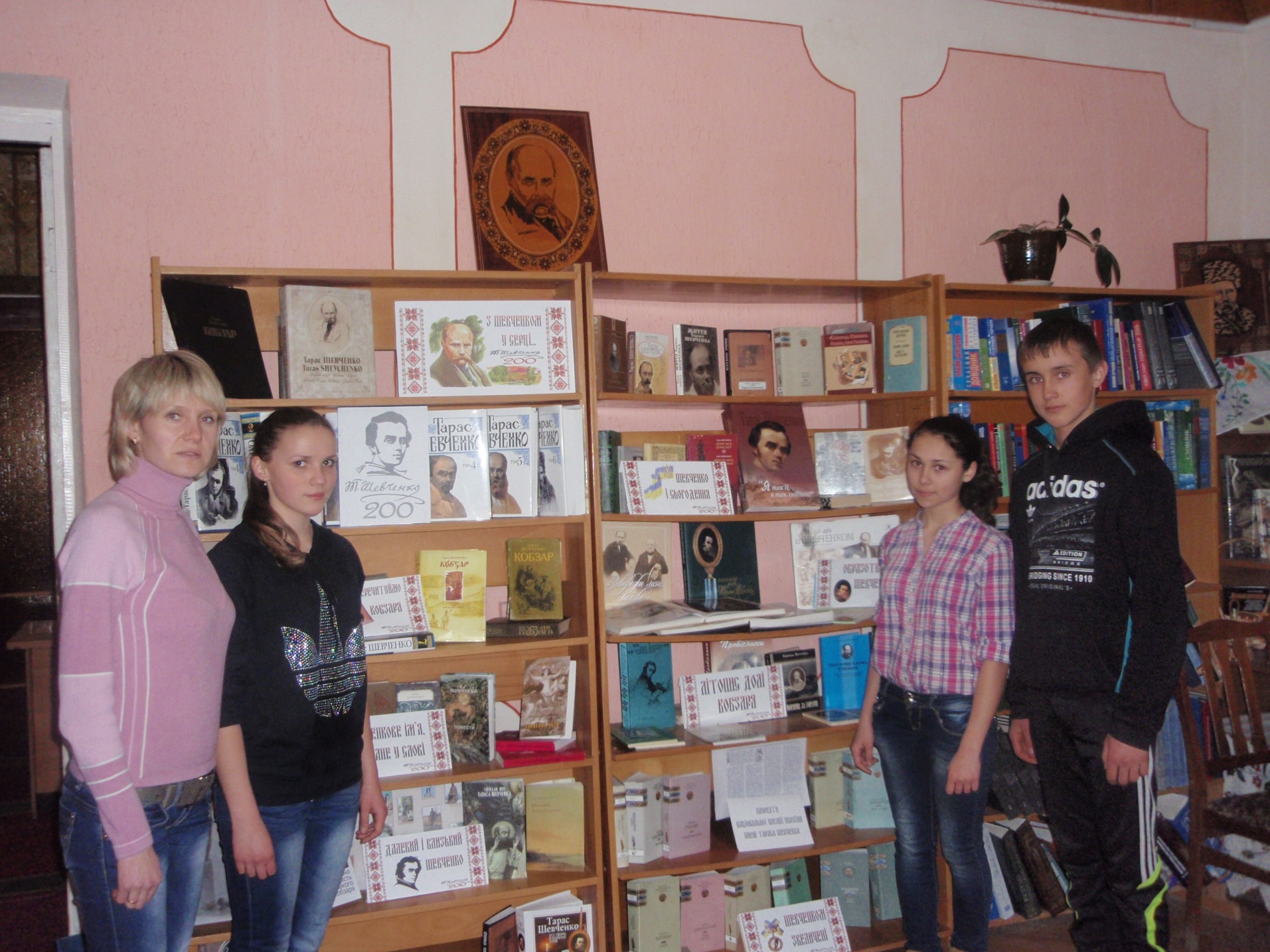 24
Дослідницька робота
Літературно-мистецьке дійство
[Speaker Notes: Щороку ми відзначаємо День народження нашого Кобзаря, щораз видозмінюючи форми роботи.]
«Плекаймо рідну мову»
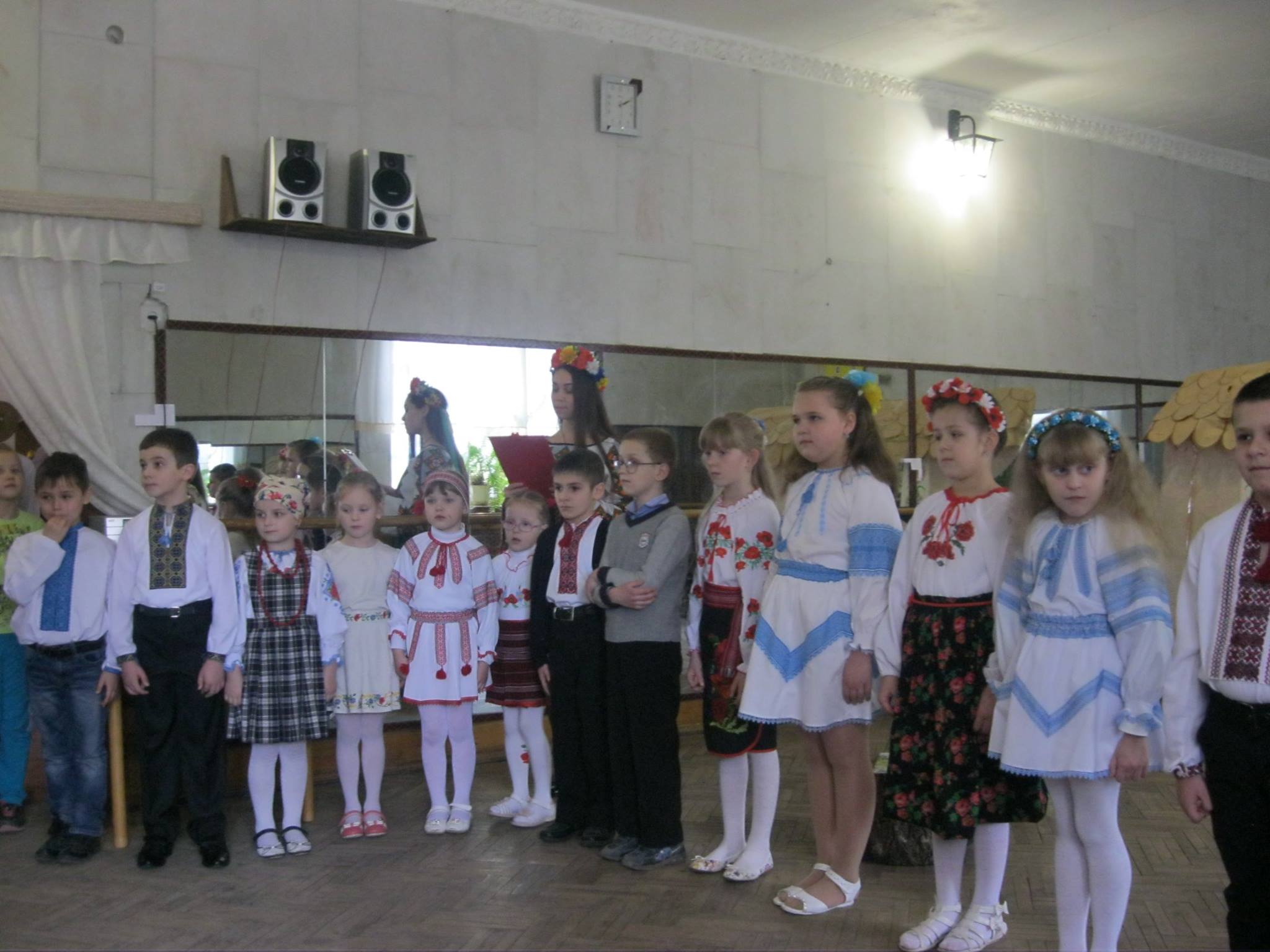 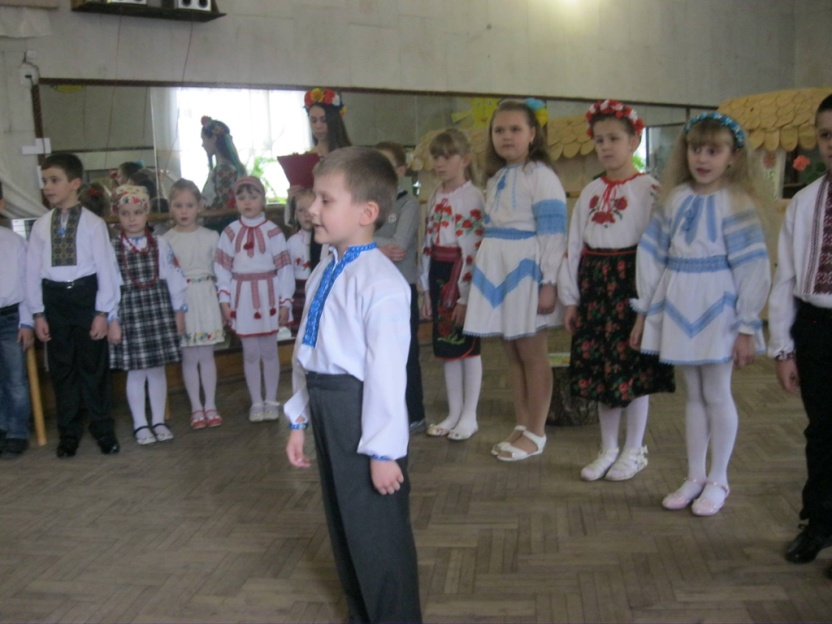 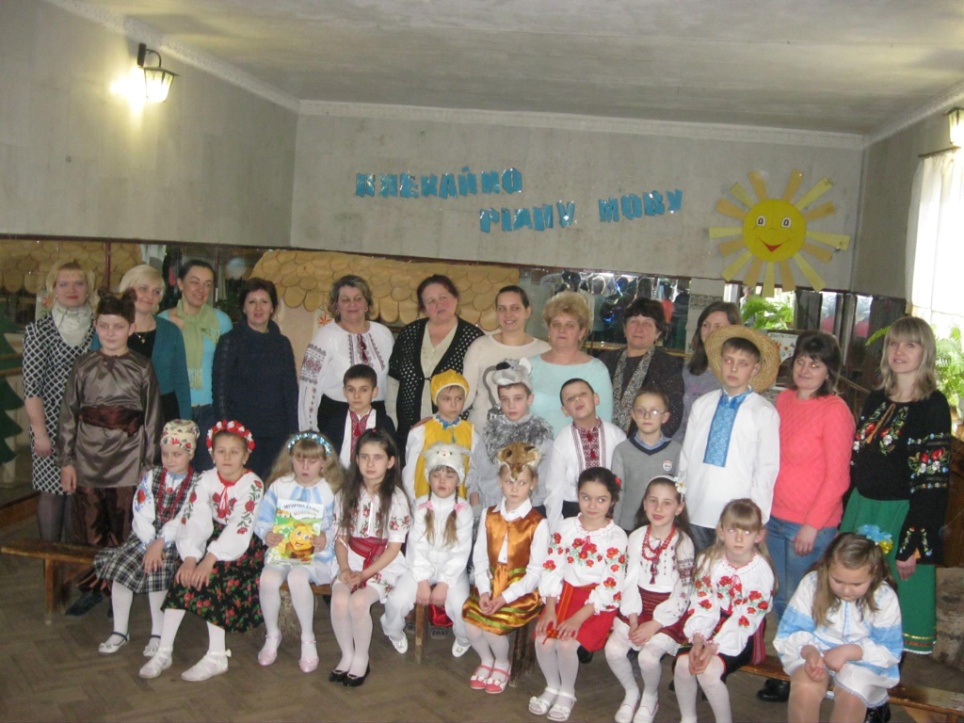 Прем'єри вистав
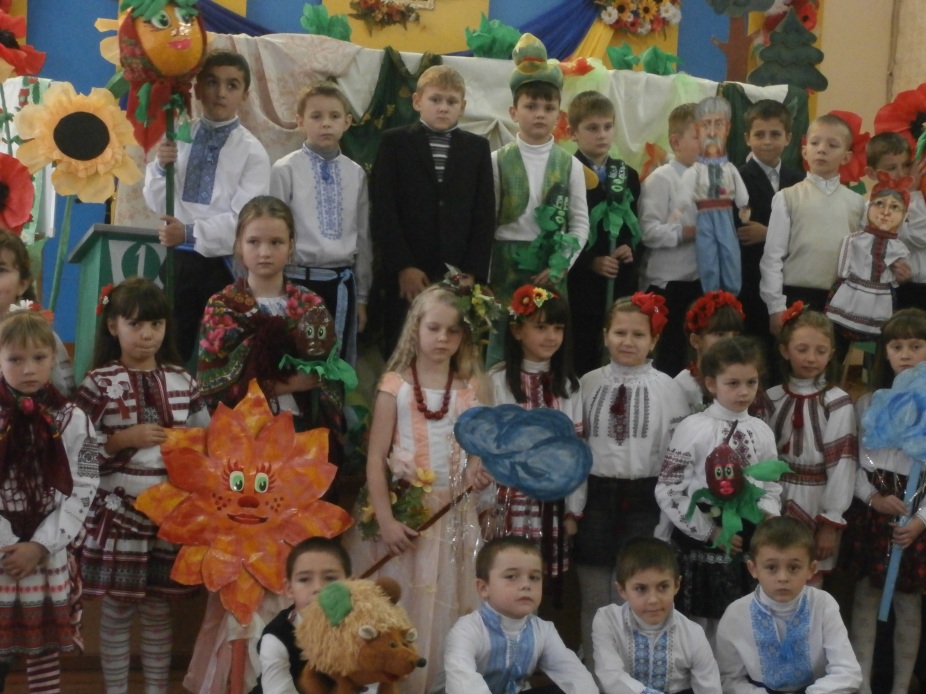 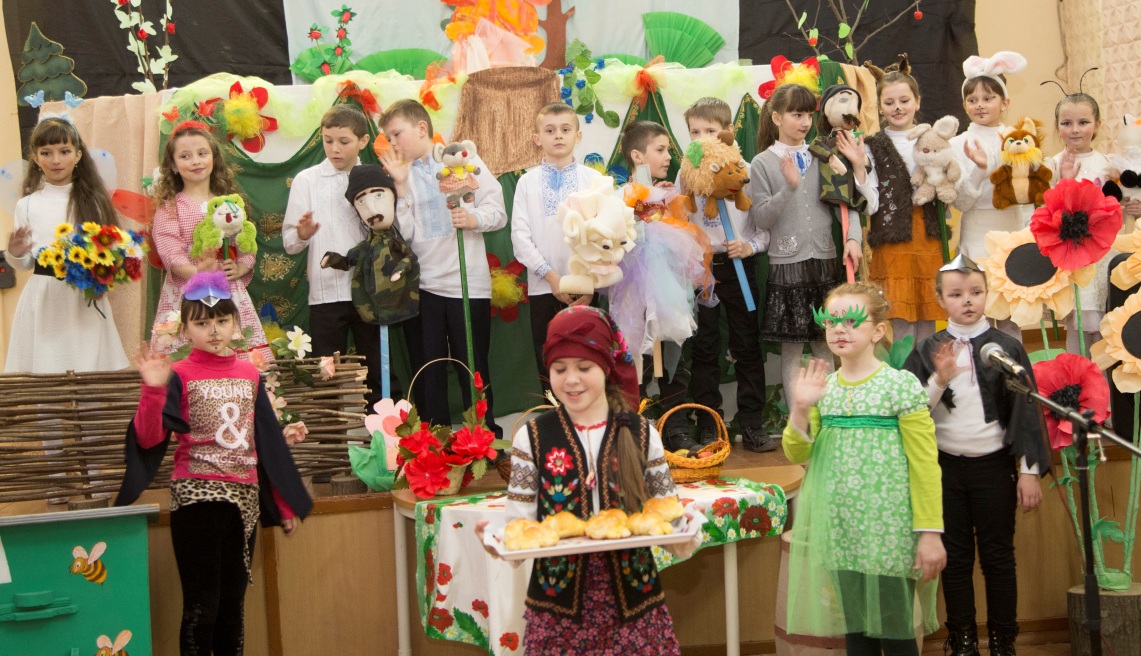 «В бабусинім городі»
«Бабусин коровай»
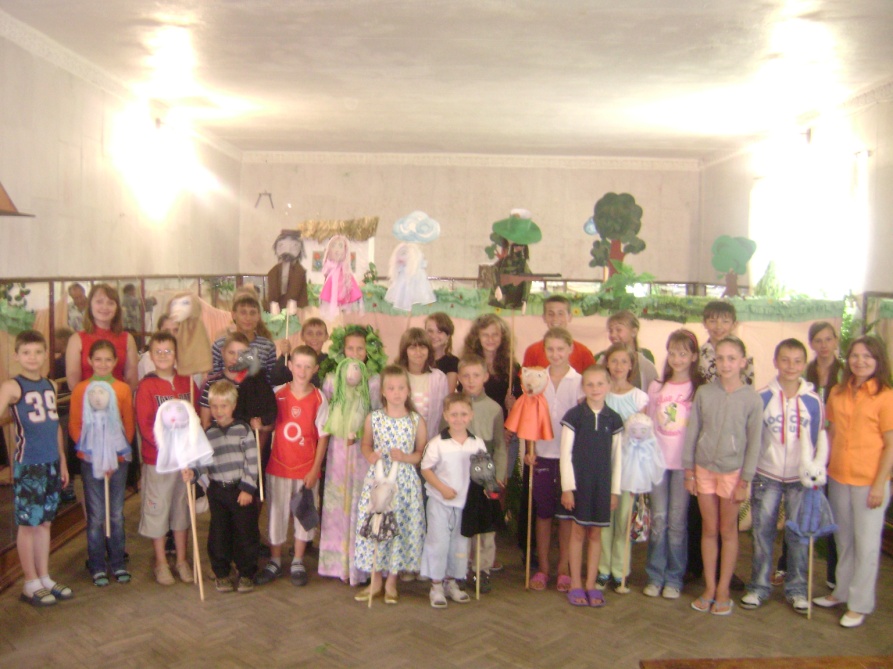 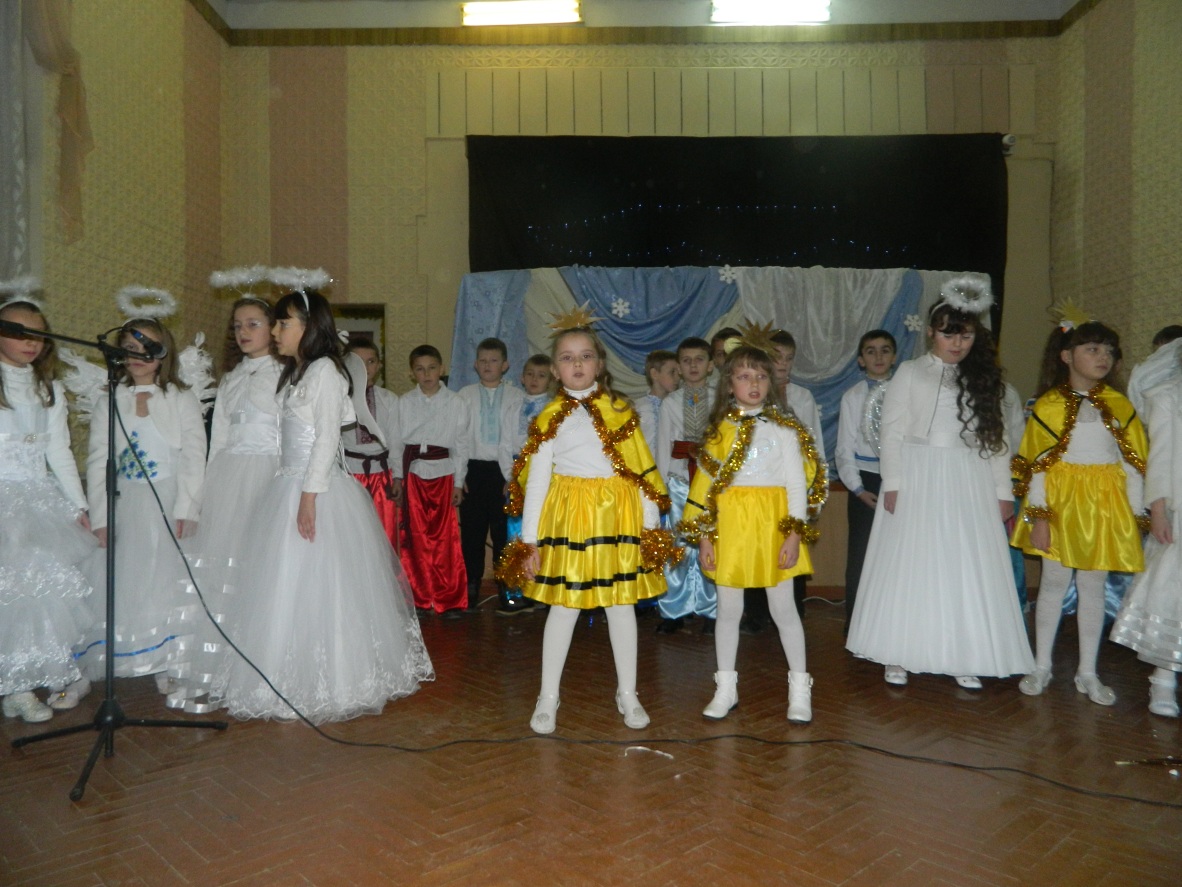 “Мавка-вербинка”
26
«В ніч Святого Миколая»
[Speaker Notes: Розвитку мовленню сприяє залучення дітей до артистичного жанру через участь у виставах.]
Вистава «Колобок»
 ( на новий лад)
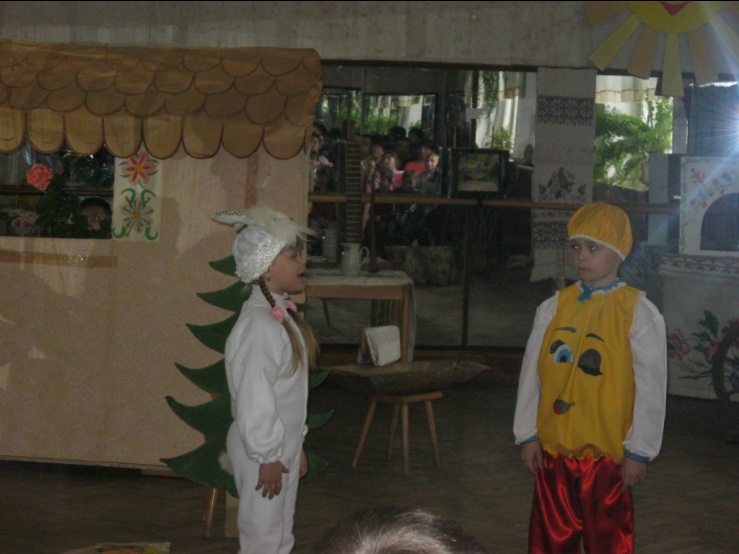 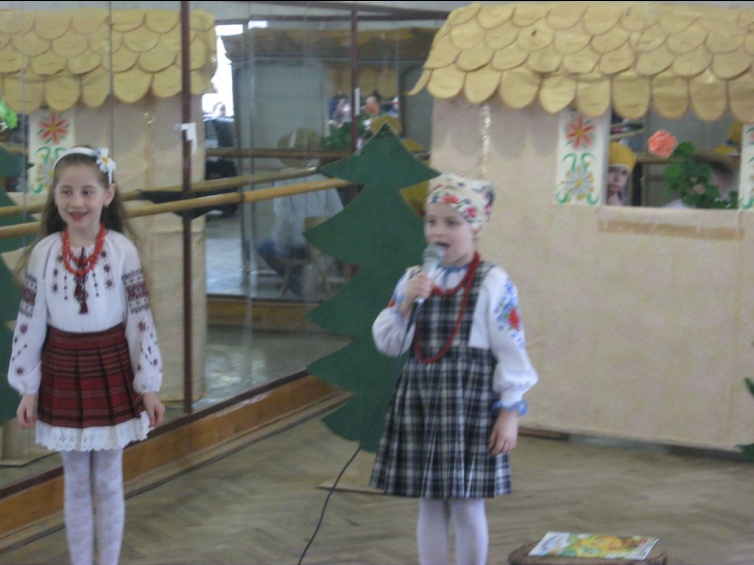 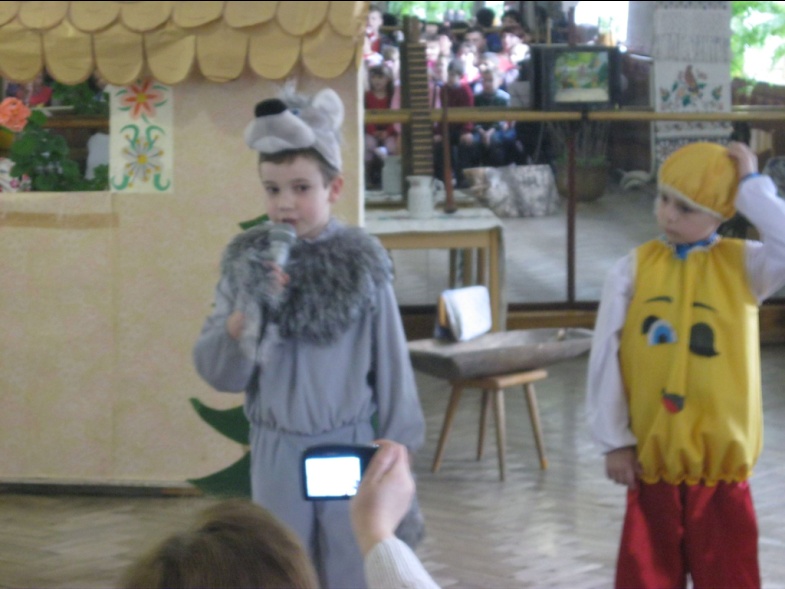 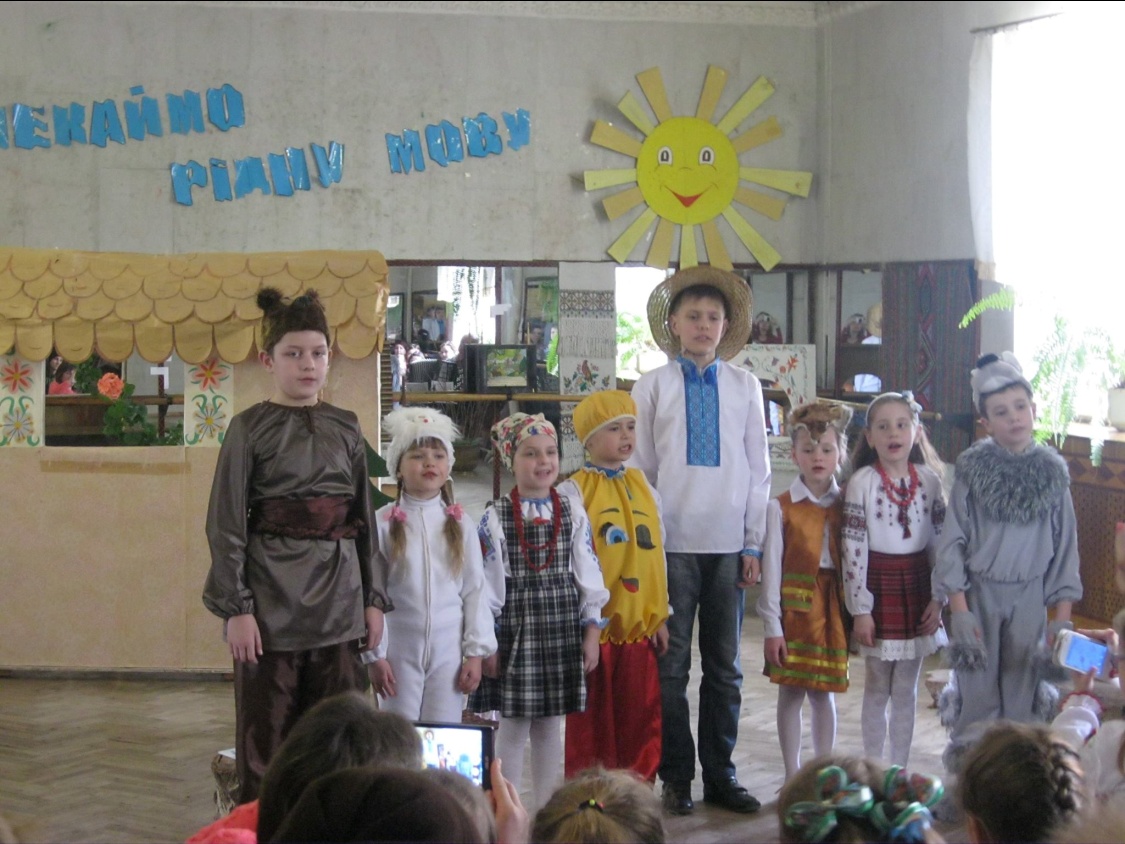 Флеш-моб «В єдності поколінь-сила народу»
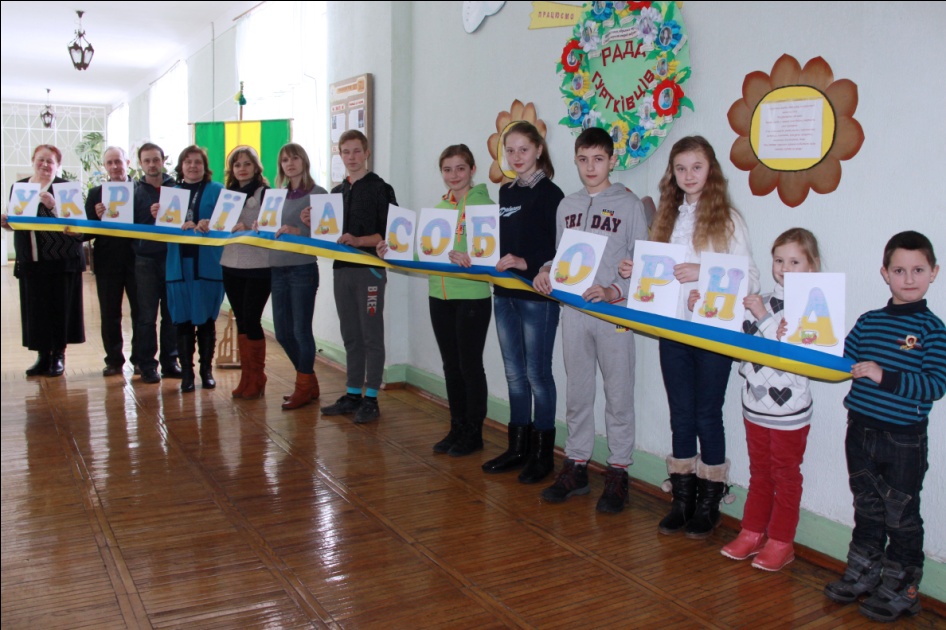 ТИЖДЕНЬ ПРАВОВИХ ЗНАНЬ «Права дитини»
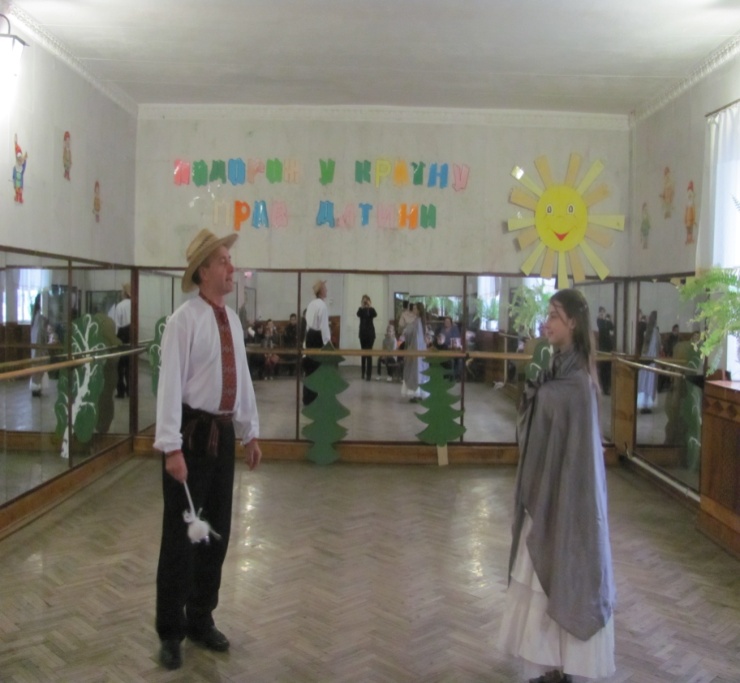 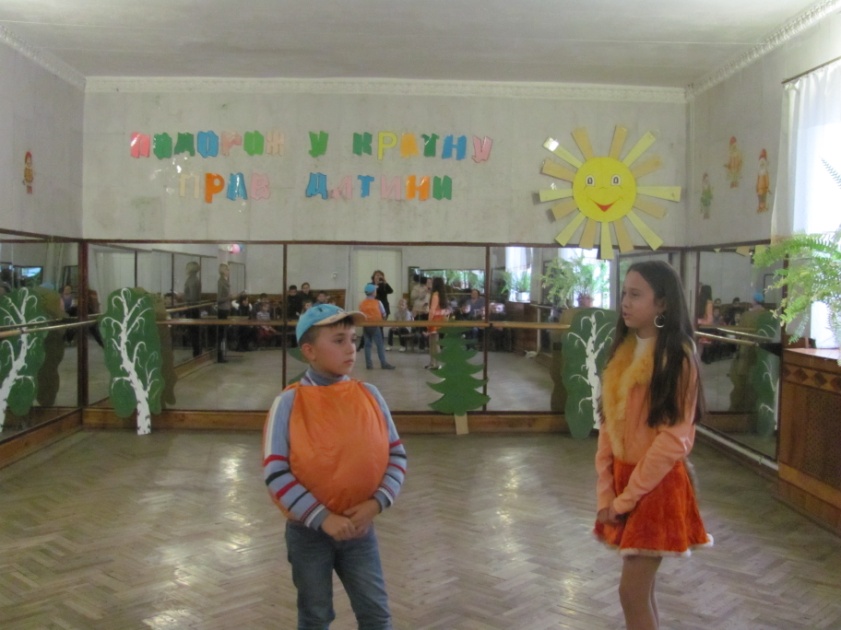 Подорож у Країну 
Прав Дитини
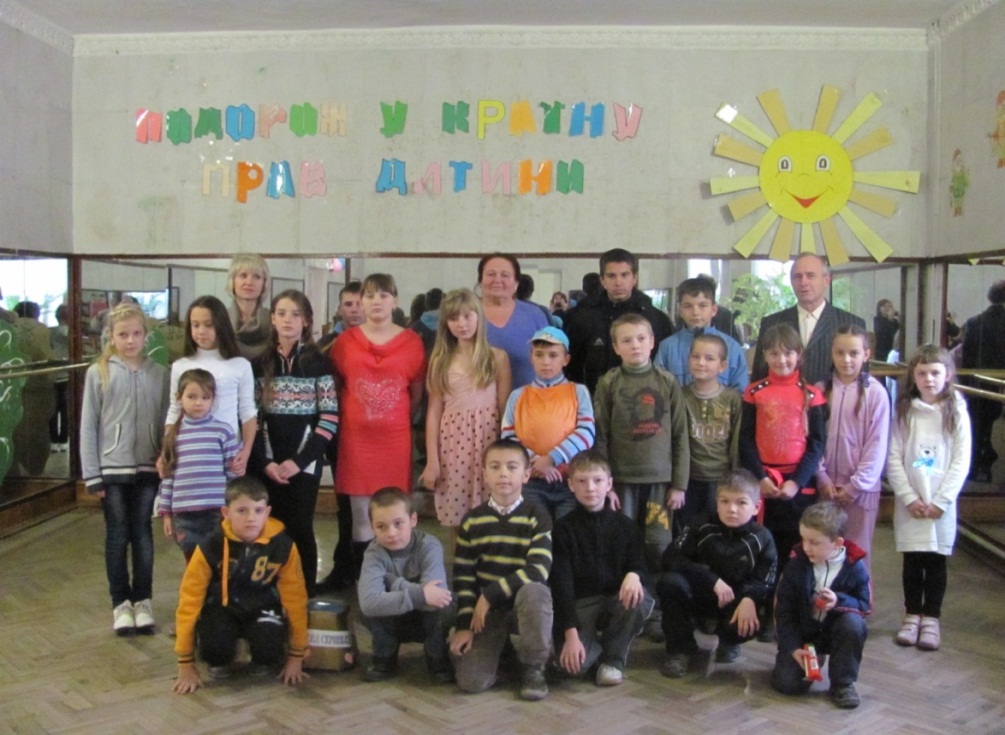 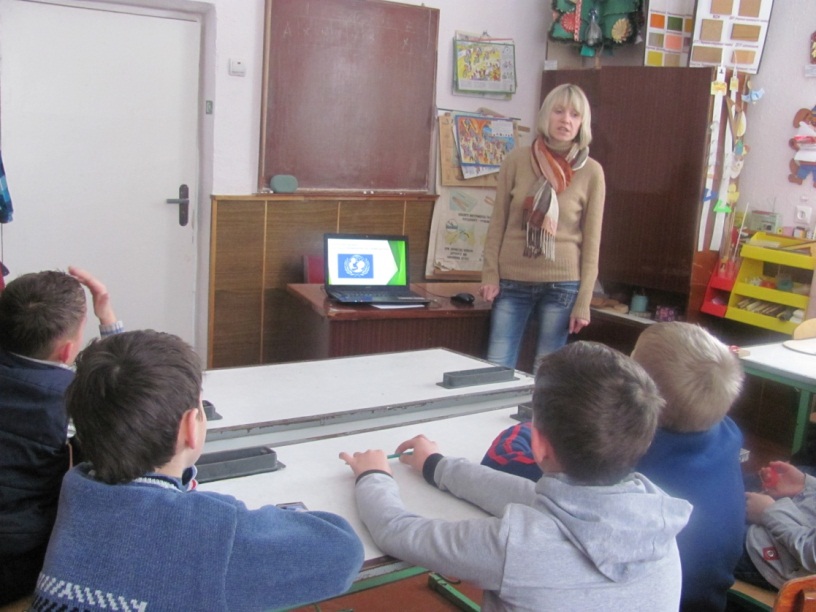 Перегляд презентації
29
"Я і мої права"
[Speaker Notes: З метою формування основ правових знань та правової культури; розвитку уміння свого правового захисту проводимо  заходи відповідної тематики  в рамках тижня та місячника правових знань .]
Правовий квест
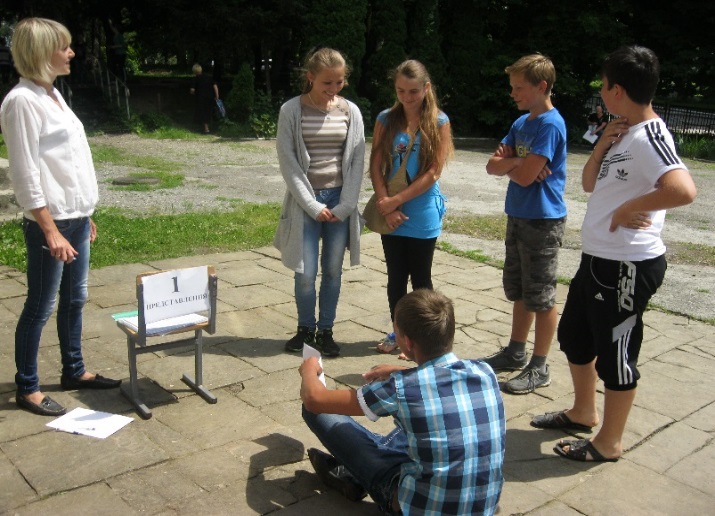 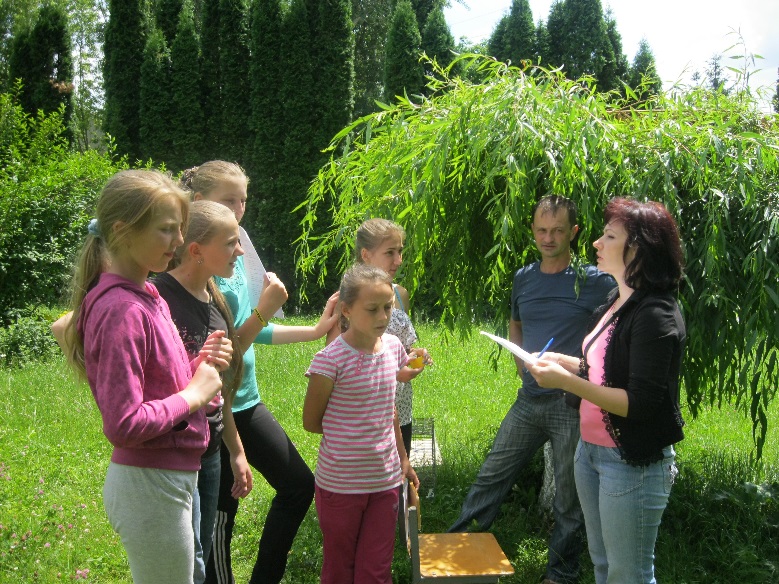 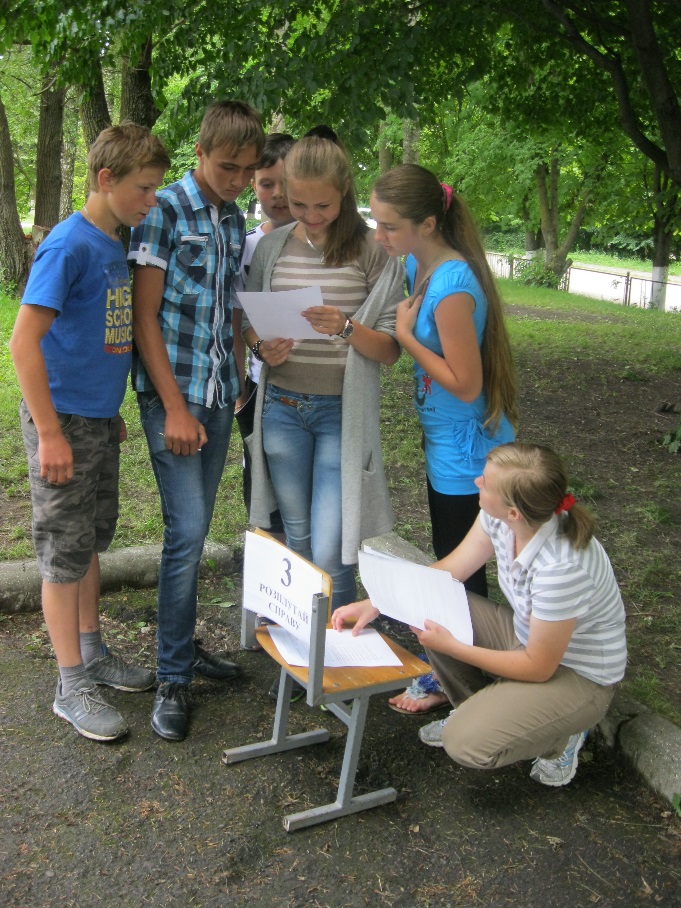 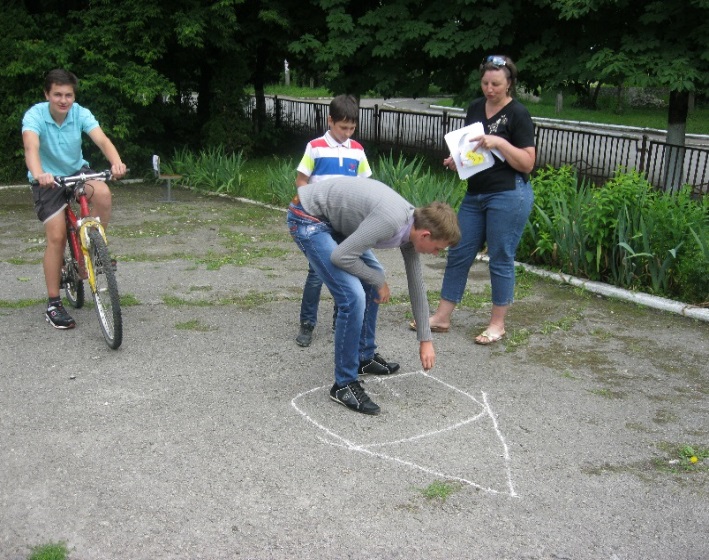 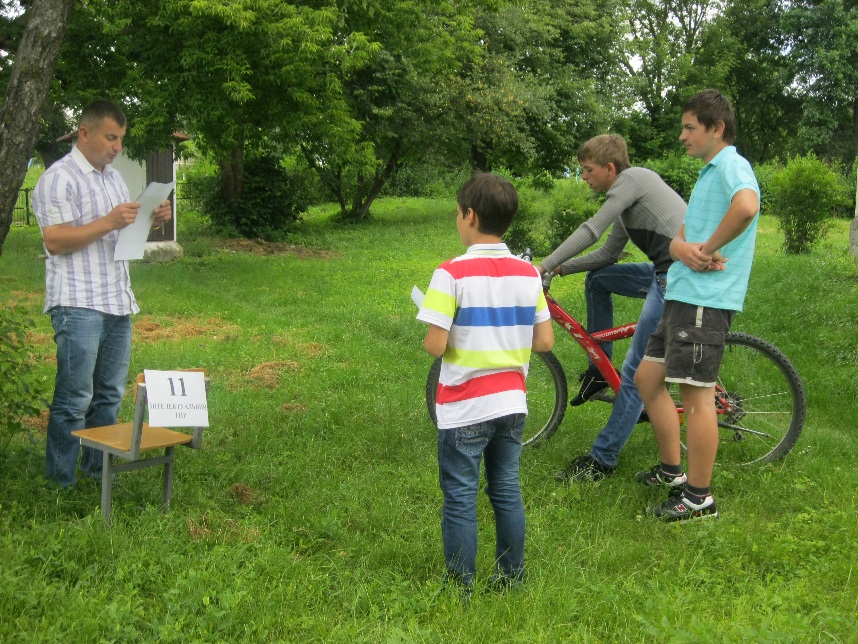 30
Проект "РУШНИК ЄДНОСТІ".
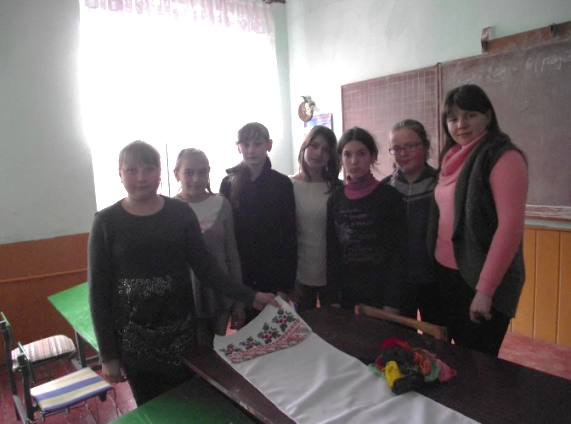 Протягом березня-червня кожний учнівський осередок, передаючи естафету із школи в школу вишивав рушник з візерунком
 та з елементами символіки,
  притаманним Тернопільському району.
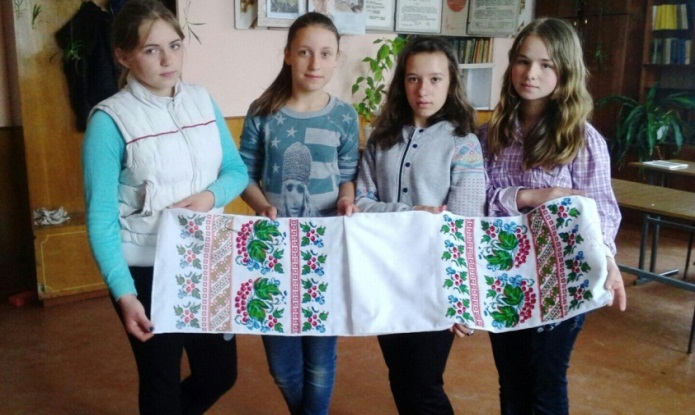 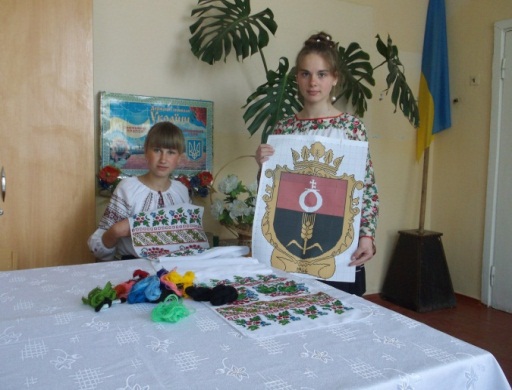 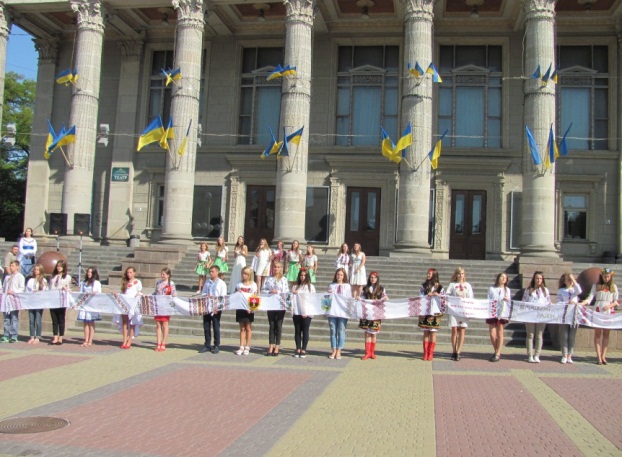 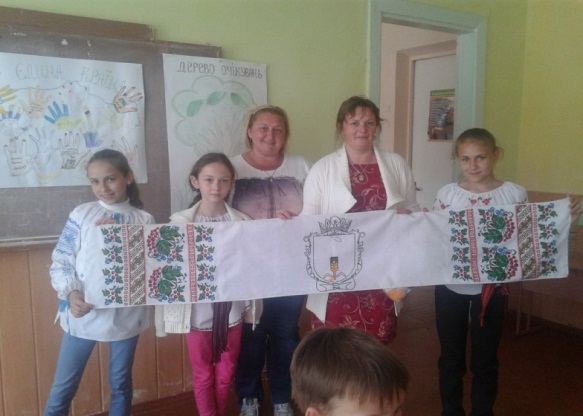 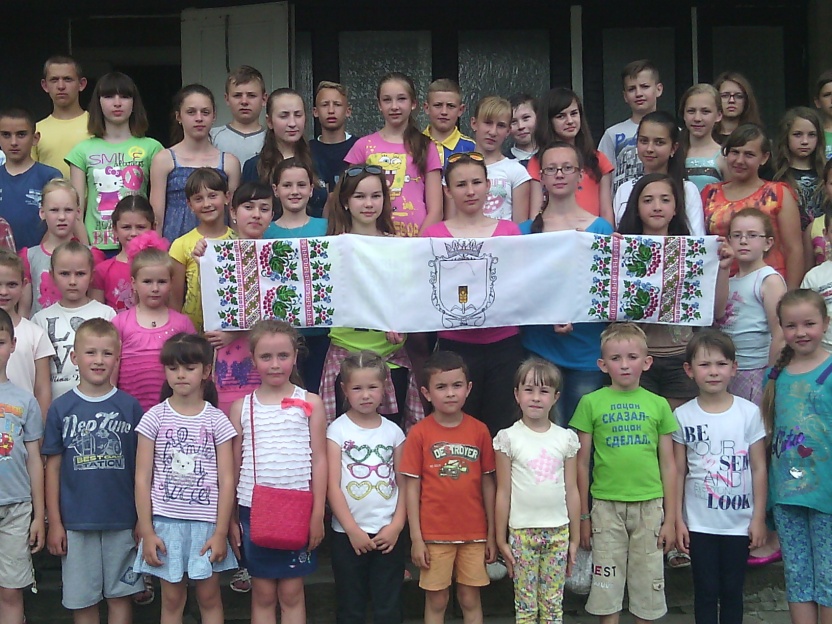 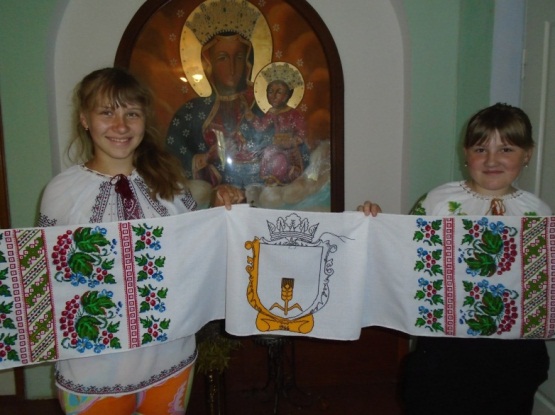 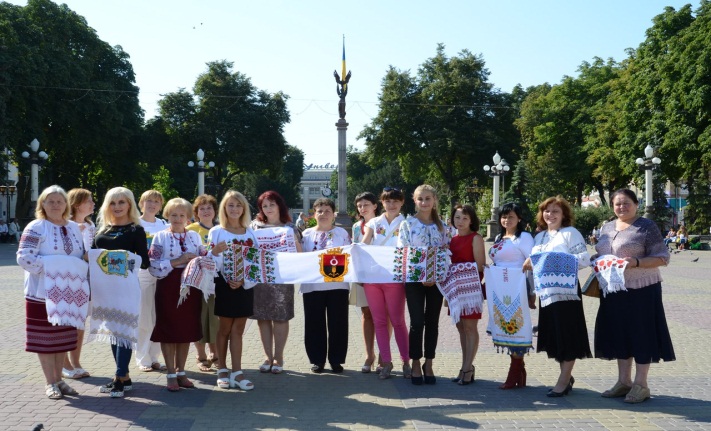 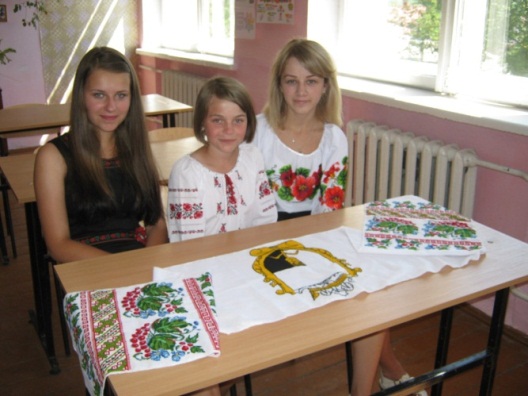 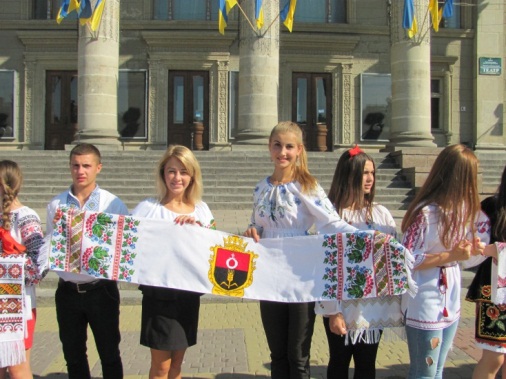 31
[Speaker Notes: В минулому році учнівські колективи району досить активно, передаючи естафету від школи до школи,  взяли участь у проекті «Рушник єдності»]
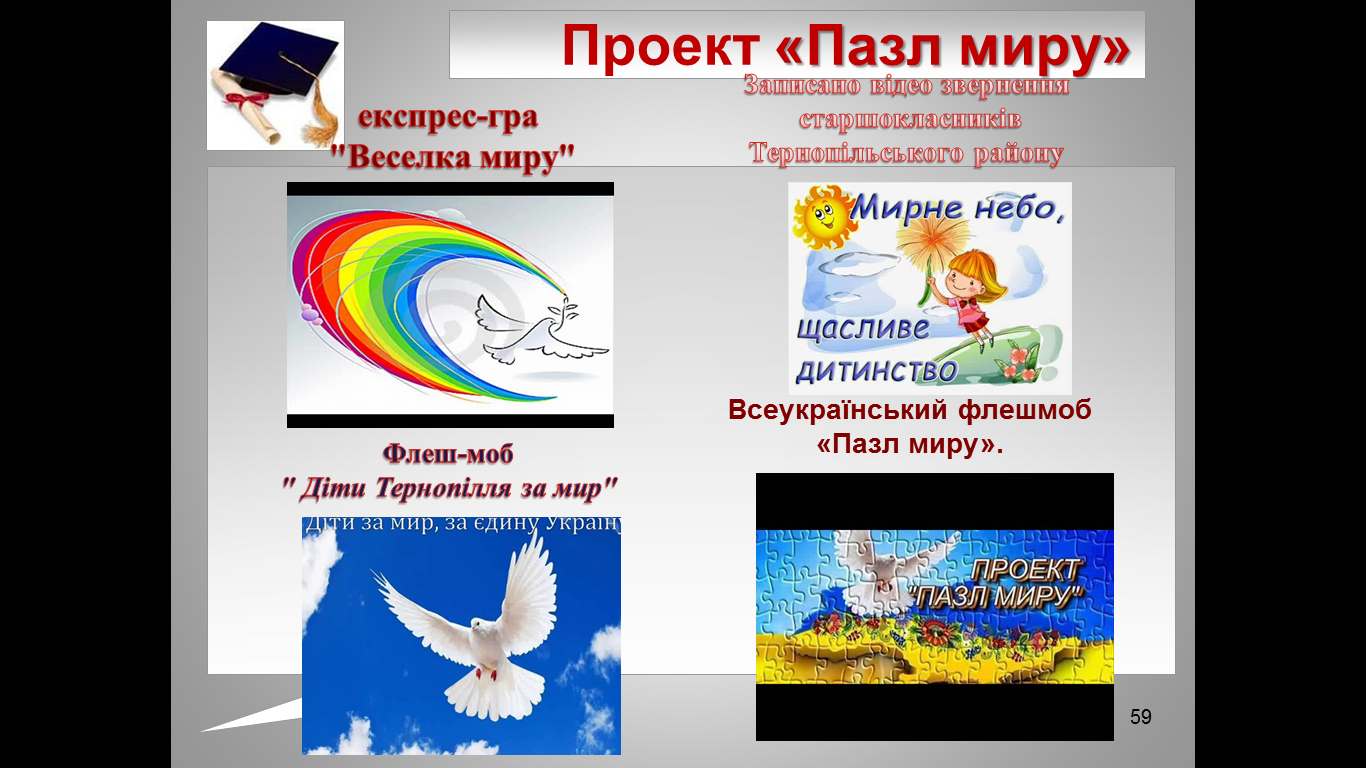 32
В рамках реалізації проекту «Книга звитяги Євромайдану та АТО»
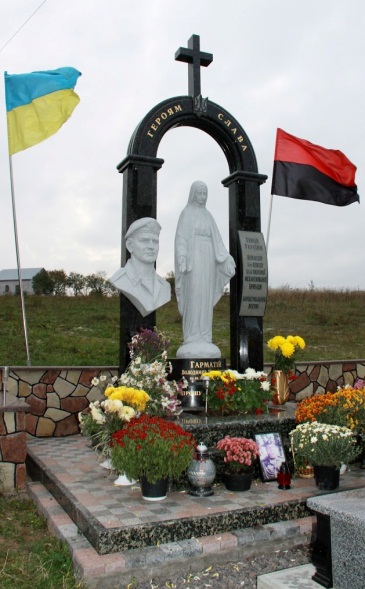 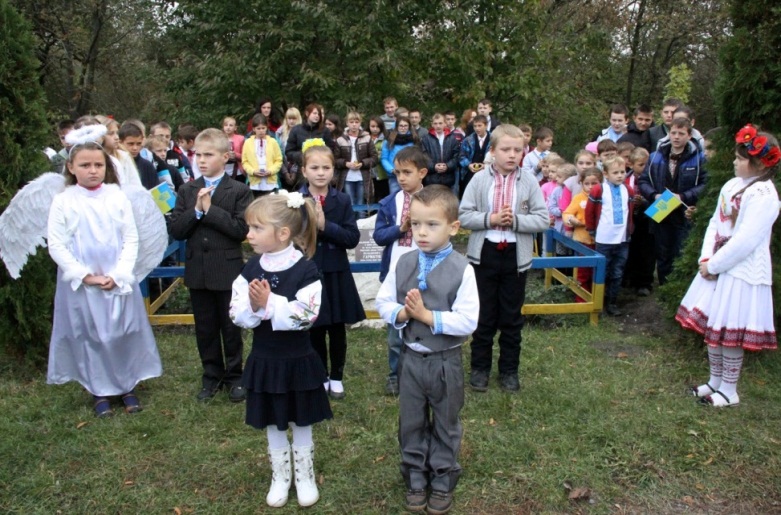 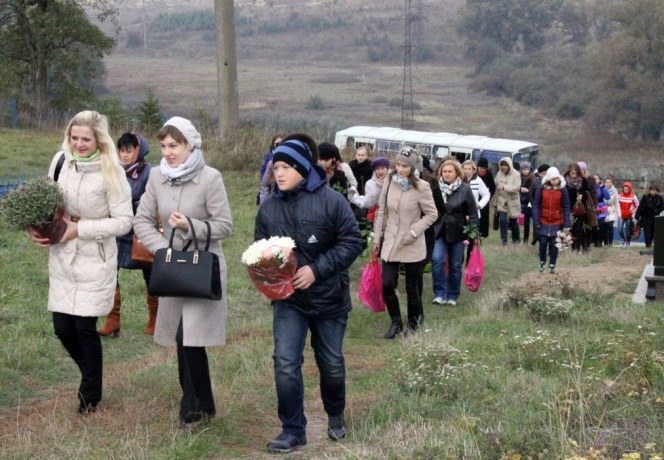 Флеш-моб 
"Молитва за Україну"
спільний молебень
на могилі Героя України
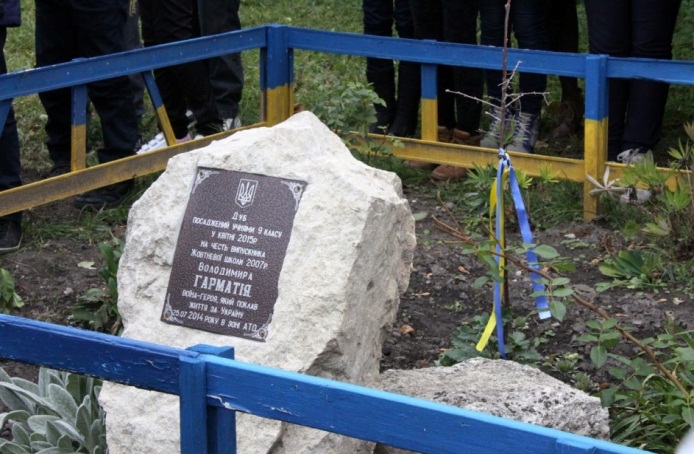 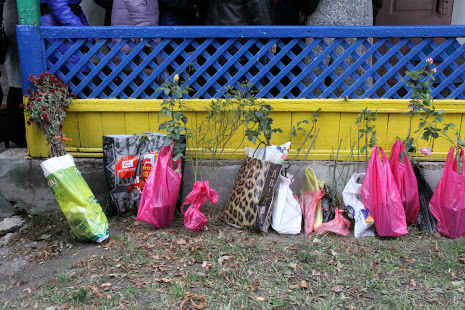 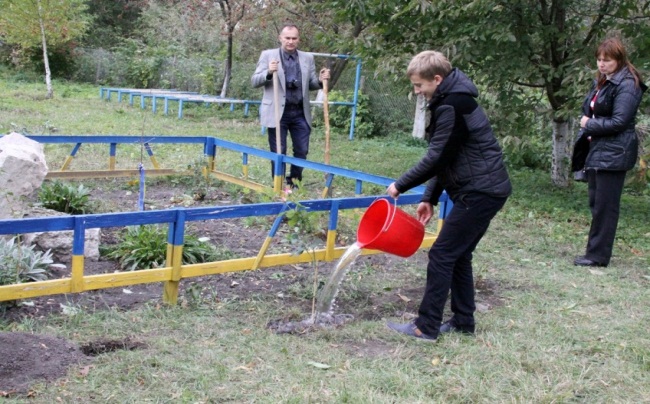 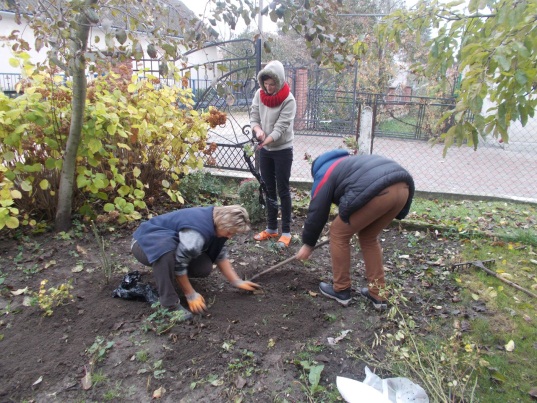 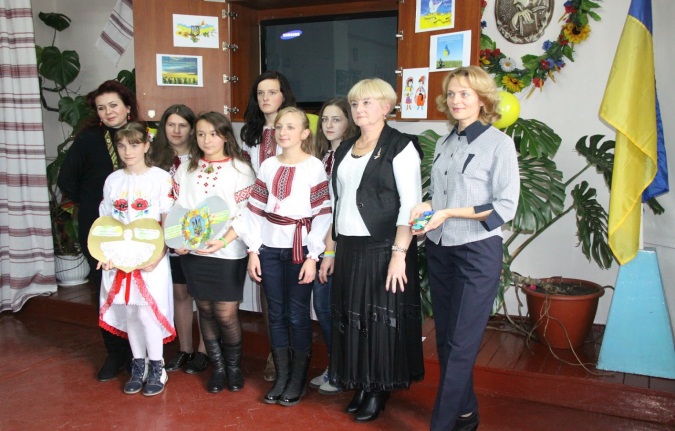 Акції «Оберіг волонтера», «Листівка воїну АТО».
Акція "Мрія воїна"- розарій для мами".
33
[Speaker Notes: В рамках продовження роботи по реалізації проекту «Книга звитяги Євромайдану та АТО» 16 жовтня ми мали виїзне засідання Ради старшокласників у Жовтневій школі І-ІІ ст., що носить ім’я героя України Володі Гарматія, який загинув 16 липня 2014 року  в зоні АТО.]